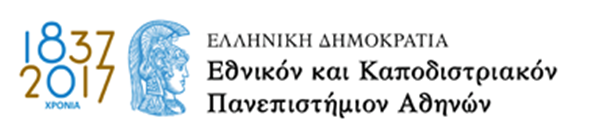 ΤΜΗΜΑ ΟΙΚΟΝΟΜΙΚΩΝ ΕΠΙΣΤΗΜΩΝ
ΤΜΗΜΑ ΦΙΛΟΣΟΦΙΑΣ, ΠΑΙΔΑΓΩΓΙΚΗΣ ΚΑΙ ΨΥΧΟΛΟΓΙΑΣ


Διατμηματικό Πρόγραμμα Μεταπτυχιακών Σπουδών (ΔΠΜΣ)
 Φιλοσοφία και Διοίκηση - Μάνατζμεντ 


Οικονομική και Διοίκηση των Επιχειρήσεων
Εισηγητής: Παναγιώτης Αλεξάκης
Οικονομική και Διοίκηση των Επιχειρήσεων
Γενική Περιγραφή – Σκοπός

Σκοπός αυτής της ενότητας είναι να εγκαθιδρύσει το αναγκαίο υπόβαθρο, αναλύοντας σημαντικές έννοιες και μεθόδους στην οικονομική ανάλυση και στην οικονομική των επιχειρήσεων οι οποίες χρειάζονται για τη λήψη επιχειρηματικών αποφάσεων κάτω από συνθήκες αβεβαιότητας.
2
Οικονομική και Διοίκηση των Επιχειρήσεων
Προσδοκώμενα Μαθησιακά Αποτελέσματα

Η μελέτη αυτής της ενότητας παρέχει στους σπουδαστές τη δυνατότητα να κατανοήσουν:

Τα βασικά προβλήματα που καλείται να επιλύσει κάθε οικονομία με βάση τις παραγωγικές της δυνατότητες.

Τη λειτουργία του μηχανισμού των τιμών. 

- Ορισμένα βασικά μακροοικονομικά μεγέθη, όπως είναι το ακαθάριστο εθνικό προϊόν, ο τρόπος υπολογισμού του και το επίπεδο ισορροπίας του, ο πληθωρισμός, η ανεργία, το δημοσιονομικό ισοζύγιο και το εμπορικό ισοζύγιο.
3
Οικονομική και Διοίκηση των Επιχειρήσεων
Ορισμένα βασικά στοιχεία μικροοικονομικής όπως είναι η ζήτηση και η προσφορά, η ισορροπία του καταναλωτή και οι δομές της αγοράς.

- Τον ορισμό και τους στόχους της επιχείρησης.

- Τη σημασία της πληροφόρησης που είναι αναγκαία για μια επιχείρηση.

- Τη βεβαιότητα έναντι της αβεβαιότητας στο πλαίσιο της επιχείρησης.
4
Οικονομική και Διοίκηση των Επιχειρήσεων
- Το οικονομικό έναντι του λογιστικού κόστους.

- Την έννοια των οικονομιών κλίμακας.

Τις λογιστικές έναντι των οικονομικών αξιών.

Τον προγραμματισμό κερδών και τη λειτουργική μόχλευση της επιχείρησης.

Η ύλη του μαθήματος αποτελείται από παραδείγματα, ασκήσεις, μελέτες περιπτώσεων, εργαστηριακές εφαρμογές, και ανάθεση εργασιών, μεταξύ άλλων.
5
Οικονομική και Διοίκηση των Επιχειρήσεων
Λέξεις Κλειδιά

οικονομία, αγαθά, οικονομικοί πόροι, μηχανισμός τιμών, μακροοικονομικά μεγέθη, ζήτηση, προσφορά, ισορροπία καταναλωτή, δομή αγοράς, στόχοι επιχείρησης, βεβαιότητα έναντι αβεβαιότητας, οικονομικό έναντι λογιστικού κόστους, οικονομικές αξίες έναντι λογιστικών αξιών, προγραμματισμός κερδών, λειτουργική μόχλευση
6
Α. Εισαγωγή στην οικονομική επιστήμη (Η αρχαιότερη των τεχνών, η νεότερη των επιστημών)
7
Εισαγωγή
Το κεφάλαιο αυτό είναι εισαγωγικό και επιδιώκει να διευκολύνει την ανάλυση των θεμάτων που ακολουθούν σε αυτό το πρόγραμμα. 


Θέτει τον ορισμό της οικονομικής επιστήμης και της οικονομικής πολιτικής, αναφέρει τα βασικά προβλήματα που καλείται να επιλύσει κάθε οικονομία με βάση τις παραγωγικές της δυνατότητες και τη λειτουργία του μηχανισμού των τιμών.
8
Εισαγωγή
Σημειώνει τον ρόλο της επιχείρησης και του κράτους. Στη συνέχεια, επικεντρώνεται στην οικονομική ανάλυση, την οποία διακρίνει σε μακροοικονομική και μικροοικονομική ανάλυση. Παρουσιάζονται, πρώτα, ορισμένα σημαντικά μακροοικονομικά μεγέθη, όπως το ακαθάριστο εθνικό προϊόν, ο τρόπος υπολογισμού του και το επίπεδο ισορροπίας του, ο πληθωρισμός, η ανεργία, το δημοσιονομικό ισοζύγιο, το εξωτερικό ισοζύγιο και οι συναλλαγματικές ισοτιμίες. 

Τα βασικά στοιχεία της μικροοικονομικής αναφέρονται στην ισορροπία του καταναλωτή, στη ζήτηση των προϊόντων, στη μέτρηση του οικονομικού κόστους και στις βασικές μορφές οργάνωσης της αγοράς.
9
Η οικονομική επιστήμη, πόροι και αγαθά
Η οικονομική επιστήμη μελετά πώς οι άνθρωποι και η κοινωνία επιλέγουν να χρησιμοποιήσουν παραγωγικούς πόρους, οι οποίοι μπορεί να έχουν εναλλακτικές χρήσεις, για να παράγουν προϊόντα, διαχρονικά, και να τα κατανείμουν στην κατανάλωση, τώρα και στο μέλλον, μεταξύ διαφόρων ανθρώπων και ομάδων στη κοινωνία.

 Βασικό έργο της σύγχρονης οικονομικής είναι να περιγράψει, αναλύσει, εξηγήσει και συσχετίσει τη συμπεριφορά της παραγωγής, των τιμών, της απασχόλησης και παρόμοιων φαινομένων.
10
Η οικονομική επιστήμη, πόροι και αγαθά
Επιδίωξη είναι η οικονομική ανάπτυξη, η οικονομική συνοχή και η ευημερία των ανθρώπων. 

Η οικονομική πολιτική επιδιώκει την επίτευξη οικονομικής προόδου και αποτελεσματικότητας και την αναβάθμιση του επιπέδου ζωής, γενικώς, με δεδομένο ότι οι παραγωγικοί πόροι δεν βρίσκονται σε αφθονία αλλά σπανίζουν. 

Η μελέτη, η ανάλυση όλων των πιο πάνω είναι δύσκολη καθώς τα προς ανάλυση δεδομένα δεν ακολουθούν κανονική ροή, με κανονικές συμμετρικές καμπύλες. Παρατηρούνται και μη κανονικές κατανομές, ασύμμετρες ή κυρτές, που  έχουν υπερεντεταμένες ουρές  που υπονοούν συχνές αποκλίσεις από τη μέση συμπεριφορά.
11
Η οικονομική επιστήμη, πόροι και αγαθά
Επομένως, κάθε οικονομία πρέπει να επιλύσει τρία βασικά οικονομικά προβλήματα, ποια είδη και ποιες ποσότητες θα παραχθούν για όλα τα δυνατά προϊόντα και υπηρεσίες, πώς θα χρησιμοποιηθούν οι παραγωγικοί πόροι για να τα παράγουν, και για ποιους θα παραχθούν, δηλαδή, ποια θα είναι η κατανομή του εισοδήματος μεταξύ των ανθρώπων.

Οι κοινωνίες αντιμετωπίζουν αυτά τα προβλήματα με διαφορετικό τρόπο, εθιμικό, βιολογικό, με την απόφαση ενός ατόμου, με κρατική ρύθμιση, και στην κοινωνία μας σε σημαντικό βαθμό μέσω του συστήματος των τιμών.
12
Η οικονομική επιστήμη, πόροι και αγαθά
Τα βασικά προβλήματα είναι σημαντικά για τον ουσιαστικό λόγο ότι με περιορισμένους πόρους και τεχνολογία, το επίπεδο ζωής είναι περιορισμένο. 

Με πλήρη απασχόληση των πόρων, μια οικονομία για να παράγει μεγαλύτερες ποσότητες ενός αγαθού πρέπει να θυσιάσει ποσότητα ενός άλλου αγαθού, αφού θα απαιτηθεί μεταφορά παραγωγικών πόρων για την παραγωγή του αγαθού.
13
Η οικονομική επιστήμη, πόροι και αγαθά
Η καμπύλη (το σύνορο) παραγωγικών δυνατοτήτων δείχνει τις επιλογές της κοινωνίας σε δυνατούς συνδυασμούς παραγόμενων αγαθών, Διαγ. 1.1. 

Αποτελεσματικότητα σε μια οικονομία σημαίνει ότι επιτυγχάνεται συνδυασμός παραγωγής επί της καμπύλης (του συνόρου). Τα οικονομικά αγαθά είναι σπάνια ελεύθερα και η κοινωνία πρέπει να επιλέξει μεταξύ τους αφού δεν μπορούν να ικανοποιηθούν όλες οι ανάγκες και οι επιθυμίες.
14
Διαγ. 1.1 Η καμπύλη παραγωγικών δυνατοτήτων
15
Η οικονομική επιστήμη, πόροι και αγαθά
Ο μηχανισμός των τιμών λειτουργεί μέσω της προσφοράς και της ζήτησης σε ανταγωνιστικές αγορές, για να απαντήσει στα τρία πιο πάνω βασικά προβλήματα οικονομικής οργάνωσης, στο μικτό σύστημα της ιδιωτικής επιχείρησης στο οποίο ζούμε.

 Υπάρχει πάντα μια σχέση ανάμεσα στην αγοραία τιμή ενός αγαθού και στη ζητούμενη ποσότητά του, που παρίσταται από την καμπύλη ζήτησης και ακολουθεί την καθοδική κλίση της ζήτησης. 

Ομοίως, υπάρχει η σχέση ανάμεσα στην αγοραία τιμή και στην ποσότητα του προϊόντος που επιθυμεί να προμηθεύσει ο παραγωγός, η καμπύλη προσφοράς, με ανοδική κλίση.
16
Διαγ. 1.2 Ισορροπία ζήτησης και προσφοράς
17
Η οικονομική επιστήμη, πόροι και αγαθά
Η τιμή ισορροπίας, δηλαδή η μόνη τιμή που μπορεί να διατηρηθεί, επιτυγχάνεται στο σημείο της τομής των δυο καμπυλών, Διαγ. 1.2, όπου αντανακλά μια τιμή στην οποία η επιθυμητή ζητούμενη και η επιθυμητή προσφερόμενη ποσότητα, είναι ίσες. 

Πέραν των εργαζομένων και των άλλων παραγωγικών πόρων, ουσιαστικός, στο παραγωγικό-εισοδηματικό κύκλωμα, είναι ο ρόλος των επιχειρήσεων. 

Η επιχείρηση παράγει και προσφέρει τα προϊόντα, απασχολώντας τους παραγωγικούς συντελεστές και αμείβοντάς τους, οι οποίοι επίσης  μέσω  της εκδηλούμενης ζήτησής τους πληρώνουν τις επιχειρήσεις για τα προϊόντα που αποκτούν από αυτές.
18
Η οικονομική επιστήμη, πόροι και αγαθά
Για να γίνει αντιληπτή η επιχειρηματική κουλτούρα πρέπει να γίνουν κατανοητά, η οργάνωση και η λειτουργία της επιχείρησης.
 
Η επιχείρηση είναι ένας αυτοδύναμος οργανισμός ο οποίος  δαπανά πόρους για την παραγωγή προϊόντων και ο οποίος αποζημιώνεται για τις δαπάνες του από τις πωλήσεις των προϊόντων που παράγει.

 Αυτονομία σημαίνει ότι πρώτον, η επιχείρηση λαμβάνει αποφάσεις μόνη της, δεύτερον, τα κέρδη που προέρχονται από την επιχειρηματική δραστηριότητα βρίσκονται στη διάθεση των ιδιοκτητών της, ενώ τρίτον, η σύγχρονη επιχείρηση δεν ταυτίζεται με τα πρόσωπα των ιδιοκτητών της, όσον αφορά τις οικονομικές δυνατότητες και τις ευθύνες της.
19
Η οικονομική επιστήμη, πόροι και αγαθά
Στόχος της επιχείρησης, αυτών που λαμβάνουν τις αποφάσεις, είναι η μεγιστοποίηση των ιδίων κεφαλαίων της επιχείρησης σε κάποιο χρονικό ορίζοντα, κάτω από συνθήκες αβεβαιότητας και κινδύνου, και αυτό επιτυγχάνεται μέσω της μεγιστοποίησης της παρούσας αξίας των προσδοκώμενων κερδών. 

Ο χαρακτήρας της επιχείρησης ως οργανισμού, σημαίνει τη συγκρότηση της επιχείρησης, τη μεγέθυνσή της και κατ’ επέκταση τη δημιουργία επιχειρήσεων  και την κυριαρχία τους στην οικονομική ζωή.
20
Η οικονομική επιστήμη, πόροι και αγαθά
Η επιχείρηση ως οργανισμός χρησιμοποιεί κεφάλαια, πραγματοποιεί εσωτερική κατανομή πόρων, επιτελεί λειτουργίες, αποφασίζει τα προϊόντα που θα παράγει, με ποιες τεχνικές μεθόδους, πώς θα τα πωλήσει, αποφασίζει για τη σύνθεση του προσωπικού της, έχει ιεραρχικό σύστημα λήψης και εκτέλεσης αποφάσεων, ενώ συχνά διαχωρίζονται οι ιδιοκτήτες από τους διευθύνοντες την επιχείρηση. 

Η αποτελεσματική όμως λειτουργία στηρίζεται και σε ένα αποτελεσματικό σύστημα πληροφόρησης και ελέγχου.  Η επιχείρηση -  παραγωγός είναι το ένα βασικό τμήμα του οικονομικού κυκλώματος (το άλλο είναι οι εργαζόμενοι – καταναλωτές) για την αντιμετώπιση των τριών βασικών οικονομικών προβλημάτων που αναφέρθηκαν πιο πάνω.
21
Η οικονομική επιστήμη, πόροι και αγαθά
Στο πλαίσιο αυτό υπάρχει και οικονομικός ρόλος για το κράτος. 

Είναι σημαντικός τόσο από την πλευρά της παραγωγής όσο και από αυτή των κανονισμών και του ελέγχου στην πολύπλοκη, αλληλεξαρτώμενη, κοινωνία. 

Το κράτος εισπράττει φόρους, άμεσους και έμμεσους, και στη συνέχεια πραγματοποιεί δαπάνες (ασφάλεια, παιδεία, υγεία, κοινωνική προστασία, κατοικίες, μεταφορές, φυσικοί πόροι, τόκοι δημοσίων δανείων κ.α.).
22
Η οικονομική επιστήμη, πόροι και αγαθά
Επίσης, σε μεγαλύτερο ή μικρότερο βαθμό το κράτος έχει και επιχειρηματικό ρόλο, είτε λόγω φυσικών μονοπωλίων είτε άλλων παραγόντων. Γενικά, παράγονται δημόσια αγαθά και υπηρεσίες.

 Ένα μεγάλο τμήμα του συνολικά παραγόμενου προϊόντος κατευθύνεται στη συλλογική κατανάλωση δημόσιων αγαθών.

 Ταυτόχρονα, ένα αυξανόμενο μέρος του εθνικού εισοδήματος «μεταφέρεται» μέσω της φορολογίας και των κρατικών δαπανών από τους σχετικά πλούσιους στους σχετικά φτωχούς.
23
Οικονομική ανάλυση
Η οικονομική σκέψη και ανάλυση, για λόγους μεθοδολογίας, διακρίνεται στην μακροοικονομική ανάλυση, η οποία διερευνά την οικονομία στο σύνολό της και στην μικροοικονομική ανάλυση η οποία ασχολείται με τις διάφορες οικονομικές μονάδες. 

Η μακροοικονομική ασχολείται με μεγέθη όπως το εθνικό προϊόν και το εθνικό εισόδημα, η αποταμίευση, η κατανάλωση και οι επενδύσεις, ο προσδιορισμός του εισοδήματος, οι οικονομικοί κύκλοι, η δημοσιονομική και η νομισματική πολιτική, η σύνθεση και οι τιμές του εθνικού προϊόντος, η διανομή του εισοδήματος, το διεθνές εμπόριο, η διεθνής χρηματοδότηση, η οικονομική ανάπτυξη και η οικονομική σταθερότητα σε μια οικονομία.
24
Οικονομική ανάλυση
Διερευνώνται οι παράγοντες που επηρεάζουν την κατανάλωση, τις επενδύσεις, τις κρατικές δαπάνες και τις εξωτερικές συναλλαγές.

 Εξετάζεται η πορεία του πληθωρισμού, της απασχόλησης που με τη σειρά τους επιδρούν στη διαμόρφωση της νομισματικής πολιτικής (επιτόκια, προσφορά χρήματος) και της δημοσιονομικής πολιτικής (έσοδα από φόρους, κρατικές δαπάνες).
 
Η μικροοικονομική ανάλυση εξετάζει τη συμπεριφορά του καταναλωτή, το κόστος παραγωγής της επιχείρησης, τη ζήτηση προϊόντων, την ισορροπία μεταξύ προσφοράς και ζήτησης, τον μηχανισμό διαμόρφωσης των τιμών για την επιχείρηση, ανάλογα με τη δομή αγοράς, και τη λήψη των επενδυτικών και χρηματοδοτικών αποφάσεων από την επιχείρηση.
25
Βασικά μακροοικονομικά μεγέθη
Το Ακαθάριστο Εθνικό Προϊόν (ΑΕΠ) αποτελεί μια από τις σημαντικότερες έννοιες στην οικονομική ανάλυση. Μετρά σε χρηματικούς όρους τη συνολική ετήσια ροή αγαθών και υπηρεσιών σε μια οικονομία, την αξία των αγαθών και υπηρεσιών που παράγονται εντός συγκεκριμένης χρονικής περιόδου. 

Περικλείει και το εισόδημα που προσπορίζουν οι πολίτες της χώρας από το εξωτερικό, αλλά όχι το εισόδημα των αλλοδαπών προσώπων στην εγχώρια οικονομία. 

Είναι ο βασικότερος δείκτης μέτρησης της οικονομικής δραστηριότητας κάθε χώρας.
26
Βασικά μακροοικονομικά μεγέθη
Εναλλακτικά, χρησιμοποιείται ο όρος Ακαθάριστο Εγχώριο Προϊόν (ΑεγχΠ), που μετρά τη συνολική αξία του προϊόντος που παρήχθη εντός των εθνικών συνόρων. 

Η διαφορά τους  αποτελεί το καθαρό εισόδημα από περιουσιακά στοιχεία από το εξωτερικό. Ας σημειωθεί και η διάκριση ανάμεσα στο ονομαστικό ΑΕΠ (ΑΕΠ σε τρέχουσες τιμές) και στο πραγματικό ΑΕΠ, ή ΑΕΠ σε σταθερές τιμές, όπου μετριέται η παραγωγή μιας περιόδου στις τιμές ενός έτους που επιλέγεται (έτος βάσης). 

Ο λόγος, το κλάσμα, των δύο ειδών ΑΕΠ (ΑΕΠ τ.τ. / ΑΕΠ σ.τ.) αποτελεί τον Αποπληθωριστή του ΑΕΠ.
27
Βασικά μακροοικονομικά μεγέθη
Το ονομαστικό ΑΕΠ αυξάνεται ταχύτερα του πραγματικού ΑΕΠ λόγω της ανόδου των τιμών των προϊόντων. 

Το πραγματικό ΑΕΠ αποτελεί το δείκτη επίδοσης μιας οικονομίας αφού η σταθερή και συνεχής αύξησή του οδηγεί τους κατοίκους της χώρας σε υψηλότερα επίπεδα ευημερίας. 

Η ετήσια μεταβολή του παραπάνω δείκτη, ο ρυθμός οικονομικής ανάπτυξης μιας χώρας, δείχνει, για παράδειγμα, πόσα χρόνια περίπου χρειάζονται, έστω, για, να διπλασιαστεί το ΑΕΠ της χώρας. 

Η αύξηση των πραγματικών πόρων της οικονομίας, η αύξηση του πληθυσμού, οι επενδύσεις και η επίδραση της τεχνολογίας, οδηγούν σε αύξηση του ΑΕΠ.
28
Βασικά μακροοικονομικά μεγέθη
Το ΑΕΠ έχει μια διαχρονική αυξητική τάση. Ωστόσο, υπάρχουν αποδόσεις οι οποίες οδηγούν είτε σε υψηλές τιμές αγαθών – πληθωρισμός είτε σε υποαπασχόληση των πόρων – ανεργία.

 Η διακύμανσή του γύρω από την τάση του, δείχνει τη συμπεριφορά του οικονομικού κύκλου από το ανώτατο  σημείο προς το κατώτατο (ύφεση) και αντιστρόφως (ανάκαμψη). 

Οι αποκλίσεις  αυτές όταν είναι σημαντικές δημιουργούν πρόβλημα καθώς σε περιόδους υψηλού πληθωρισμού μειώνεται η αγοραστική δύναμη των καταναλωτικών μονάδων, ενώ σε περιόδους υποαπασχόλησης των παραγωγικών συντελεστών δημιουργείται ανεργία. 

Και στις δύο περιπτώσεις δημιουργούνται στη συνέχεια βαθύτερα οικονομικά προβλήματα.
29
Βασικά μακροοικονομικά μεγέθη
Μία μέθοδος υπολογισμού του ΑΕΠ είναι η μέθοδος των δαπανών, όπου αθροίζονται, οι δαπάνες προσωπικής (ιδιωτικής) κατανάλωσης (C), οι ακαθάριστες εγχώριες ιδιωτικές επενδύσεις (Ι), οι κρατικές-δημόσιες δαπάνες για αγαθά και υπηρεσίες (G) και οι καθαρές εξαγωγές δηλαδή η διαφορά εξαγωγών (Χ), εισαγωγών (Μ) αγαθών και υπηρεσιών. 


ΑΕΠ = C + I +G + (X-M)
Εγχώρια Ζήτηση (DD)=C+I+G
Ισοζύγιο Αγαθών και Υπηρεσιών (ΝΧ)=Χ-Μ
(Ισοζύγιο Τρεχουσών Συναλλαγών)
30
Βασικά μακροοικονομικά μεγέθη
Η πιο πάνω ισότητα σημαίνει ότι ένα αρνητικό ισοζύγιο τρεχουσών συναλλαγών (CΑ) υπονοεί ότι η εγχώρια ζήτηση είναι μεγαλύτερη του Ακαθάριστου Εθνικού Προϊόντος.

Αξίζει να σημειωθεί ότι οι επενδύσεις (Ι), που πραγματοποιούνται γενικά χρηματοδοτούνται από την αποταμίευση των κατοίκων, η οποία επιτυγχάνεται μέσω της αποχής των νοικοκυριών από την τρέχουσα κατανάλωση, μια λειτουργία που αποβαίνει επωφελής τόσο για τους αποταμιευτές όσο και για τους επενδυτές (επιχειρήσεις) και βεβαίως για την εθνική οικονομία.
31
Βασικά μακροοικονομικά μεγέθη
Ο προσδιορισμός του εθνικού εισοδήματος αποτελεί πολύ σημαντικό ζήτημα καθώς πρέπει να διαμορφώνεται στο επίπεδο εκείνο που ταυτόχρονα επιτυγχάνεται πλήρης απασχόληση. Αυτό το επίπεδο προσδιορισμού του εισοδήματος ισορροπίας, αν δεν συμπίπτει με εκείνο της πλήρους απασχόλησης καλό είναι το κράτος  να επεμβαίνει για να μετακινήσει το επίπεδο ισορροπίας σε υψηλότερο επίπεδο ώστε να το συνδυάσει με το επιθυμητό επίπεδο απασχόλησης.

Το  κράτος   μπορεί  μέσω της  πολιτικής  κρατικών  δαπανών  και φορολογικών εσόδων (δημοσιονομική πολιτική) να ρυθμίζει το επίπεδο ισορροπίας του εθνικού εισοδήματος, ώστε να αποφεύγονται πληθωριστικά κενά (πληθωριστικές πιέσεις) και αντιπληθωριστικά κενά (ανεργία). (Μία αύξηση στους φόρους, χωρίς επιδράσεις στις επενδύσεις και στις κρατικές δαπάνες, μειώνει το επίπεδο του εθνικού προϊόντος).
32
Βασικά μακροοικονομικά μεγέθη
Αξίζει να αναφερθεί εδώ και η Διεθνής Επενδυτική Θέση της χώρας (ΝΑΡ), η οποία ισούται με τις απαιτήσεις από τους ξένους (χρηματοοικονομικές απαιτήσεις, άμεσες επενδύσεις, συναλλαγματικά αποθέματα, (FA) μείον τις υποχρεώσεις προς τους ξένους (FL).

NAP=FA-FL

Όταν ΝΑΡ>0 τότε η χώρα είναι καθαρός πιστωτής ενώ όταν ΝΑΡ<0 η χώρα είναι καθαρός οφειλέτης. Η διεθνής επενδυτική θέση της χώρας είναι το άθροισμα του ισοζυγίου τρεχουσών συναλλαγών όλων των προηγούμενων περιόδων.
33
Βασικά μακροοικονομικά μεγέθη
Είναι ιστορικό γεγονός ότι καθώς αυξάνεται το εθνικό εισόδημα αυξάνεται και η ποσότητα χρήματος Μ. 

Ας σημειωθεί ότι το Μ είναι απόθεμα ( stock), μέγεθος που είναι μετρήσιμο όπως οποιοδήποτε άλλο στοιχείο ισολογισμού, ενώ το εισόδημα αντανακλά μια ροή (flow) χρηματικού εισοδήματος, ανά έτος. 

Εδώ, εισάγεται και μια νέα έννοια, καλείται «ταχύτητα κυκλοφορίας του χρήματος» ή «εισοδηματική ταχύτητα»(V) ανά έτος, και είναι ο ρυθμός κατά τον οποίο η ποσότητα χρήματος αλλάζει χέρια εντός του έτους ώστε να ευοδωθούν οι εισοδηματικές συναλλαγές.
34
Βασικά μακροοικονομικά μεγέθη
Όταν το χρήμα αλλάζει χέρια με αργό ρυθμό τότε το V είναι χαμηλό, και αντιστρόφως. 

Το μέγεθος του V αλλάζει διαχρονικά με τις μεταβολές στο χρηματοπιστωτικό σύστημα, στις συνήθειες, στις συμπεριφορές, στις  προσδοκίες, στη σχετική κατανομή του Μ μεταξύ των χρηματοπιστωτικών ιδρυμάτων και στην εμφάνιση νέων χρηματοπιστωτικών προϊόντων, μεταξύ άλλων.
35
Βασικά μακροοικονομικά μεγέθη
Άλλες βασικές έννοιες είναι αυτές του πληθωρισμού και της ανεργίας. 

Ως πληθωρισμός νοείται μια περίοδος αύξησης των τιμών των αγαθών, ενώ ως αντιπληθωρισμός μια περίοδος όπου οι περισσότερες τιμές κατά βάση μειώνονται. 

Συνδέεται με την μεταβολή του μέσου επιπέδου τιμών. Το επίπεδο των τιμών μετριέται από τον Δείκτη Τιμών Καταναλωτή (ΔΤΚ), ο οποίος μετατρέπει τις τιμές πολλών αγαθών και υπηρεσιών σε ένα δείκτη που μετρά το γενικό επίπεδο των τιμών. 

Η Εθνική Στατιστική Υπηρεσία (ΕΣΥΕ) κατασκευάζει ένα αντιπροσωπευτικό «καλάθι» αγαθών και υπηρεσιών που καταναλώνουν τα νοικοκυριά.
36
Βασικά μακροοικονομικά μεγέθη
Ο ΔΤΚ μετρά το μέσο επίπεδο των τιμών σε μια χρονική περίοδο ως ποσοστό του μέσου επιπέδου τους σε μία άλλη χρονική περίοδο που αποτελεί την περίοδο βάσης. Για να γίνονται συγκρίσεις για την εξέλιξη των τιμών στις χώρες της ΕΕ, χρησιμοποιείται ο Εναρμονισμένος Δείκτης Τιμών Καταναλωτή. 

Ο αποπληθωριστής του ΑΕΠ διαφέρει καθώς μετρά τις τιμές όλων των αγαθών και υπηρεσιών που παράγονται.
37
Βασικά μακροοικονομικά μεγέθη
Ο πληθωρισμός διακρίνεται σε πληθωρισμό ζήτησης (λόγω αύξησης της προσφοράς χρήματος, των κρατικών δαπανών κ.α.) και σε πληθωρισμό κόστους (αύξηση έμμεσων φόρων, επιτοκίων, τιμών εισαγόμενων προϊόντων, αμοιβών πέραν της παραγωγικότητας). 

Καθώς κάθε κατηγορία πληθωρισμού επηρεάζεται από διαφορετικού παράγοντες χρειάζεται διαφορετικά μέτρα καταστολής του πληθωρισμού, και για αυτό απαιτείται προσοχή στην εξακρίβωση των αιτιών ενός πληθωρισμού.
38
Βασικά μακροοικονομικά μεγέθη
Ο πληθωρισμός επιδρά δυσμενώς στην οικονομία, καθώς μειώνει την αγοραστική δύναμη των καταναλωτών, οδηγεί σε περαιτέρω αυξήσεις τιμών, σε μείωση της ζήτησης και των επενδύσεων, καθώς ανέρχονται τα επιτόκια, σε περιορισμό των εισοδημάτων, σε μείωση της ανάπτυξης και της απασχόλησης, και σε δυσμενή διανομή του εισοδήματος σε βάρος των χαμηλότερων εισοδημάτων. Αυξάνει δε σημαντικά τις χρηματοδοτικές ανάγκες των επιχειρήσεων. Η ανταγωνιστικότητα της χώρας μειώνεται όταν ο ρυθμός πληθωρισμού της είναι ανώτερος αυτού των οικονομικών της εταίρων. 

Η ανεργία προσδιορίζεται από το ποσοστό του εργατικού δυναμικού μιας χώρας που είναι άνεργο ( άτομα άνω των 16 ετών). Θεωρείται από τα μεγαλύτερα κοινωνικά προβλήματα και η όλη οικονομική πολιτική αποβλέπει στην τιθάσευσή της.
39
Βασικά μακροοικονομικά μεγέθη
Το δημοσιονομικό ισοζύγιο αναφέρεται στη σχέση δαπανών και εσόδων του δημόσιου τομέα, σε μια χρονική περίοδο.

Όταν οι πρώτες ξεπερνούν τα δεύτερα τότε προκύπτει έλλειμμα, το δημοσιονομικό έλλειμμα και ο προϋπολογισμός είναι ελλειμματικός.

Στην αντίθετη περίπτωση επικρατούν δημοσιονομικά πλεονάσματα και ο προϋπολογισμός είναι πλεονασματικός. 

Στο πλαίσιο του Συμφώνου Ανάπτυξης και Σταθερότητας της Ευρωπαϊκής Ένωσης (ΕΕ), κάθε κράτος – μέλος πρέπει, σε μακροπρόθεσμη βάση, να έχει ισοσκελισμένο ή πλεονασματικό προϋπολογισμό, ενώ βραχυπρόθεσμα ο προϋπολογισμός μπορεί να είναι ελλειμματικός, το δε έλλειμμα δεν πρέπει να υπερβαίνει το 3% του ΑΕΠ. Αυτό το όριο ισχύει για τα κράτη – μέλη στο πλαίσιο της ΟΝΕ.
40
Βασικά μακροοικονομικά μεγέθη
Αν ξεπεραστεί  από ένα κράτος – μέλος, τότε αυτό εισέρχεται σε καθεστώς επιτήρησης, όπου ενεργοποιείται η διαδικασία του υπερβολικού δημοσιονομικού ελλείμματος, και καλείται να πάρει, διορθωτικά μέτρα το συντομότερο δυνατό, ώστε να αποφύγει τυχόν χρηματική ποινή, βραχυπρόθεσμα. 

Τα αυξημένα φορολογικά έσοδα, και οι μειωμένες δαπάνες μειώνουν ή εξαλείφουν το έλλειμμα, κάτι που εξαρτάται από την πορεία της οικονομίας και συγκεκριμένα από την πορεία προς  την οικονομική ανάπτυξη αντί προς την οικονομική ύφεση.
41
Βασικά μακροοικονομικά μεγέθη
Το ισοζύγιο τρεχουσών συναλλαγών συνδέεται με τις συναλλαγές– εισπράξεις και πληρωμές– σε αγαθά και υπηρεσίες μιας χώρας σε σχέση με τον υπόλοιπο κόσμο. 

Περιλαμβάνει το εμπορικό ισοζύγιο, (προϊόντα), το ισοζύγιο υπηρεσιών (τουριστικό, ναυτιλιακό συνάλλαγμα), το ισοζύγιο μεταβιβάσεων (ΕΕ και μεταναστευτικά εμβάσματα) και το ισοζύγιο εισοδημάτων (αμοιβές για μισθούς, τόκους, κέρδη, μερίσματα). 

Το ισοζύγιο κίνησης κεφαλαίων (χρηματοοικονομικό ισοζύγιο) συνδέεται με το μακροπρόθεσμο και βραχυπρόθεσμο δανεισμό ιδιωτών από ή προς την αλλοδαπή, καθώς και με το μακροπρόθεσμο και βραχυπρόθεσμο δανεισμό του Δημοσίου μέσω διαφόρων άμεσων και έμμεσων διαύλων.
42
Βασικά μακροοικονομικά μεγέθη
Τέλος, η συναλλαγματική ισοτιμία μεταξύ δυο νομισμάτων ορίζεται ως η αξία μιας μονάδας του ενός σε μονάδες του άλλου. 

Για παράδειγμα, η ισοτιμία (1) ευρώ έναντι του (1) δολαρίου στις 14.10.2017 ήταν 1€=1,18$. 

Σήμερα, διεθνώς, ισχύουν οι κυμαινόμενες συναλλαγματικές ισοτιμίες όπου η κεντρική συναλλαγματική ισοτιμία αφήνεται από την κεντρική τράπεζα να κινηθεί ελεύθερα, ώστε να εξισωθεί η ζήτηση με την προσφορά.
43
Βασικά μακροοικονομικά μεγέθη
Ωστόσο, συχνά οι κεντρικές τράπεζες παρεμβαίνουν ώστε να εξαλείψουν μη επιθυμητές αποκλίσεις, ενώ μεταξύ ομάδων χωρών με υψηλές οικονομικές συναλλαγές ισχύουν περισσότερο οι σταθερές συναλλαγματικές ισοτιμίες. 

Για παράδειγμα, στο πλαίσιο της ΕΕ ισχύει η οικονομική και νομισματική (ΟΝΕ), όπου οι ισοτιμίες είναι αμετάκλητα σταθερές και έχουν υποκατασταθεί στο ενιαίο νόμισμα, το ευρώ.
44
Βασικά μακροοικονομικά μεγέθη
Το ευρώ σήμερα, μαζί με το δολάριο ΗΠΑ και το γιεν, έχει εξελιχθεί σε ισχυρό αποθεματικό νόμισμα. Έχει μάλιστα διαγράψει ισχυρή πορεία υπερτίμησής του από την εισαγωγή του το 1999 ως αποτέλεσμα των εξωτερικών ελλειμμάτων των ΗΠΑ, τα οποία έφθασαν σε ανησυχητικό σημείο, τόσο σε ότι αφορά το επίπεδό τους, όσο και τη χρηματοδότησή τους. 

Ωστόσο, κατά την τελευταία περίοδο παρατηρείται διόρθωση της εν λόγω ισοτιμίας με βάση και την εξέλιξη των οικονομιών της Ευρωζώνης και των ΗΠΑ.
45
Βασικά στοιχεία μικροοικονομικής
Ένα βασικό θέμα συνδέεται με την επίτευξη του επιπέδου ισορροπίας του καταναλωτή. 

Ο καταναλωτής έχει ένα συγκεκριμένο εισόδημα το οποίο μπορεί να δαπανήσει σε διάφορους συνδυασμούς αγαθών, όπου  για  χάρη  απλούστευσης  περιορίζουμε την ανάλυση  σε δύο αγαθά, το αγαθό  Α και το  αγαθό  Β.  

Το  Διαγ. 1.5,  παρουσιάζει τη γραμμή εισοδηματικού περιορισμού ΓΔ η οποία απεικονίζει συνδυασμούς των δύο προϊόντων που αποκτά ο καταναλωτής, δαπανώντας όλο το εισόδημά του.
46
Βασικά στοιχεία μικροοικονομικής
Η γραμμή αυτή παρουσιάζει όλα τα σημεία των οικονομικών δυνατοτήτων του καταναλωτή. Σημεία προς τα πάνω και δεξιά της δεν είναι δυνατά καθώς απαιτούν μεγαλύτερο εισόδημα. 

Σημεία αριστερά της ΓΔ δείχνουν συνδυασμούς αγαθών που αποκτά ο καταναλωτής ξοδεύοντας τμήμα του εισοδήματός του. 

Βασική υπόθεση είναι ότι ο καταναλωτής διακρίνεται από ορθολογικότητα και επιδιώκει να δαπανά το εισόδημά του σε αγαθά που του προσφέρουν τη μεγαλύτερη δυνατή ικανοποίηση, ή χρησιμότητα, όπως την αποκαλούν οι οικονομολόγοι.
47
Βασικά στοιχεία μικροοικονομικής
Η επιδίωξη μεγιστοποίησης της χρησιμότητάς του φαίνεται από τον χάρτη των καμπυλών αδιαφορίας στο σχήμα οι οποίες απεικονίζουν τις προτιμήσεις του καταναλωτή. 

Μέσω των καμπυλών αδιαφορίας καταγράφονται οι προτιμήσεις ενός καταναλωτή. Γενικά, ισχύει ότι όταν κάποιος καταναλώνει μια πρόσθετη μονάδα ενός αγαθού, αντλεί πρόσθετη ικανοποίηση (οριακή χρησιμότητα).
48
Βασικά στοιχεία μικροοικονομικής
Κάθε καμπύλη αδιαφορίας (C1, C2, C3….) δείχνει, για κάθε σημείο της, τους συνδυασμούς προϊόντων μεταξύ των οποίων ο καταναλωτής αντλεί την ίδια ικανοποίηση, δηλαδή είναι αδιάφορος. 

Ο καταναλωτής, φυσικό είναι να προτιμά όσο γίνεται ανώτερη καμπύλη αδιαφορίας, καθώς έτσι επιτυγχάνει ανώτερη ικανοποίηση.
49
Βασικά στοιχεία μικροοικονομικής
Εφικτή όμως για αυτόν είναι εκείνη που μπορεί να επιτύχει με βάση τον εισοδηματικό του περιορισμό. Άρα, η ανώτερη δυνατή καμπύλη αδιαφορίας για αυτόν είναι η C2 όπου επιτυγχάνει τη μεγιστοποίηση της χρησιμότητάς του στο σημείο Ε. 

Το σημείο αυτό, όπου η γραμμή εισοδηματικού περιορισμού εφάπτεται στην ανώτερη δυνατή καμπύλη αδιαφορίας αναφέρεται ως ισορροπία του καταναλωτή.
50
Διαγ. 1.5 Ισορροπία του καταναλωτή
51
Βασικά στοιχεία μικροοικονομικής
Ερχόμενοι τώρα στη ζήτηση και στην προσφορά ενός αγαθού, πέραν της τιμής του, η ζήτησή του επηρεάζεται από το εισόδημα των καταναλωτών, τις τιμές των υποκατάστατων και συμπληρωματικών προς αυτό αγαθών, τον πληθωρισμό και τις πληθωριστικές προσδοκίες, και τον πλούτο, γενικότερα. 

Έχοντας υπόψη την γραφική απεικόνιση της καμπύλης ζήτησης πιο πάνω, επιδρώντας όλοι αυτοί οι παράγοντες μετατοπίζουν την καμπύλη ζήτησης.
52
Βασικά στοιχεία μικροοικονομικής
Από την πλευρά της προσφοράς ενός προϊόντος, τώρα, πέραν της τιμής του, επηρεάζεται και από άλλους παράγοντες όπως οι τιμές των εισροών, το επίπεδο τεχνολογίας και οι προσδοκίες. 

Με δεδομένη την απεικόνιση της καμπύλης προσφοράς πιο πάνω, αυτοί οι παράγοντες μπορούν να μετατοπίσουν την καμπύλη προσφοράς του προϊόντος.
53
Βασικά στοιχεία μικροοικονομικής
Η ζήτηση του αγαθού αποτελεί τον θεμελιώδη κρίκο που συνδέει την επιχείρηση με τους πελάτες της. Μία επιχείρηση της οποίας τα προϊόντα έχουν μεγάλη ζήτηση, θεωρείται γενικά ως επιτυχημένη και ανθούσα. 

Αντίθετα, μία επιχείρηση της οποίας τα προϊόντα δεν έχουν ζήτηση, αντιμετωπίζει δυσκολίες και προβλήματα. Η επιχείρηση μπορεί να υπάρχει και να λειτουργεί εφόσον τα έξοδα παραγωγής του προϊόντος της αποζημιώνονται με τα έσοδα από τις πωλήσεις του προϊόντος αυτού.
54
Βασικά στοιχεία μικροοικονομικής
Η δυνατότητα πραγματοποίησης πωλήσεων εξαρτάται από τα χαρακτηριστικά της ζήτησης προϊόντων. 

Η ζήτηση προϊόντων ή υπηρεσιών από τους καταναλωτές, τώρα, θεμελιώνεται σε δύο προϋποθέσεις.
55
Βασικά στοιχεία μικροοικονομικής
Πρώτον, ότι το συγκεκριμένο προϊόν/υπηρεσία αντιπροσωπεύει κάποια αξία χρήσης ή ότι η χρήση του αποδίδει κάποια ωφέλεια στον καταναλωτή. 

Δεύτερον, οι υποψήφιοι καταναλωτές του προϊόντος διαθέτουν τα οικονομικά μέσα για να το αποκτήσουν. Ο συνδυασμός και των δύο αυτών προϋποθέσεων απαιτείται για την πραγματοποίηση αποτελεσματικής ζήτησης.
56
Βασικά στοιχεία μικροοικονομικής
Η συνάρτηση ζήτησης είναι η αλγεβρική αναπαράσταση των παραγόντων που επιδρούν στην πωλούμενη ποσότητα ενός προϊόντος. Η γενική απόδοση της συνάρτησης ζήτησης έχει τη μορφή:

Π=Π (χ1,χ2,χ3,χ4……)
57
Βασικά στοιχεία μικροοικονομικής
Όπου Π είναι η ποσότητα του πωλούμενου προϊόντος και χ1,χ2,χ3,χ4… είναι οι παράγοντες που επιδρούν στην ποσότητα αυτή. Οι τρεις παράγοντες που συνήθως ενσωματώνονται στις πιο απλουστευμένες παρουσιάσεις της συνάρτησης ζήτησης (Π) είναι η τιμή του προϊόντος (Τ), οι τιμές άλλων προϊόντων Τα1, Τα2, Τα3,… όπου 1,2,3 …αντιστοιχούν σε άλλα προϊόντα, και το εισόδημα των καταναλωτών (Ε), το οποίο συχνά υπολογίζεται με το κατά κεφαλή εισόδημα. Έτσι, η συνάρτηση Π μπορεί να συγκεκριμενοποιηθεί, ως εξής:

Π= Π [Τ, (Τα1, Τα2, Τα3…), Ε]
58
Βασικά στοιχεία μικροοικονομικής
Χρήσιμη εδώ είναι, η έννοια της ελαστικότητας η οποία χρησιμοποιείται για να διαπιστώσουμε πώς ανταποκρίνεται μια οικονομική μεταβλητή όταν μεταβάλλονται οι προσδιοριστικοί της παράγοντες. 

Σχετική είναι η ελαστικότητα της ζήτησης, (ετ) ενός προϊόντος Π ως προς τη τιμή του (Τ), η οποία δείχνει την ποσοστιαία μεταβολή της ζητούμενης ποσότητας του προϊόντος, λόγω κάποιας ποσοστιαίας μεταβολής της τιμής του. 

Εφόσον η ζητούμενη ποσότητα και η τιμή μεταβάλλονται αντιστρόφως, μια θετική (αρνητική) μεταβολή της τιμής θα συνοδεύεται από μια αρνητική (θετική) μεταβολή της ζητούμενης ποσότητας.
59
Βασικά στοιχεία μικροοικονομικής
Συνεπώς εισάγουμε το αρνητικό πρόσημο στον τύπο:




Αντιστοίχως, σημαντικές ελαστικότητες είναι η σταυροειδής ελαστικότητα ζήτησης, δηλαδή, η μεταβολή στη ζητούμενη ποσότητα του Π όταν μεταβάλλεται η τιμή ενός υποκατάστατου ή συμπληρωματικού προς αυτό προϊόντος:
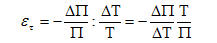 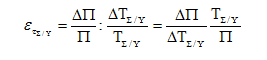 60
Βασικά στοιχεία μικροοικονομικής
Αλλά και η εισοδηματική ελαστικότητα ζήτησης:




Η εφαρμογή  της ελαστικότητας είναι χρήσιμη για τις επιχειρήσεις, για τον προσδιορισμό βασικών προσδιοριστικών παραγόντων όπως των μεταβολών στα έσοδά τους από την μεταβολή της τιμής του προϊόντος που μας ενδιαφέρει (Π), των τιμών άλλων αγαθών και του εισοδήματος. 

Σαν αποτέλεσμα, επηρεάζεται και το παραγόμενο προϊόν των επιχειρήσεων. Κάθε επιχείρηση επιθυμεί να γνωρίζει τις επιπτώσεις από μια μεταβολή της τιμής του προϊόντος της, των τιμών άλλων αγαθών και του εισοδήματος των καταναλωτών.
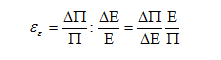 61
Βασικά στοιχεία μικροοικονομικής
Ερχόμενοι τώρα στην πλευρά της προσφοράς και στην παραγωγή της επιχείρησης, σημαντικές έννοιες είναι η συνάρτηση παραγωγής, δηλαδή πώς μεταβάλλεται το προϊόν μιας επιχείρησης όταν μεταβάλλεται ένας παραγωγικός συντελεστής, ενώ οι άλλοι συντελεστές παραμένουν σταθεροί, το συνολικό προϊόν, το μέσο προϊόν (το παραγόμενο προϊόν ανά εργαζόμενο) και το οριακό προϊόν, δηλαδή η αύξηση στο συνολικό παραγόμενο προϊόν από τη συνεισφορά ενός πρόσθετου εργαζόμενου.
62
Βασικά στοιχεία μικροοικονομικής
Ένα άλλο σημαντικό θέμα στην επιχειρηματική λειτουργία είναι αυτό που συνδέεται με την ανάλυση και διαχείριση του επιχειρηματικού κόστους. 

Μια επιχειρηματική απόφαση λαμβάνεται όταν οι ωφέλειες, δηλαδή τα έσοδα, υπερβαίνουν το κόστος. 

Η μέτρηση του κόστους λοιπόν πρέπει να είναι ακριβής, κάτι που συχνά δεν είναι εύκολο καθώς το θέμα συνδέεται με τη μέτρηση του οικονομικού κόστους. 

Από τη μια πλευρά έχουμε το υπολογιστικό κόστος κτήσης ενός παραγωγικού συντελεστή, το λογιστικό κόστος, και από την άλλη πλευρά  το οικονομικό κόστος το οποίο ταυτίζεται με το κόστος ευκαιρίας που είναι η αξία του στην καλλίτερη εναλλακτική του χρήση.
63
Βασικά στοιχεία μικροοικονομικής
Στο πλαίσιο αυτό ο εντοπισμός του κόστους μιας επιχειρηματικής απόφασης υποβοηθείται αν ληφθούν υπόψη ορισμένες μορφές με τις οποίες εμφανίζεται.

 Μια πρώτη διάκριση είναι μεταξύ εμφανούς (δαπάνες) και αφανούς κόστους (κόστος ευκαιρίας). 

Μια άλλη είναι αυτή μεταξύ διαφορικού κόστους, δηλαδή του κόστους που συνδέεται αποκλειστικά με την συγκεκριμένη απόφαση, και του δαπανημένου κόστους που αποτελείται από τις δαπάνες που έχουν ήδη πραγματοποιηθεί και δεν μεταβάλλονται από την ανάληψη της επιχειρηματικής πρωτοβουλίας. 

Μια άλλη διάσταση είναι αυτή μεταξύ σταθερού και μεταβλητού κόστους, Πιν.1.2, Διαγ. 1.7,  η οποία αναφέρεται στον τρόπο που μεταβάλλεται το κόστος παραγωγής ανάλογα με την ποσότητα του προϊόντος που παράγεται.
64
Πιν. 1.2 Μεγέθη κόστους (ευρώ)
65
Διαγ. 1.7 Μεγέθη κόστους ανά μονάδα προϊόντος
66
Βασικά στοιχεία μικροοικονομικής
Το σταθερό κόστος (εγκαταστάσεις, εξοπλισμός, διοικητικές λειτουργίες είναι το μέγεθος που δεν εξαρτάται από την μεταβολή στην ποσότητα παραγωγής,), ενώ το μεταβλητό κόστος (πρώτες ύλες, εργατικά έξοδα), εξαρτάται από τον αριθμό των μονάδων προϊόντος που παράγονται.

 Στο πλαίσιο αυτό μπορεί να εκτιμηθεί το συνολικό  κόστος (σταθερό και μεταβλητό), το μέσο σταθερό κόστος (συνολικό σταθερό κόστος διαιρούμενο με την ποσότητα του προϊόντος) και, αναλόγως, το μέσο μεταβλητό και το μέσο συνολικό κόστος. Οριακό κόστος είναι το πρόσθετο συνολικό κόστος όταν αυξάνεται η παραγωγή κατά μια μονάδα. Μακροχρονίως, όλες οι μορφές κόστους είναι μεταβλητές.
67
Βασικά στοιχεία μικροοικονομικής
Αναφέρουμε τέλος τα έσοδα της ανταγωνιστικής επιχείρησης. Οι βασικές έννοιες εδώ είναι τα συνολικά έσοδα, το σύνολο των εισπράξεων που πραγματοποιεί από την πώληση,  των προϊόντων και των υπηρεσιών της, τα μέσα έσοδα (συνολικά έσοδα ανά μονάδα παραγωγής - πώλησης) που είναι ο λόγος των συνολικών εσόδων διά των μονάδων παραγωγής και τα οριακά έσοδα που είναι τα πρόσθετα έσοδα της επιχείρησης από την αύξηση της πωλούμενης ποσότητας ανά μονάδα.

Σε αυτό το πλαίσιο η σύγχρονη ανταγωνιστική επιχείρηση καλείται να μεγιστοποιήσει το κέρδος της, δηλαδή τη διαφορά μεταξύ των εσόδων της από την πώληση των προϊόντων της και των εξόδων της που συνδέονται με την παραγωγή τους. Για την επίτευξη του παραπάνω στόχου είναι σημαντικό να λαμβάνεται υπόψη η δομή αγοράς (τέλειος ανταγωνισμός, μονοπωλιακός ανταγωνισμός, ολιγοπώλιο) εντός της οποίας λειτουργεί η επιχείρηση.
68
Βασικά στοιχεία μικροοικονομικής
Με την ανάπτυξη της επιχείρησης και της παραγωγής παρατηρούνται συχνά τρία φαινόμενα τα οποία έχουν πτωτική επίδραση στο κόστος. Αυτά είναι οι οικονομίες κλίμακας, οι οικονομίες εκμάθησης και οι οικονομίες συνδυασμού.
69
Βασικά στοιχεία μικροοικονομικής
α) Οι οικονομίες κλίμακας περιγράφουν το φαινόμενο σύμφωνα με το οποίο, για μεγάλα διαστήματα αύξησης της παραγωγής, η αντίδραση της παραγόμενης ποσότητας είναι τέτοια ώστε να αυξάνεται αναλογικά σε ρυθμό μεγαλύτερο αυτού της αναλογικής αύξησης των παραγωγικών συντελεστών που χρησιμοποιούνται για το σκοπό αυτό. 
Δηλαδή, για παράδειγμα, ένας διπλασιασμός της παραγόμενης ποσότητας προϊόντος απαιτεί μικρότερη της διπλάσιας ποσότητας παραγωγικών συντελεστών. 
Αυτή η συμπεριφορά του παραγόμενου προϊόντος κατά τη μεταβολή της κλίμακας παραγωγής συνεπάγεται ότι, καθώς η παραγωγή αυξάνεται, μειώνεται το μέσο κόστος, το ανά μονάδα κόστος προϊόντος. 
Επομένως, οι οικονομίες κλίμακας επιτυγχάνονται καθώς επέρχεται μείωση του κόστους ανά πρόσθετη μονάδα προϊόντος κατά την αύξηση της παραγωγής, η οποία αποδίδεται σε λόγους λειτουργικής αποτελεσματικότητας της παραγωγικής διαδικασίας.
70
Βασικά στοιχεία μικροοικονομικής
β) Οι οικονομίες εκμάθησης περιγράφουν το φαινόμενο σύμφωνα με το οποίο η σώρευση παραγωγικής εμπειρίας επιτρέπει βελτιώσεις της παραγωγικής διαδικασίας, που, με τη σειρά τους, οδηγούν σε μείωση του κόστους παραγωγής.
71
Βασικά στοιχεία μικροοικονομικής
γ) Οι οικονομίες συνδυασμού περιγράφουν το φαινόμενο σύμφωνα με το οποίο η παραγωγή ενός προϊόντος ευνοεί την παραγωγή ενός άλλου, έτσι ώστε το κόστος συμπαραγωγής τους να είναι μικρότερο από το άθροισμα του κόστους, εάν η παραγωγή του καθενός υλοποιείται χωριστά.
72
Βασικά στοιχεία μικροοικονομικής
Η συνάρτηση ζήτησης, όπως παρουσιάστηκε παραπάνω αναφέρεται σε ένα συγκεκριμένο προϊόν. Αυτή όμως δεν είναι αναγκαστικά η συνάρτηση ζήτησης που αντιμετωπίζει η επιχείρηση, διότι το ίδιο (ή παρόμοιο) προϊόν μπορεί να παράγεται από πολλές επιχειρήσεις. 

Για το λόγο αυτό πρέπει να γίνεται διαχωρισμός ανάμεσα στην κλαδική και στην επιχειρηματική ζήτηση για ένα προϊόν (ή κατηγορία προϊόντων, π.χ. προϊόντων υφαντουργίας). 

Η επιχειρηματική ζήτηση εξαρτάται από τον τρόπο με τον οποίο επιμερίζεται η κλαδική ζήτηση μεταξύ των επιχειρήσεων του κλάδου. 

Από τη σκοπιά της συγκεκριμένης επιχείρησης, ο επιμερισμός της συνολικής κλαδικής ζήτησης μεταξύ αυτής (της επιχείρησης) και των ανταγωνιστών της είναι ένα πολύ σημαντικό ζήτημα.
73
Βασικά στοιχεία μικροοικονομικής
Από τη μικροοικονομική θεωρία είναι γνωστό ότι ο τρόπος με τον οποίο επιμερίζεται η κλαδική ζήτηση στις επιχειρήσεις του κλάδου εξαρτάται από τη δομή (ή οργάνωση) της αγοράς.

 Τρεις τύποι δομής αγοράς προσδιορίζονται: ο τέλειος ανταγωνισμός, ο ατελής ή μονοπωλιακός ανταγωνισμός και η ολιγοπωλιακή οργάνωση. 

Εξαιρείται εδώ η θεωρητική περίπτωση του μονοπωλίου στην οποία η επιχείρηση και ο κλάδος ταυτίζονται και στην οποία, επομένως, δεν υπάρχει ζήτημα επιμερισμού της ζήτησης μεταξύ επιχειρήσεων.
74
Βασικά στοιχεία μικροοικονομικής
Στο μονοπώλιο, υπάρχει μια μόνον επιχείρηση που παράγει το συγκεκριμένο προϊόν, ασκεί πλήρη έλεγχο στην αγορά και επομένως μπορεί να επιβάλλει στην αγορά την τιμή που καθορίζει αυτή η δομή της αγοράς, με βάση τα έσοδα και το κόστος της. 

Τα φυσικά μονοπώλια και εκείνα που λειτουργούν με κάποια μορφή προστασίας, είναι αυτά που παραμένουν μέχρι τις μέρες μας.
75
Βασικά στοιχεία μικροοικονομικής
Δίνεται αμέσως μια σύντομη περιγραφή του κάθε τύπου δομής της αγοράς.

α) Ο τέλειος ανταγωνισμός είναι ένας τύπος δομής της αγοράς που χαρακτηρίζεται από το μεγάλο αριθμό επιχειρήσεων μικρού μεγέθους που παράγουν το ίδιο –ομοειδές- προϊόν. 

Η παραγωγή της κάθε επιχείρησης είναι τόσο μικρή σε σχέση με τη συνολική παραγωγή του κλάδου ώστε να μη μπορεί η επιχείρηση μεμονωμένα να επηρεάσει τη τιμή του προϊόντος με τις αποφάσεις της. 

Επομένως, σε αυτόν τον τύπο δομής της αγοράς η κάθε επιχείρηση θεωρεί την τιμή του προϊόντος δεδομένη και ανεξάρτητη από την ποσότητα παραγωγής της επιχείρησης.
76
Βασικά στοιχεία μικροοικονομικής
Στη συγκεκριμένη τιμή η επιχείρηση μπορεί να πωλήσει οποιαδήποτε ποσότητα παραγωγής. Δεν έχει κίνητρο να μειώσει την τιμή, αλλά ούτε και να την αυξήσει. 

Η συνάρτηση ζήτησης της επιχείρησης χαρακτηρίζεται στην περίπτωση αυτή ως τελείως ελαστική προς την τιμή του προϊόντος. 

Γενικά, ο τέλειος ανταγωνισμός είναι η μορφή της αγοράς που οδηγεί στην παραγωγή προϊόντων με την χαμηλότερη τιμή και τη μεγαλύτερη ποσότητα, και έτσι είναι η προτιμώμενη από την πλευρά της κοινωνικής ευημερίας.
77
Βασικά στοιχεία μικροοικονομικής
Στο Διάγραμμα 1.8 απεικονίζεται η συνάρτηση ζήτησης για την επιχείρηση που λειτουργεί σε καθεστώς τέλειου ανταγωνισμού. 

Η τιμή Τ0  που επικρατεί στην αγορά παραμένει σταθερή για όλα τα μεγέθη της ποσότητας προϊόντος που παράγει η επιχείρηση. Αν η επιχείρηση επιδιώξει τιμή μεγαλύτερη της Τ0, για παράδειγμα, την Τ1, τότε δεν θα μπορέσει να πραγματοποιήσει καμία πώληση διότι όλοι οι πελάτες της θα στραφούν στους ανταγωνιστές της, οι οποίοι προσφέρουν το ίδιο προϊόν σε χαμηλότερη τιμή.
78
Βασικά στοιχεία μικροοικονομικής
Αν από την  άλλη πλευρά, η επιχείρηση είναι σε θέση να προσφέρει τιμή μικρότερη της Τ0  (π.χ. την Τ2 ), χωρίς να υπόκειται σε ζημία, τότε δύο εξελίξεις είναι δυνατόν να συμβούν: Η πρώτη είναι ότι οι ανταγωνιστές της θα ακολουθήσουν διότι θα κινδυνεύουν να χάσουν πελάτες και θα διαμορφωθεί νέα ανταγωνιστική τιμή ισορροπίας στην Τ2.
 
Η δεύτερη είναι ότι οι ανταγωνιστές  της δεν θα ακολουθήσουν διότι έχουν υψηλότερο κόστος, οπότε η επιχείρηση θα αναδειχθεί σε κάτοχο μονοπωλιακής δύναμης.
 
Σε αυτή την περίπτωση όμως ο κλάδος θα αποβάλλει το χαρακτήρα του τέλειου ανταγωνισμού και θα τροποποιηθεί η δομή της αγοράς προς τον τύπο του μονοπωλιακού ανταγωνισμού ή του ολιγοπωλίου.
79
Διάγραμμα 1.8 Επιχειρηματική ζήτηση στον τέλειο ανταγωνισμό
80
Βασικά στοιχεία μικροοικονομικής
Στην πραγματικότητα, ο τέλειος ανταγωνισμός παρατηρείται πολύ σπάνια ως καθαρός τύπος δομής της αγοράς.

Αποτελεί περισσότερο ένα θεωρητικό πρότυπο με ενδιαφέρουσες ιδιότητες και λιγότερο μία κατηγορία φαινομένων με ευρύ εμπειρικό περιεχόμενο. 

Από την εξελικτική άποψη των οικονομικών δομών ο τύπος του τέλειου ανταγωνισμού είναι ασταθής διότι εμπεριέχει τα στοιχεία ανατροπής του.
81
Βασικά στοιχεία μικροοικονομικής
Τούτο συμβαίνει διότι ακόμη και οι επιχειρήσεις που λειτουργούν σε ένα υποθετικό περιβάλλον τέλειου ανταγωνισμού κατ’ αρχάς, δεν αρκούνται στην παθητική προσαρμογή τους στην κρατούσα τιμή της αγοράς. 

Πασχίζουν να ανακαλύψουν κάποιο στοιχείο υπεροχής απέναντι στις ανταγωνιστικές επιχειρήσεις, είτε αυτό είναι χαμηλότερο κόστος παραγωγής είτε αυτό είναι κάποιο ιδιαίτερο χαρακτηριστικό του προϊόντος που προσελκύει την καταναλωτική προτίμηση.
82
Βασικά στοιχεία μικροοικονομικής
β) Ο μονοπωλιακός ανταγωνισμός είναι ένας τύπος δομής της αγοράς που μοιάζει με τον τέλειο ανταγωνισμό, διότι παρατηρείται σε κλάδους με σημαντικό αριθμό επιχειρήσεων.
 
Διαφέρει όμως από αυτόν κατά το ότι τα προϊόντα που παράγονται από τις επιχειρήσεις του κλάδου δεν είναι ακριβώς ταυτόσημα, αλλά διαφέρουν σε κάποια τους χαρακτηριστικά το ένα από το άλλο ή τουλάχιστον οι επιχειρήσεις ισχυρίζονται ότι παράγουν διαφοροποιημένα προϊόντα. 

Η με άλλα λόγια, τα προϊόντα επιχειρήσεων σε καθεστώς μονοπωλιακού ανταγωνισμού δεν αποτελούν τέλειο υποκατάστατο το ένα του άλλου. Αποτελούν όμως ατελές υποκατάστατο το ένα του άλλου, με την έννοια ότι η ελαστικότητα της πωλούμενης ποσότητας του ενός ως προς την τιμή του άλλου είναι θετική (ετα >0).
83
Βασικά στοιχεία μικροοικονομικής
Το αποτέλεσμα αυτών των χαρακτηριστικών είναι ότι η επιχείρηση που λειτουργεί σε καθεστώς μονοπωλιακού ανταγωνισμού έχει την δυνατότητα να ρυθμίζει την ποσότητα και την τιμή πώλησης των προϊόντων της, να διαφοροποιήσει τις τιμές πώλησης, μέχρι ένα βαθμό και μέσα σε ορισμένα όρια.

 Μπορεί επίσης, λόγω του μεγάλου αριθμού επιχειρήσεων, να παίρνει τις αποφάσεις της με κάποια αυτοτέλεια, χωρίς να υπολογίζει άμεσες αντιδράσεις των ανταγωνιστών της. Στο Διάγραμμα 1.9 εμφανίζονται παραδείγματα επιχειρηματικής συνάρτησης ζήτησης σε καθεστώς μονοπωλιακού ανταγωνισμού.
84
Βασικά στοιχεία μικροοικονομικής
Οι δύο συναρτήσεις ζήτησης που απεικονίζονται στο Διάγραμμα 1.9 είναι παραδείγματα διαφορετικού βαθμού διαφοροποίησης του προϊόντος της επιχείρησης από τα προϊόντα άλλων επιχειρήσεων του κλάδου. 

Έτσι, η καμπύλη Β απέχει λιγότερο από την οριζόντια απεικόνιση της ζήτησης στην περίπτωση του τέλειου ανταγωνισμού.
85
Βασικά στοιχεία μικροοικονομικής
Αντίθετα, η καμπύλη Α υπονοεί μεγαλύτερη διαφοροποίηση του προϊόντος από εκείνα των ανταγωνιστριών επιχειρήσεων, έτσι ώστε μία διακύμανση της τιμής, γύρω από το επίπεδο ΤΑ λόγου χάριν, να οδηγεί σε μικρότερες μεταβολές της πωλούμενης ποσότητας, από ότι στην περίπτωση της Β.

 Μεγαλύτερη διαφοροποίηση σημαίνει, φυσικά, μικρότερη ελαστικότητα υποκατάστασης του προϊόντος Α από τα προϊόντα άλλων επιχειρήσεων του κλάδου.
86
Διάγραμμα 1.9 Επιχειρηματική ζήτηση στον μονοπωλιακό ανταγωνισμό
87
Βασικά στοιχεία μικροοικονομικής
γ)Το ολιγοπώλιο (ή ο ολιγοπωλιακός ανταγωνισμός) είναι ένας τύπος δομής της αγοράς που χαρακτηρίζεται από δύο στοιχεία. 

Το πρώτο στοιχείο είναι ότι οι επιχειρήσεις ενός ολιγοπωλιακού κλάδου παράγουν όμοια ή διαφοροποιημένα προϊόντα και αντιμετωπίζουν, όπως και οι επιχειρήσεις μονοπωλιακού ανταγωνισμού, συναρτήσεις ζήτησης με αρνητική κλίση. 

Το δεύτερο στοιχείο είναι ότι επειδή στους ολιγοπωλιακούς κλάδους λειτουργεί μικρός αριθμός επιχειρήσεων, το ανταγωνιστικό περιβάλλον της κάθε επιχείρησης απαρτίζεται από επώνυμους και συγκεκριμένους μεγάλου μεγέθους ανταγωνιστές.
88
Βασικά στοιχεία μικροοικονομικής
Για το λόγο αυτό, η επιχείρηση είναι υποχρεωμένη όταν παίρνει αποφάσεις να λαμβάνει υπόψη την αντίδραση των ανταγωνιστών της. Αυτό το δεύτερο χαρακτηριστικό διαφοροποιεί τον τύπο της ολιγοπωλιακής δομής της αγοράς από τον τύπο του μονοπωλιακού ανταγωνισμού. 

Η διαφοροποίηση των δύο τύπων ανάγεται σε τελευταία ανάλυση στη διαφορά μεγέθους των επιχειρήσεων και στις δυνατότητες πληροφόρησης της καθεμιάς σχετικά με τη συμπεριφορά και τις επιλογές των ανταγωνιστών της. Ακόμα, κάθε επιχείρηση μπορεί να επηρεάσει την τιμή του προϊόντος.
 
Κάθε επιχείρηση έχει την οικονομική δύναμη να πραγματοποιεί έρευνα και ανάπτυξη, έρευνες αγοράς και να προβαίνει σε διαφήμιση για τα προϊόντα της διαφοροποιούμενη, με αυτούς τους τρόπους.
89
Βασικά στοιχεία μικροοικονομικής
Το Διάγραμμα 1.10 εκφράζει την ολιγοπωλιακή συμπεριφορά. Ας υποτεθεί ότι μία ολιγοπωλιακή επιχείρηση αντιμετωπίζει τη συνάρτηση ζήτησης Α, παράγει ποσότητα Π1 και τιμολογεί κάθε μονάδα στην Τ1. 

Η συνάρτηση ζήτησης Α έχει διαμορφωθεί με την προϋπόθεση ότι οι άλλες επιχειρήσεις του κλάδου διατηρούν κάποιο αντίστοιχο επίπεδο στις τιμές τους. 

Αν η επιχείρηση επιθυμεί την αύξηση των πωλήσεών της με μείωση τιμής στην Τ2, η ποσότητα που προκύπτει από τη συνάρτηση ζήτησης Α είναι η Π2. Αυτή η αύξηση όμως προϋποθέτει ότι οι άλλες επιχειρήσεις θα διατηρήσουν αμετάβλητες τις δικές τους τιμές.
90
Βασικά στοιχεία μικροοικονομικής
Αν αντίθετα, οι άλλες επιχειρήσεις ακολουθήσουν τη μείωση της τιμής, η καμπύλη ζήτησης της επιχείρησης μας θα μετατεθεί στη Β, και η πωλούμενη ποσότητα που θα προκύψει θα είναι η Π3. 

Αυτή η διαδικασία ανάδρασης σημαίνει ότι η επιχείρησή μας, λαμβάνοντας υπόψη την αντίδραση άλλων επιχειρήσεων, θεωρεί ως αποτελεσματική συνάρτησης ζήτησης (effective demand curve) την Γ στην οποία ενσωματώνονται οι αντιδράσεις των ανταγωνιστών.
91
Διάγραμμα 1.10 Επιχειρηματική ζήτηση στο ολιγοπώλιο
92
Βασικά στοιχεία μικροοικονομικής
Οι οικονομολόγοι που έχουν ασχοληθεί με τη θεωρία του ολιγοπωλίου έχουν προτείνει διάφορα υποδείγματα ολιγοπωλιακής συμπεριφοράς, (υπόδειγμα Κουρνό, «ηγετική» συμπεριφορά μίας επιχείρησης, παιγνιοθεωρητικές λύσεις και άλλες), για τα οποία γίνεται παραπομπή στη μικροοικονομική θεωρία.
93
Ο προσδιορισμός της τιμής στην πράξη
Η οικονομική θεωρία εξετάζει πώς προσδιορίζεται η τιμή σε τέσσερα υποδείγματα αγοράς, τον τέλειο ανταγωνισμό, τον μονοπωλιακό ανταγωνισμό, το ολιγοπώλιο και το μονοπώλιο. 

Ωστόσο, τα υποδείγματα αυτά αν και χρήσιμα, προϋποθέτουν  ότι τόσο οι επιχειρήσεις όσο και οι καταναλωτές έχουν πλήρη πληροφόρηση για τις συνθήκες που επικρατούν στην αγορά και τις τιμές διαμορφώνονται από αυτή. 

Σε όλα αυτά τα υποδείγματα τα οποία προϋποθέτουν συνθήκες βεβαιότητας, η κάθε επιχείρηση γνωρίζει με ακρίβεια τα χαρακτηριστικά τόσο του κόστους όσο και της ζήτησης για το προϊόν της και έτσι μπορεί να προσδιορίσει την τιμή μέσα από την εκτίμηση των καμπυλών οριακού κόστους (ΟΡΚ) και οριακών εσόδων (ΟΡΕ), στο σημείο εκείνο όπου ΟΡΚ=ΟΡΕ, μεγιστοποιώντας έτσι τα κέρδη της.
94
Ο προσδιορισμός της τιμής στην πράξη
Στη πράξη ωστόσο όλες οι προϋποθέσεις που θεωρήθηκαν ως δεδομένες, έτσι ώστε να μπορεί να υλοποιηθεί η οριακή ανάλυση, γενικά, δεν ισχύουν για τις επιχειρήσεις. 
Η επιχείρηση θα πρέπει να καταγράφει και να παρακολουθεί συστηματικά τα δεδομένα της αγοράς, τόσο όσον αφορά το κόστος όσο και τη ζήτηση, προκειμένου να  προσεγγίσει τις καμπύλες οριακού κόστους και εσόδων και να προσδιορίσει την τιμή που ικανοποιεί καλύτερα τους στόχους της σε περιβάλλον αβεβαιότητας ή ατελούς πληροφόρησης.
Οι επιχειρηματικές αποφάσεις δεν λαμβάνονται αυτόνομα αλλά συνήθως λαμβάνουν υπόψη τους μια σειρά από μεταβλητές που αλληλοεξαρτώνται, όπως για παράδειγμα την τρέχουσα τιμή του προϊόντος, τη τεχνολογία που θα χρησιμοποιηθεί και την οργανωτική διόρθωση που θα υιοθετηθεί για την υποστήριξη της παραγωγής και της διάθεσης του προϊόντος.
95
Ο προσδιορισμός της τιμής στην πράξη
Η αλληλεξάρτηση των μεταβλητών που προσδιορίζουν τις επιχειρηματικές αποφάσεις δημιουργεί σύνθετα θέματα για την επιχείρηση. Ωστόσο, για τη διαμόρφωση της τιμολόγησης στο επίπεδο εκείνο όπου επιτυγχάνονται οι στόχοι της επιχείρησης απαιτείται η συστηματική εξεύρεση πληροφόρησης αναφορικά με τη ζήτηση και το κόστος, τις ελαστικότητες ζήτησης, τις πιθανές αντιδράσεις των ανταγωνιστών, τα μερίδια της αγοράς και άλλα, τα οποία συνήθως είναι μη διαθέσιμα ή ιδιαίτερα δαπανηρά για να αποκτηθούν.

 Η τιμολόγηση λοιπόν είναι ένα δύσκολο και σύνθετο έργο, το οποίο η οικονομική θεωρία προσπαθεί να διευκολύνει υπογραμμίζοντας τις αρχές βέλτιστης τιμολόγησης.
96
Ο προσδιορισμός της τιμής στην πράξη
Εντούτοις, η θεωρία δεν δίνει πάντοτε πρακτικές λύσεις σε προβλήματα τιμολόγησης. Οι υπεύθυνοι διαμόρφωσης τιμολογιακής πολιτικής των επιχειρήσεων έχουν το δύσκολο έργο να συλλέξουν δεδομένα για την αγορά και να τα ερμηνεύσουν, προκειμένου να προχωρήσουν στη σχεδίαση κατάλληλων μεθόδων και μηχανισμών τιμολόγησης. 

Η συλλογή των κατάλληλων δεδομένων από την αγορά είναι μία ιδιαίτερα επίπονη διαδικασία, τόσο από άποψη χρόνου όσου και κόστους, κάτι που εξηγεί γιατί πολλές φορές οι μέθοδοι τιμολόγησης που υιοθετούνται από τις επιχειρήσεις δεν συνάδουν με τη βελτιστοποίηση των υποδειγμάτων τιμολόγησης που υποδεικνύονται από τη θεωρία. Αυτό δεν σημαίνει, όμως, απαραίτητα ότι η τιμολόγηση δεν κατευθύνεται από την οικονομική θεωρία.
97
Ο προσδιορισμός της τιμής στην πράξη
Στην πράξη λοιπόν, κατά την τιμολόγηση, επιτελείται αυτό που αποκαλείται ως πολιτική προσαύξησης του κόστους.

Η πολιτική προσαύξησης τους κόστους προβλέπει ότι στο μέσο κόστος (ΜΚ) (κόστος ανά μονάδα προϊόντος) προστίθεται ένα περιθώριο, που υπολογίζεται ως ένα ποσοστό προσαύξησης (α), το οποίο σκοπό έχει να καλύψει τα γενικά έξοδα και κάποιο κέρδος. 

Συνεπώς, η βασική μεταβλητή προσδιορισμού του ποσοστού αύξησης (α) είναι το μέσο κόστος.
98
Ο προσδιορισμός της τιμής στην πράξη
Τ=ΜΚ + αΜΚ
Η μέθοδος αυτή τιμολόγησης συναντάται πολύ συχνά στην πράξη. Προκειμένου να υπολογίσει το μέσο κόστος της, η επιχείρηση πρέπει να υπολογίσει τόσο το μέσο μεταβλητό κόστος όσο και το μέσο σταθερό κόστος.
 Επειδή όμως, όπως γνωρίζουμε, το κόστος είναι συνάρτηση της παραγόμενης ποσότητας, η επιχείρηση πρέπει να προσδιορίσει την ποσότητα του προϊόντος που θα παραχθεί. 
Στην πράξη, ο προσδιορισμός του επιπέδου παραγωγής καθορίζεται σύμφωνα με την αναμενόμενη παραγωγική ικανότητα της επιχείρησης, με μικρές αποκλείσεις λόγω μεταβολών στο επίπεδο της ζήτησης. Στο διάγραμμα, παρουσιάζεται η μέθοδος του ποσοστού προσαύξησης.
99
Ο προσδιορισμός της τιμής στην πράξη
Τ=ΜΚ + αΜΚ

Η μέθοδος αυτή τιμολόγησης συναντάται πολύ συχνά στην πράξη. Προκειμένου να υπολογίσει το μέσο κόστος της, η επιχείρηση πρέπει να υπολογίσει τόσο το μέσο μεταβλητό κόστος όσο και το μέσο σταθερό κόστος.

 Επειδή όμως, όπως γνωρίζουμε, το κόστος είναι συνάρτηση της παραγόμενης ποσότητας, η επιχείρηση πρέπει να προσδιορίσει την ποσότητα του προϊόντος που θα παραχθεί.
100
Ο προσδιορισμός της τιμής στην πράξη
Στην πράξη, ο προσδιορισμός του επιπέδου παραγωγής καθορίζεται σύμφωνα με την αναμενόμενη παραγωγική ικανότητα της επιχείρησης, με μικρές αποκλείσεις λόγω μεταβολών στο επίπεδο της ζήτησης. Στο διάγραμμα, παρουσιάζεται η μέθοδος του ποσοστού προσαύξησης.
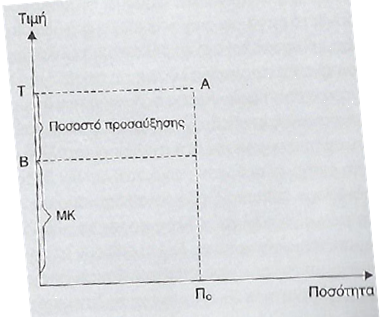 101
Ο προσδιορισμός της τιμής στην πράξη
Πρέπει να επισημανθεί, ωστόσο, ότι ανεξάρτητα από τη μορφή της αγοράς, ο καθορισμός υψηλής τιμής προϊόντος θα οδηγήσει σε μειωμένη ζήτηση για το προϊόν. 

Συνεπώς, η τιμολόγηση με βάση την πολιτική προσαύξησης θα πρέπει να λάβει υπόψη της όχι μόνο το κόστος αλλά και την ελαστικότητα ζήτησης του προϊόντος ως προς την τιμή.

Στο σημείο αυτό αξίζει να τονισθεί ότι σε περίπτωση που μία επιχείρηση παράγει περισσότερα από ένα προϊόντα, έχει παρατηρηθεί ότι, αν υιοθετεί την πολιτική προσαύξησης του κόστους, το ποσοστό προσαύξησης διαφέρει από προϊόν σε προϊόν.
102
Ο προσδιορισμός της τιμής στην πράξη
Αυτό σημαίνει ότι αν και το κόστος παραγωγής συνδέεται με τα προϊόντα που παράγει, η επιχείρηση επιλέγει διαφορετικά ποσοστά προσαύξησης για τα προϊόντα της, λαμβάνοντας περισσότερο υπόψη τις ιδιαίτερες συνθήκες ζήτησης και τον ανταγωνισμό που χαρακτηρίζει τη διακίνηση κάθε προϊόντος.

Στην περιγραφείσα διαδικασία η επιχείρηση λαμβάνει έμμεσα υπόψη της τις συνθήκες ζήτησης του προϊόντος κατά τον υπολογισμό του ποσοστού προσαύξησης.
103
Ο προσδιορισμός της τιμής στην πράξη
Έτσι, ξεκινώντας από:

Τ=ΜΚ + αΜΚ
έχουμε,
Τ= (1+α) ΜΚ

Αναλύοντας περεταίρω αυτή τη σχέση  προκύπτει ότι,

α=(-1)/((ε+1))
104
Ο προσδιορισμός της τιμής στην πράξη
Δηλαδή το ποσοστό προσαύξησης α είναι ίσο προς το αρνητικό αριθμητικό αντίστροφο του ένα συν την ελαστικότητα ζήτησης ως προς την τιμή. 
Επομένως, προκύπτει μία αντιστρόφως ανάλογη σχέση μεταξύ του ποσοστού προσαύξησης και της ελαστικότητας ζήτησης. 
Συνεπώς, για κάθε προϊόν, όταν η ελαστικότητα ζήτησης (ε) ως προς την τιμή είναι υψηλή, το ποσοστό προσαύξησης είναι χαμηλό, και το αντίστροφο. Με βάση το παραπάνω συμπέρασμα, για ένα προϊόν το οποίο έχει σημαντικό αριθμό υποκατάστατων η ελαστικότητα ζήτησης ως προς τη τιμή θα είναι υψηλή και συνεπώς θα χαρακτηρίζεται από χαμηλό ποσοστό προσαύξηση, όπως για παράδειγμα για είδη χαρτικών, ενώ προϊόντα με χαμηλότερη ελαστικότητα ζήτησης, όπως τα είδη δώρων, τείνουν να έχουν υψηλά ποσοστά προσαύξησης.
105
Ο προσδιορισμός της τιμής στην πράξη
Για ένα προϊόν με ελαστικότητα ζήτησης ε=-4 το ποσοστό προσαύξησης, σύμφωνα με την προηγούμενη ανάλυση, θα πρέπει να είναι α=33,3%. Αν η ελαστικότητα είναι ε=-5, το ποσοστό προσαύξησης μειώνεται στο 25%.
Το ποσοστό προσαύξησης μεταβάλλεται με την πάροδο του χρόνου ακολουθώντας σε μεγάλο βαθμό τις μεταβολές που πραγματοποιούνται στις συνθήκες ζήτησης και κόστους. 
Στο βαθμό που αυτό συμβεί, η νέα τιμή που θα διαμορφωθεί με νέο ποσοστό προσαύξησης, θα πρέπει και πάλι να ικανοποιεί τους επιχειρηματικούς στόχους της επιχείρησης.
106
Ο προσδιορισμός της τιμής στην πράξη
Έτσι, εφόσον ο βασικός στόχος της επιχείρησης παραμένει η μεγιστοποίηση του κέρδους, η μεθοδολογία αυτή με τις διαδοχικές αναπροσαρμογές του ποσοστού προσαύξησης μπορεί τελικά να προσεγγίσει το ίδιο αποτέλεσμα που προκύπτει από τη χρήση της οριακής ανάλυσης, καθώς η επιχείρηση αξιοποιεί τη σχέση που υφίσταται μεταξύ ε και α, δηλαδή, αναπροσαρμόζει το α όποτε διαπιστώσει ότι μεταβάλλεται το ε.
Στην περίπτωση κατά την οποία οι επιχειρήσεις ενός κλάδου ακολουθούν την πιο πάνω πρακτική στην τιμολόγηση των προϊόντων τους και εφόσον αντιμετωπίζουν παρόμοιες συνθήκες κόστους παραγωγής, μπορεί να επιβάλλουν ίδια ποσοστά προσαύξησης και τότε οι τιμές να μεταβάλλονται κατά το ίδιο ποσοστό, με αποτέλεσμα να μην παρατηρείται διαφοροποίηση τιμών. 
Κάτω από αυτές τις συνθήκες και εφόσον ακολουθείται αυτή η συμπεριφορά από τις επιχειρήσεις, είναι δυνατόν, με μεγάλη προσέγγιση στην πραγματικότητα, να προβλεφθούν οι αντιδράσεις των αντιπάλων επιχειρήσεων αναφορικά με τις μεταβολές στο κόστος και στις τιμές.
107
Ανάλυση Περίπτωσης. Πώς προσδιορίζεται η τιμή ενός ασφαλιστικού προϊόντος;
Ξεκινάμε από την πιθανότητα επέλευσης ενός κινδύνου.

Πιθανότητα επέλευσης ενός κινδύνου είναι ο λόγος (το πηλίκο της διαιρέσεως) του αριθμού ζημιών που συνέβησαν μέσα σε ένα έτος ως αποτέλεσμα της επέλευσης του κινδύνου δια του συνόλου των περιπτώσεων που τέθηκαν σε στατιστική παρατήρηση μέσα στον ίδιο χρόνο. 
Ο λόγος αυτός που εκφράζεται σε ποσοστό επί τοις χιλίοις ‰ είναι η μαθηματική τιμή του κινδύνου, το ποσοστό, η βάση δηλαδή προσδιορισμού των ασφαλίστρων. Σε αυτό προστίθενται: Λειτουργικά έξοδα, έξοδα πρόσκτησης, περιθώριο κέρδους
108
Σύνοψη
Η οικονομική επιστήμη επιδιώκει την ανάλυση των οικονομικών φαινομένων έτσι ώστε να συνεισφέρει στην επίλυση των βασικών οικονομικών προβλημάτων που καλείται να επιλύσει κάθε οικονομία, κάτω από τους περιορισμένους οικονομικούς πόρους που διαθέτει. 

Επιδίωξή της είναι η επίτευξη αποτελεσματικότητας  στην παραγωγή προϊόντων και υπηρεσιών και η εξισορρόπηση μεταξύ προσφοράς και ζήτησης, ώστε να επικρατεί σταθερότητα τιμών αλλά και πλήρης απασχόληση των παραγωγικών συντελεστών. 

Ουσιαστικός στο πλαίσιο αυτό είναι ο ρόλος των επιχειρήσεων οι οποίες αποτελούν βασικό τμήμα του οικονομικού κυκλώματος. Μεθοδολογικά, η οικονομική ανάλυση διαχωρίζεται σε μακροοικονομική και μικροοικονομική.
109
Σύνοψη
Η πρώτη ασχολείται με τα βασικά μακροοικονομικά μεγέθη μιας οικονομίας, την παρακολούθησή τους, και την επίτευξη μακροοικονομικής ισορροπίας, ώστε να αποφεύγονται πληθωριστικά και αντιπληθωριστικά κενά και ανισορροπία στο δημοσιονομικό και στο εξωτερικό ισοζύγιο, και να επικρατεί συναλλαγματική σταθερότητα.
 
Η  μικροοικονομική ανάλυση ασχολείται κυρίως με τη συμπεριφορά του καταναλωτή, την επίτευξη ισορροπίας του καταναλωτή μεγιστοποιώντας τη χρησιμότητά του, τη ζήτηση και την προσφορά αγαθών και την ανάλυση του οικονομικού κόστους.
110
Σύνοψη
Ακόμα εδώ εντάσσονται τρία φαινόμενα τα οποία έχουν πτωτική επίδραση στο κόστος και παρατηρούνται με την ανάπτυξη της επιχείρησης και της παραγωγής: οι οικονομίες κλίμακας, οι οικονομίες εκμάθησης και οι οικονομίες συνδυασμού. 

Και τα τρία αυτά φαινόμενα πρέπει να εκτιμώνται σε κάθε συγκεκριμένη περίπτωση, ώστε να επιβεβαιώνεται η ύπαρξή τους και το μέγεθος της επίδρασής τους. 

Τέλος, η μικροοικονομική ανάλυση ασχολείται με αλλά και τον καθορισμό της τιμής ανάλογα με τις μορφές οργάνωσης της αγοράς, οι οποίες αναφέρονται στον τέλειο ανταγωνισμό, στον μονοπωλιακό ανταγωνισμό. Το μονοπώλιο ταυτίζεται με τον κλάδο.
111
Ερωτήσεις
1. Πώς θα επιδρούσε σε σας μια σημαντική ύφεση ή ένας υψηλός πληθωρισμός;

2. Τι σημαίνει ο όρος «αποτελεσματικότητα στην οικονομία»;

3.	 Ποιός είναι ο ρόλος της επιχείρησης στην οικονομία;

4.	Πώς επιτυγχάνεται η ισορροπία του καταναλωτή;

5.	Με τι ασχολείται η οικονομική επιστήμη;

6.	Πόσα άτομα είχε η οικογένεια του παππού σας; Του πατέρα σας; Η δικής σας;

7.	Ορίσετε τη διαφορά μεταξύ δαπανημένου και διαφορικού κόστους.

8.	Πώς οι οικονομολόγοι εννοούν την σπανιότητα των πόρων;
112
Ασκήσεις – Περιπτώσεις
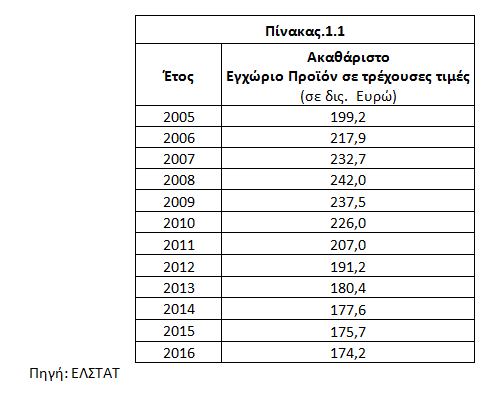 113
Ασκήσεις – Περιπτώσεις
114
Ασκήσεις – Περιπτώσεις
115
Ασκήσεις – Περιπτώσεις
116
Ασκήσεις – Περιπτώσεις
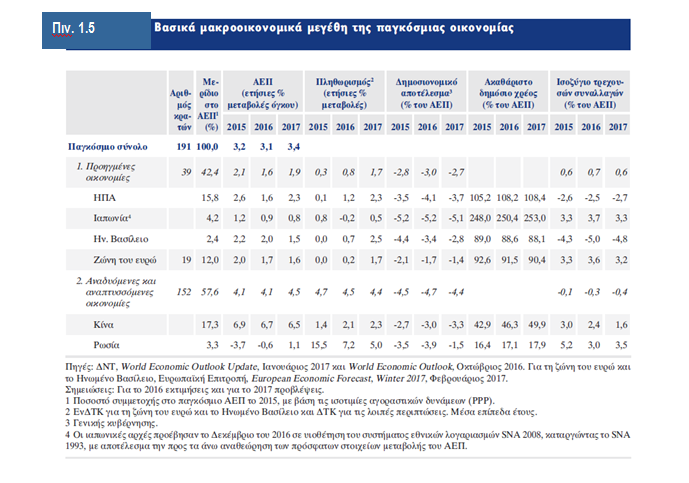 117
Ασκήσεις – Περιπτώσεις
118
Ασκήσεις – Περιπτώσεις
119
Ασκήσεις – Περιπτώσεις
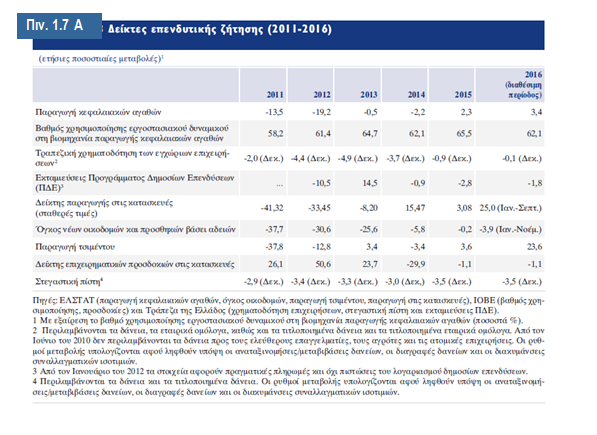 120
Ασκήσεις – Περιπτώσεις
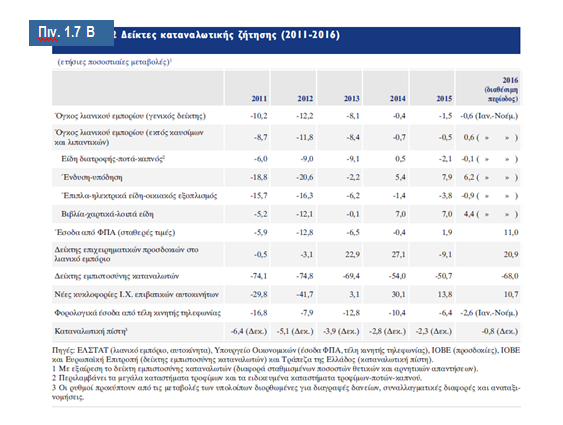 121
Ασκήσεις – Περιπτώσεις
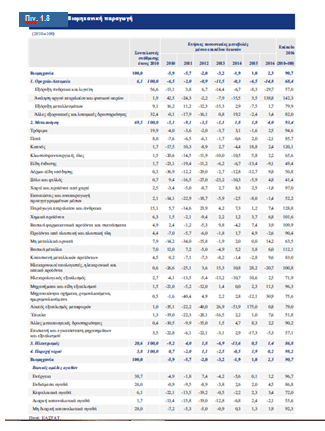 122
Ασκήσεις – Περιπτώσεις
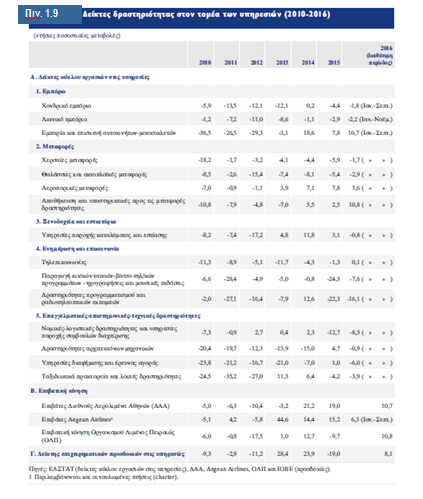 123
Ασκήσεις – Περιπτώσεις
124
Ασκήσεις – Περιπτώσεις
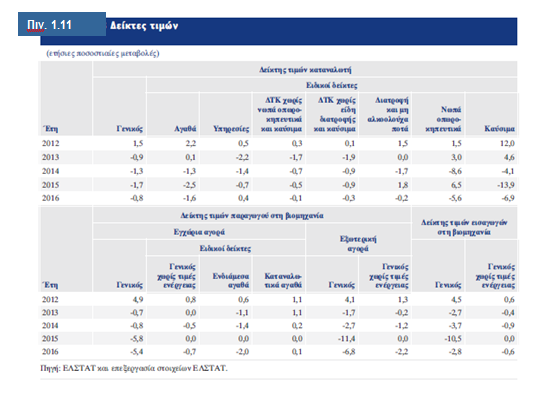 125
Ασκήσεις – Περιπτώσεις
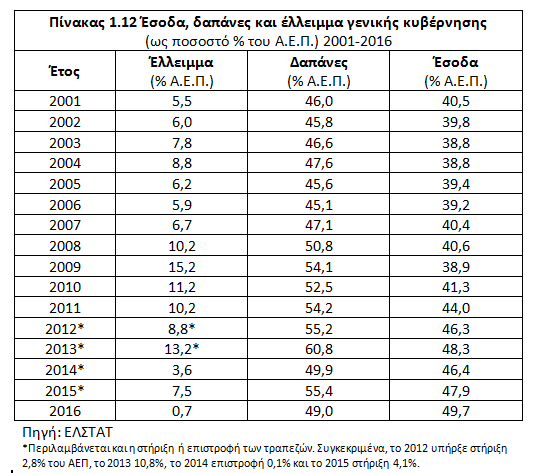 126
Ασκήσεις – Περιπτώσεις
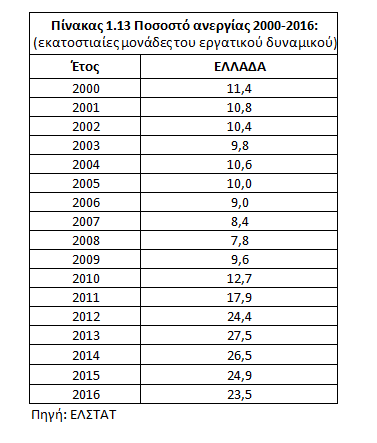 127
Ασκήσεις – Περιπτώσεις
128
Ασκήσεις – Περιπτώσεις
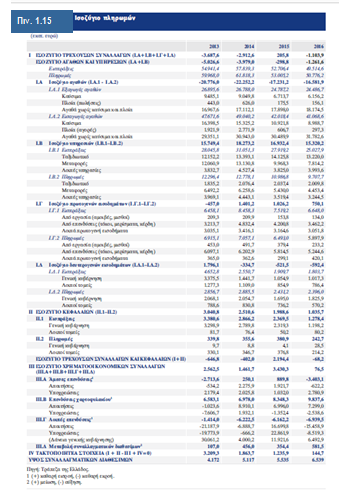 129
Ασκήσεις – Περιπτώσεις
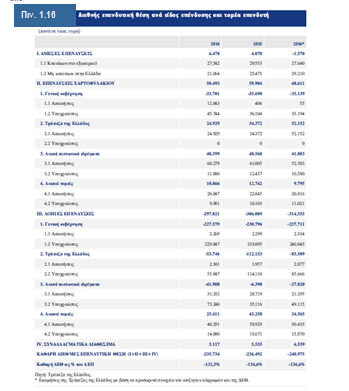 130
Ασκήσεις – Περιπτώσεις
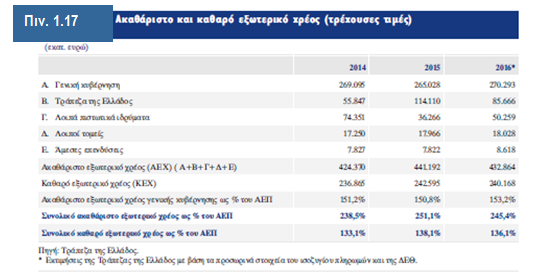 131
Ασκήσεις – Περιπτώσεις
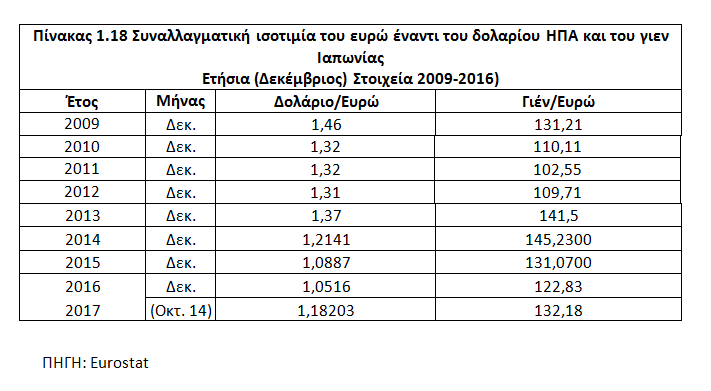 132
Ασκήσεις – Περιπτώσεις
133
Ασκήσεις – Περιπτώσεις
134
Ασκήσεις – Περιπτώσεις
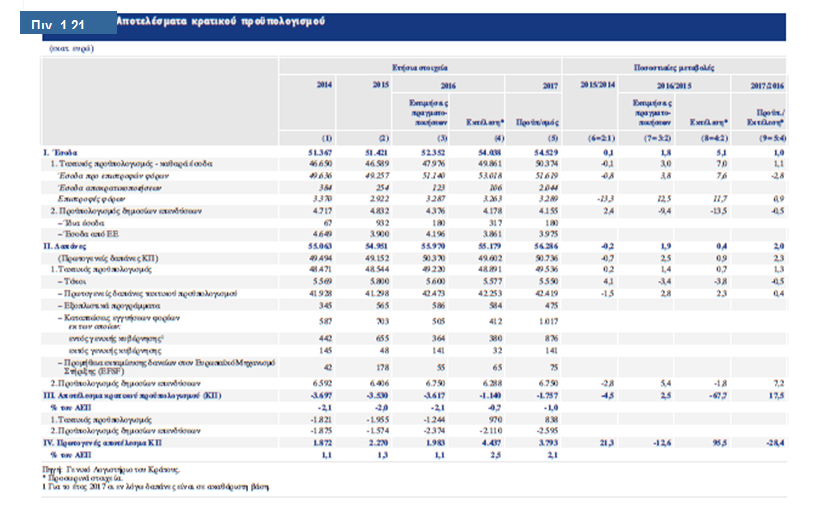 135
Ασκήσεις – Περιπτώσεις
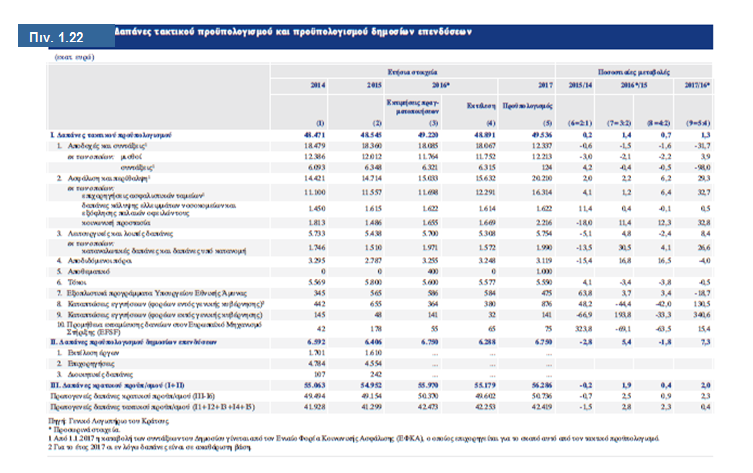 136
Ασκήσεις – Περιπτώσεις
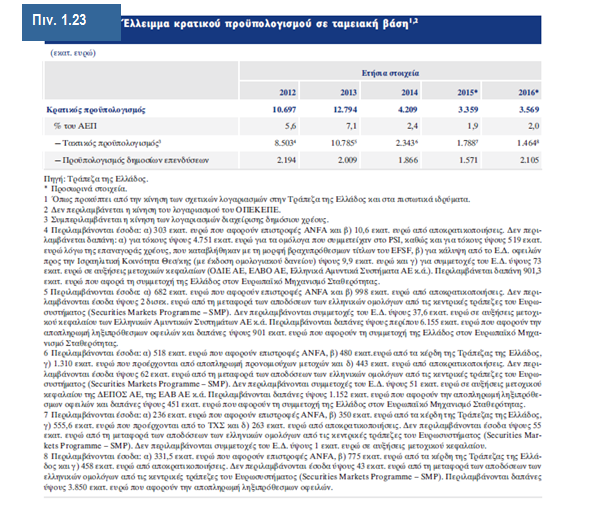 137
Ασκήσεις – Περιπτώσεις
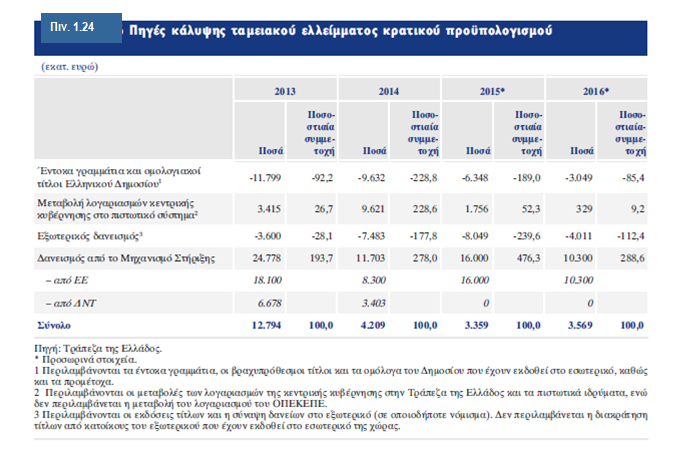 138
Ασκήσεις
1.	Η εταιρεία Storagetech έχει αναπτύξει ένα καινούργιο προϊόν ηλεκτρονικής αποθήκευσης δεδομένων με την ονομασία QSB. Η ζήτηση για το προϊόν δίνεται από την συνάρτηση Q=240 – 4P, όπου Q είναι η ζητούμενη ποσότητα τεμαχίων και P είναι η τιμή, σε ευρώ ανά τεμάχιο. 

	Υπολογίσετε την ελαστικότητα ζήτησης του προϊόντος ως προς την τιμή του, όταν το προϊόν τιμολογείται  €40 ανά τεμάχιο. 

	Πώς θα χαρακτηρίζατε τη ζήτηση του προϊόντος ως προς την τιμή και γιατί;
139
Ασκήσεις
Λύση
Η ελαστικότητα ζήτησης ως προς την τιμή δίδεται ως :






Η ζητούμενη ποσότητα Q στην τιμή Ρ=40 μπορεί να υπολογιστεί από την συνάρτηση ζήτησης ως: Q = 240 – 4P = 240 – 4(40) = 80.
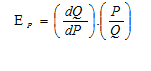 140
Ασκήσεις
Η πρώτη παράγωγος της γραμμικής συνάρτησης ζήτησης είναι :




Συνεπώς, η ελαστικότητα ζήτησης ως προς την τιμή για Ρ = 40 είναι:



Η ελαστικότητα ζήτησης του QSB ως προς την τιμή του είναι ίση με –2. Η τιμή αυτή της ελαστικότητας σημαίνει ότι μία αύξηση της τιμής QSB κατά 1% θα οδηγήσει σε μία μείωση της ζητούμενης ποσότητάς τους κατά 2%. Δηλαδή, η ζήτηση είναι ελαστική.
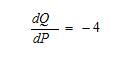 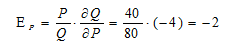 141
Ασκήσεις
2. Οι συναρτήσεις ζήτησης και προσφοράς του προϊόντος Χ δίνονται από τις εξής σχέσεις:
 
QD = 1.000 – 4P   (συνάρτηση ζήτησης)
QS = 200 + 4P      (συνάρτηση προσφοράς)
 
(α) Υπολογίσετε την τιμή και την ποσότητα ισορροπίας του προϊόντος Χ. 
 
(β) Υπολογίσετε την ελαστικότητα ζήτησης του προϊόντος Χ ως προς την τιμή του. Τι σημαίνει η τιμή της ελαστικότητας  που βρήκατε;
142
Ασκήσεις
Λύση
α) Όταν η αγορά του προϊόντος Χ βρίσκεται σε ισορροπία ισχύει QD = QS = Q.

Έτσι έχουμε: 1.000 – 4P = 200 + 4P => Ρ = 100 ευρώ και Q = 600 μονάδες. 

(β) Η ελαστικότητα ζήτησης ενός αγαθού ως προς την τιμή του δίνεται από την εξής σχέση:
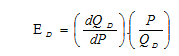 143
Ασκήσεις
Από τη συνάρτηση ζήτησης προκύπτει dQD/dΡ  = –4. Επιπλέον γνωρίζουμε ότι στο σημείο ισορροπίας Ρ = 100 και QD= 600. Οπότε, η ελαστικότητα ζήτησης του προϊόντος Χ ως προς την τιμή του είναι: 








	Η τιμή αυτή της ελαστικότητας σημαίνει ότι μία αύξηση της τιμής του προϊόντος Χ κατά 1% θα οδηγήσει σε μία μείωση της ζητούμενης ποσότητάς του κατά 0,67%.
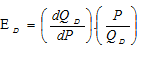 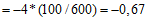 144
Ασκήσεις
3. Δίδονται δύο συναρτήσεις ολικού κόστους:

ΟΚ1 = 2.000.000 + 150Π + 0,02 Π2
ΟΚ2 = 2.250.000 + 200Π + 0,01 Π2

α. Ποια είναι η συνάρτηση μέσου στην κάθε περίπτωση;

β. Μέχρι ποιο όριο παραγωγής εμφανίζει οικονομίες κλίμακας η κάθε συνάρτηση; 

γ. Πώς συγκρίνονται οι δύο συναρτήσεις κόστους;
145
Ασκήσεις
Λύση
α) ΜΚ1 = ΟΚ1/Π = 2.000.000/Π + 150 + 0.02Π
    ΜΚ2 = ΟΚ2/Π = 2.250.000/Π + 200 + 0.01Π
 
β) Κάθε συνάρτηση εμφανίζει οικονομίες κλίμακας μέχρι το σημείο ελαχιστοποίησης του ΜΚ:

dΜΚ1/dΠ = -2.000.000/Π2 + 0.02 = 0  Π*=10.000
dMK2/dΠ = -2.250.000/Π2 + 0.01 = 0  Π*=15.000

	Η 2η συνάρτηση εμφανίζει οικονομίες κλίμακας σε μεγαλύτερο όριο παραγωγής
146
Ασκήσεις
γ) Εξετάζονται τα δύο σημεία ελαχιστοποίησης:
 







Τι παρατηρείται;
Στο διάστημα [10.000, 15.000] η πιο αποτελεσματική συνάρτηση είναι η 2η, καθώς εμφανίζει το μικρότερο ΜΚ και συνεπώς είναι πιο συμφέρουσα.
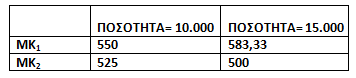 147
Ασκήσεις
4. Ο γεωργικός συνετισμός Χανίων ζητεί προσφορές για μεταφορά 100 τόνων προϊόντων τον Σεπτέμβρη στην Θεσσαλονίκη. Η μεταφορά γίνεται με φορτηγά αυτοκίνητα. Ο ελάχιστος χρόνος φόρτωσης, διαδρομής, εκφόρτωσης και επιστροφής είναι 48 ώρες. Δύο τύποι φορτηγών προσφέρονται:
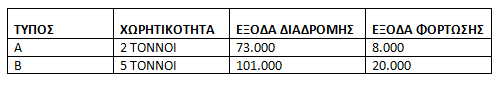 148
Ασκήσεις
Δύο εταιρείες ετοιμάζουν προσφορές με τιμολόγηση κόστους συν 20% κέρδος. Η ΔΕΖ σκοπεύει να ενοικιάσει φορτηγά. Το μηνιαίο ενοίκιο είναι 150.000 για τον τύπο Α και 400.000 για τον τύπο Β. Η ΧΨΩ έχει 4 ιδιόκτητα φορτηγά τύπου Α τα οποία σκοπεύει να χρησιμοποιήσει. Επειδή υπάρχει η πιθανότητα βλάβης ή καθυστερήσεων στις θαλάσσιες μεταφορές η κάθε εταιρεία προβλέπει στην προσφορά της εφεδρική χωρητικότητα 20% τουλάχιστον.
Ποια θα είναι η οικονομική προσφορά κάθε εταιρείας;
149
Ασκήσεις
Λύση
 
Τύπος Α (2τ. χωρητ.)  15 αριθμός διαδρομών μέγιστος σε 1 μήνα)  μεταφέρει 30 τόνους  τα 4 τύπου Α μεταφέρουν 120τ. (εφεδρική χωρητικότητα 20%).

Τύπος Β (5τ. χωρητ.)  15 αριθμός διαδρομών μέγιστος σε 1 μήνα)  μεταφέρει 75 τόνους  τα 2 τύπου Β μεταφέρουν 150τ. (εφεδρική χωρητικότητα 50%).
150
Ασκήσεις
Μηνιαίο ενοίκιο: 150.000 για τον τύπο Α και 400.000 για τον τύπο Β.

Ελάχιστος χρόνος φόρτωσης, διαδρομής, εκφόρτωσης και επιστροφής: 2 ημέρες (48 ώρες)

Εξετάζεται, τώρα, τι κόστος συνεπάγεται ο παραπάνω συνδυασμός τύπων φορτηγών (σημειωτέον, μπορούν να γίνουν πολλοί τέτοιοι συνδυασμοί, έχοντας πάντα υπόψη την εφεδρική χωρητικότητα κάθε τύπου φορτηγού):
151
Ασκήσεις
Για τα 4Α:







Συνολικό κόστος για τα Α: 4.050.000 + 600.000 = 4.650.000
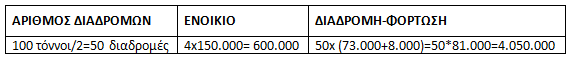 152
Ασκήσεις
Για τα 2Β:






Συνολικό κόστος για τα Β: 2.420.000 + 800.000 = 3.220.000
 
Προσφορά ΧΨΩ (έχει 4 ιδιόκτητα φορτηγά τύπου Α): 4.650.000*1,20 (Κέρδος) = 5.580.000
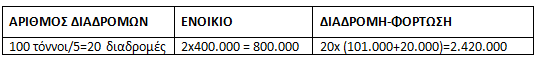 153
Ασκήσεις
Γιατί, όμως προσθέτουμε και το κόστος ενοικίασης; Τα φορτηγά δεν είναι δικά της; Πρέπει να το συμπεριλάβουμε; Διότι αποτελεί κόστος ευκαιρίας το γεγονός ότι θα μπορούσε (δυνητικά) να τα ενοικιάσει. Είναι, με άλλα λόγια, διαφυγόν έσοδο.

 Μία περίπτωση από πλευράς της ΧΨΩ θα ήταν η εξής: Να μη συμπεριλάβει τα 600.000 και τότε η προσφορά της θα διαμορφωνόταν στα 4.050.000* 1,20 = 4.800.000
154
Ασκήσεις
Προσφορά ΔΕΖ (δεν έχει δικά της φορτηγά): 3.220.000*1,20 =  3.864.000.
 Είναι πιο φθηνή και συνεπώς πιο ανταγωνιστική  απειλή για την ΧΨΩ!

Άρα, αυτή η λύση δεσπόζει και προκρίνεται. Βέβαια, η ΧΨΩ δε θα μείνει άπραγη. Θα μπορούσε να ενοικιάσει προς τρίτους τα 4 ιδιόκτητα φορτηγά (για άλλη χρήση) και να ακολουθήσει και αυτή τη λύση 2Β.

Άλλος συνδυασμός φορτηγών τύπου Α και Β:
1Β + 2Α (=75+60=135τ.), με εφεδρική χωρητ. 35%
Η λύση 2Β είναι πιο ανταγωνιστική και από τη 1Β+2Α (κάνετε τις σχετικές πράξεις).
155
Β. Οικονομική των Επιχειρήσεων-Χρηματοοικονομική
156
Εισαγωγή
Η οικονομική των επιχειρήσεων ασχολείται με την εφαρμογή των οικονομικών αρχών και μεθοδολογιών για τη λήψη αποφάσεων από ην επιχειρηματική μονάδα. Επιδιώκει να καθιερώσει κανόνες και αρχές για να διευκολύνει την επίτευξη των επιθυμητών οικονομικών στόχων που θέτει η διοικητική ομάδα της επιχείρησης. 

 Στο πλαίσιο αυτό πιο κάτω αναλύονται ο ορισμός και οι οικονομικοί στόχοι της επιχείρησης, η επίδραση της αβεβαιότητας στη λήψη επιχειρηματικών αποφάσεων, το σύστημα πληροφόρησης και ελέγχου της επιχείρησης, οι λογιστικές έναντι των οικονομικών αξιών, και ο προγραμματισμός λειτουργικών κερδών της επιχείρησης.
157
Οικονομική των Επιχειρήσεων
Οι οικονομικοί στόχοι της διοικητικής ομάδας έχουν άμεση σχέση με τα έξοδα, τα έσοδα και τα κέρδη και είναι σημαντικοί για κάθε επιχειρηματικό και μη επιχειρηματικό θεσμό. 


Το επιχειρηματικό κέρδος αποτελεί την καρδιά της μελέτης της οικονομικής των επιχειρήσεων. Ως επιχειρηματικό κέρδος ορίζεται η θετική διαφορά ανάμεσα στα έσοδα και στα έξοδα της επιχείρησης. Εάν αυτή η διαφορά είναι αρνητική, ονομάζεται ζημιά.
158
Οικονομική των Επιχειρήσεων
Για έναν μη κερδοσκοπικό οργανισμό η υπεροχή των εσόδων έναντι των εξόδων ονομάζεται πλεόνασμα, ενώ η έλλειψη εσόδων σε σχέση με τα έξοδα ονομάζεται έλλειμμα. 

Κανένας οικονομικός οργανισμός, ούτε ακόμη και το κράτος, μπορεί να συνεχίσει επ’ άπειρον να υφίσταται ζημίες ή ελλείμματα. 

Ο στόχος μίας επιχείρησης συνήθως απαιτεί μεγιστοποίηση του κέρδους σε ένα εύρος χρόνου, που μπορεί να είναι βραχυπρόθεσμος ή μακροπρόθεσμος, ανάλογα με την εταιρεία και τις συνθήκες.
159
Οικονομική των Επιχειρήσεων
Οι μη κερδοσκοπικοί οργανισμοί συνήθως δεν προσπαθούν να δημιουργήσουν πλεόνασμα, αλλά επιθυμούν να ξοδέψουν τους διαθέσιμους πόρους τους για την επίτευξη του μεγαλύτερου δυνατού αποτελέσματος. 

Τα προβλήματα που αντιμετωπίζουν οι επιχειρηματικοί και μη επιχειρηματικοί οργανισμοί σε σχέση με τη λήψη αποφάσεων, είναι, βασικά, όμοια και αφορούν τη βελτίωση εσόδων, εάν είναι εφικτό, και τον έλεγχο κόστους, έχοντας τα κέρδη, ή την αποφυγή ελλειμμάτων, ως μέτρο διαχειριστικής αποτελεσματικότητας.
160
Οικονομική των Επιχειρήσεων
Μερικοί άνθρωποι πιστεύουν ότι το κέρδος είναι μία άσχημη λέξη, συνδέοντας την κερδοφορία με την αθέμιτη κερδοσκοπία. 

Χωρίς την υπόσχεση για κέρδη, δεν θα υπήρχαν ιδιωτικές επιχειρήσεις και όλες οι επιχειρηματικές δραστηριότητες θα έπρεπε να οργανώνονταν από το κράτος. 

Η ιστορία διεθνώς αλλά και στη χώρα μας έχει δείξει ότι η αντιμετώπιση αυτή δεν είναι η καλύτερη εναλλακτική λύση.
161
Οικονομική των Επιχειρήσεων
Ο υγιής ανταγωνισμός για τα κέρδη ανάμεσα σε επιχειρήσεις οδηγεί σε συνεχή διαθεσιμότητα αγαθών και υπηρεσιών υψηλής ποιότητας σε λογικές τιμές, αυξανόμενη παραγωγικότητα και συνεχή οικονομική ανάπτυξη καθώς και βελτίωση του ευ ζην των ανθρώπων. 

Το κέρδος πρέπει να αντιμετωπίζεται ως έπαθλο για τις επιχειρήσεις, ως έπαθλο σε περιπτώσεις που διακινδυνεύεται το κεφάλαιο και επίσης ως έπαθλο όταν είναι αποτέλεσμα μίας εξέχουσας ανάλυσης και εκτίμησης σχετικά με τις συνθήκες της αγοράς.
162
Βεβαιότητα έναντι Αβεβαιότητας
Στην απλή μικροοικονομική θεωρία, οι οικονομολόγοι χρησιμοποιούν υποδείγματα συμπεριφοράς του καταναλωτή και των επιχειρήσεων που υποθέτουν πλήρη πληροφόρηση και βεβαιότητα όσον αφορά το σχήμα και την τοποθεσία των καμπυλών ζήτησης, κόστους και άλλων. Δηλαδή, υποθέτουν ότι ξέρουν ακριβώς τι θα ζητηθεί σε κάθε τιμή καθώς και το ακριβές κόστος της συνολικής παραγωγής. 

Ωστόσο, στην πραγματικότητα οι επιχειρήσεις λειτουργούν κάτω από συνθήκες μη ολοκληρωμένης πληροφόρησης και αβεβαιότητας, και πρέπει να εκτιμήσουν ή να προβλέψουν την ποσότητα που απαιτείται για κάθε τιμή, καθώς και το κόστος, βασιζόμενες στις περιορισμένες πληροφορίες που έχουν ή που μπορούν να αποκτήσουν, διεξάγοντας έρευνα αγοράς για συλλογή πληροφοριών.
163
Βεβαιότητα έναντι Αβεβαιότητας
Περαιτέρω, η λήψη μιας επιχειρηματικής απόφασης, κάτω από συνθήκες αβεβαιότητας, μπορεί να συνδέεται με περισσότερα του ενός αποτελέσματα, καθένα από το οποία υπόκειται σε μια πιθανότητα πραγματοποίησής του. Τότε, το προσδοκώμενο αποτέλεσμα της εν λόγω απόφασης, εκτιμάται ως άθροισμα γινομένων, όπου καθένα ισούται με τον πολλαπλασιασμό της πιθανότητας επί το αποτέλεσμα στο οποίο αναφέρεται.
164
Ανάλυση της Παρούσας Αξίας
Πολλές επιχειρηματικές αποφάσεις συνδέονται με ροές εσόδων οι οποίες επεκτείνονται πέραν της τρέχουσας περιόδου. 

Αποφασίζοντας μεταξύ εναλλακτικών επενδυτικών επιλογών, είναι σημαντικό να υπάρχει διάκριση μεταξύ εσόδων που αποκτώνται άμεσα και εκείνων που αποκτώνται αργότερα. 

Ένα ευρώ που αποκτάται σήμερα έχει διαφορετική αξία από ένα ευρώ που αποκτάται σε ένα ή δύο χρόνια.
165
Ανάλυση της Παρούσας Αξίας
Για αυτό πρέπει να αναλυθεί η έννοια της Τελικής Αξίας (FV) και της Παρούσας Αξίας (PV) των χρηματοροών. 

Έστω, για παράδειγμα ότι κάποιος δανείζει ένα ποσό 5.000 ευρώ για περίοδο πέντε ετών με ετήσιο επιτόκιο 8,5%. Η τελική αξία (FV) του ποσού αυτού στο τέλος της πενταετούς περιόδου θα είναι:
FV=5.000(1+0.085)5=
=5.000 (1.50366)=
=7.518,30

Ο σχετικός τύπος είναι FV=PV(1+r)n (όπου n είναι ο αριθμός των ετήσιων χρηματοροών)
166
Ανάλυση της Παρούσας Αξίας
Τώρα μπορούμε να κατευθυνθούμε και προς την αντίθετη κατεύθυνση. Η παρούσα αξία (PV) μιας τελικής αξίας εξάγεται αντιστρέφοντας την πιο πάνω ισότητα:





Ο σχετικός τύπος είναι
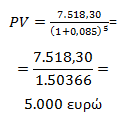 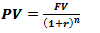 167
Ανάλυση της Παρούσας Αξίας
Επομένως, χρειάζεται προσοχή, δεν προσθέτουμε ανόμοια ποσά όταν αυτά προέρχονται από μία σειρά χρηματοροών που εκτείνεται στο μέλλον. 

Πάντοτε, επιτελούμε τη διαδικασία της προεξόφλησης (παρούσας αξίας) των χρηματοροών. 

Σημαντικό εδώ είναι το ύψος του επιτοκίου (r) που θα χρησιμοποιήσουμε το οποίο, γενικά, πρέπει να αντανακλά τον κίνδυνο της επενδυτικής απόφασης για τον οποίο γίνονται οι εκτιμήσεις.
168
Ανάλυση της Παρούσας Αξίας
Περαιτέρω, σχετική είναι εδώ και η έννοια της Καθαρής Παρούσας Αξίας (NPV) για μια επενδυτική απόφαση που εξετάζεται. Στην περίπτωση αυτή το αρχικό κόστος της επένδυσης που αναλαμβάνεται κατά την αρχική περίοδο (C0) αφαιρείται από την παρούσα αξία της σειράς των καθαρών χρηματοροών που αποφέρει η επένδυση αυτή. 

NPV=PA-C0
169
6. Ανάλυση Περίπτωσης
Έστω φυσικό πρόσωπο-ασφαλιζόμενος στην ΕΥΡΩΠΑΙΚΉ ΠΙΣΤΗ, γέννησης 1.1.78, ηλικίας 46 ετών, φύλλο-άνδρας, επάγγελμα-καθηγητής. Στοιχεία βασικής ασφάλισης, πρόγραμμα συνταξιοδοτικό, ομόλογο ισόβιας μηνιαίας σύναψης με 15 έτη εγγύησης. Διάρκεια έως τη συνταξιοδότηση: 19 έτη, μηνιαία σύνταξη 100 ευρώ, τράπεζα ασφάλιστρο 17.482,36 ευρώ

Ο πελάτης καταβάλει σήμερα 17.482,36 ευρώ και από τον Πίνακα Εξαγοράς φαίνεται τί ποσό μπορεί να αντλήσει αν θελήσει να εξαγοράσει αυτό το συμβόλαιο. 

Ποιο είναι το πραγματικό επιτόκιο απόδοσης για το πελάτη, για κάθε διάρκεια του συμβολαίου;
170
6. Ανάλυση Περίπτωσης
171
6. Ανάλυση Περίπτωσης
Εδώ έχουμε την εφαρμογή της τελικής και ης παρούσας αξίας που αναφέρουμε πιο πάνω. Έτσι,

	Παρούσα αξία: 17.482,36 ευρώ

	Τελική αξία: 1ο έτος 14.415,70

	άρα: 17.482,36 (1+r)=14.415

	και 

	r= -17,94%
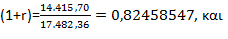 172
6. Ανάλυση Περίπτωσης
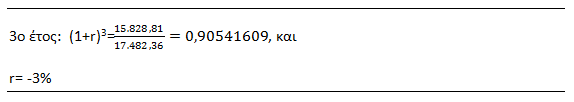 173
6. Ανάλυση Περίπτωσης
174
6. Ανάλυση Περίπτωσης
175
6. Ανάλυση Περίπτωσης
Συνεχίζοντας έως το 19 έτος, προκύπτει το επιτόκιο ετήσιας απόδοσης ανά χρονική περίοδο. Έτσι σχηματίζεται ο παρακάτω πίνακας:
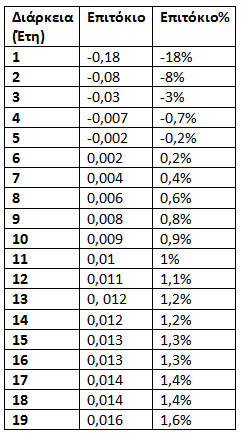 176
Ορισμός της Επιχείρησης
Ο ορισμός της επιχείρησης που χρησιμοποιείται είναι σχετικά απλός: Η επιχείρηση είναι ένας αυτόνομος οργανισμός ο οποίος δαπανά πόρους για την παραγωγή προϊόντων και ο οποίος αποζημιώνεται για τις δαπάνες του από την πώληση των προϊόντων που παρήγαγε.

Ένα πρώτο βασικό στοιχείο που πρέπει να προσεχθεί στον ορισμό αυτό είναι ότι η αυτονομία της επιχείρησης αποτελεί σημαντικό γνώρισμά της.
177
Ορισμός της Επιχείρησης
Αυτή η αυτονομία στοιχειοθετείται σε τρία διαφορετικά επίπεδα. Σε ένα πρώτο επίπεδο, αυτονομία σημαίνει ότι η επιχείρηση αποφασίζει μόνη της, με βάση, δηλαδή, τις εσωτερικές της διαδικασίες. 

Ποια προϊόντα θα παράγει, ποιες τεχνικές παραγωγής θα χρησιμοποιήσει, ποια κλίμακα παραγωγής θα υιοθετήσει και ποιες μεθόδους θα ακολουθήσει για τη διάθεση των προϊόντων της στην αγορά. 

Σε αυτό το επίπεδο, η αυτονομία της επιχείρησης εκδηλώνεται στον τρόπο με τον οποίο παίρνει λειτουργικές αποφάσεις.
178
Ορισμός της Επιχείρησης
Σε ένα δεύτερο επίπεδο, η αυτονομία της επιχείρησης σημαίνει ότι τα κέρδη που προέρχονται από την επιχειρηματική δραστηριότητα βρίσκονται στη διάθεση των ιδιοκτητών της. 

Αυτοί μπορούν να επιλέξουν την επανεπένδυση των κερδών στην επιχείρηση ή την αφαίρεσή τους από την επιχείρηση. Σε αυτό το επίπεδο, η αυτονομία της επιχείρησης εκδηλώνεται στον τρόπο με τον οποίο η επιχείρηση παίρνει επενδυτικές αποφάσεις.
179
Ορισμός της Επιχείρησης
Πρέπει να τονισθεί στο σημείο αυτό ότι οι επενδυτικές αποφάσεις αποτελούν στρατηγικό εργαλείο για τον προσδιορισμό του ρυθμού και των μεθόδων που η επιχείρηση μεγεθύνεται. 

Σε ένα τρίτο επίπεδο, το οποίο δίνει και τη βαθύτερη προσέγγιση στην κατανόηση της φύσης της επιχείρησης, αυτονομία της επιχείρησης σημαίνει ότι η επιχείρηση δεν ταυτίζεται με τα πρόσωπα των ιδιοκτητών της, όσον αφορά τις οικονομικές δυνατότητες και τις ευθύνες της. Αυτή η μη ταύτιση γίνεται εμφανής αν ληφθούν υπόψη δύο παρατηρήσεις.
180
Ορισμός της Επιχείρησης
Πρώτον, λοιπόν, παρατηρείται ότι η ίδια η επιχείρηση παίρνει το χαρακτήρα εμπορεύματος το οποίο μπορεί να γίνει αντικείμενο αγοραπωλησίας σε κάποια τιμή. Οι αγοραπωλησίες επιχειρήσεων συνιστούν βέβαια μεταβολή στα πρόσωπα των ιδιοκτητών τους. Εφόσον όμως μπορούν να αλλάξουν οι ιδιοκτήτες αλλά να διατηρηθεί η επιχείρηση, αυτό σημαίνει ότι η επιχείρηση δεν είναι οριστικά ταυτισμένη με τα πρόσωπα των ιδιοκτητών της. 

Η δεύτερη παρατήρηση που καταδεικνύει αυτή τη μη ταύτιση επιχείρησης και προσώπων-ιδιοκτητών της είναι η ύπαρξη νομικών ρυθμίσεων που προσδιορίζουν την εταιρική μορφή των επιχειρήσεων.
181
Ορισμός της Επιχείρησης
Σε όλες τις χώρες όπου λειτουργεί η παραγωγική κεφαλαιοκρατική επιχείρηση, η βασική εταιρική μορφή με την οποία εμφανίζεται η επιχείρηση είναι αυτή της Ανώνυμης Εταιρείας (Α.Ε.). 

Το θεμελιώδες οικονομικό χαρακτηριστικό της Α.Ε. είναι ο διαχωρισμός του κεφαλαίου της εταιρείας από την προσωπική περιουσία των ιδιοκτητών της. 

Αυτή η γενική ρύθμιση του εταιρικού καθεστώτος ιδιοκτησίας έχει τρεις θεμελιώδεις οικονομικές συνέπειες.
182
Ορισμός της Επιχείρησης
Η πρώτη συνέπεια είναι ότι η ανώνυμη εταιρεία γίνεται φορέας διαχείρισης των κεφαλαίων τα οποία της καταβάλλονται. Αποκτά, δηλαδή, χωριστή και ευδιάκριτη οικονομική οντότητα στην οποία υπάρχει δυνατότητα εφαρμογής όλων των κανόνων άριστης διαχείρισης πόρων όπως τους διδάσκει η μικροοικονομική θεωρία, ή η επιστήμη της διοίκησης των επιχειρήσεων. 

Η δεύτερη συνέπεια είναι ότι οι οικονομικές απαιτήσεις των μετόχων έναντι της εταιρείας προσδιορίζονται από τα εκάστοτε κέρδη της.
183
Ορισμός της Επιχείρησης
Επειδή, ακριβώς, οι ωφέλειες των μετόχων διακυμαίνονται ανάλογα με την κερδοφορία της εταιρείας, οι μέτοχοι καταβάλλουν κάθε προσπάθεια ώστε τα κέρδη να ανέρχονται στο μέγιστο δυνατό. Η πίεση αυτή των μετόχων ενεργεί έτσι ώστε όχι μόνο να υπάρχει δυνατότητα αλλά και να πραγματοποιείται η άριστη διαχείριση των πόρων, από τη σκοπιά επίτευξης μέγιστου κέρδους. 

Ωστόσο, στις σύγχρονες πολυμετοχικές επιχειρήσεις είναι φανερό ότι ένα πλήθος μετόχων δεν είναι δυνατόν να ασκεί αποτελεσματική καθημερινή διοίκηση σε μια επιχείρηση.
184
Ορισμός της Επιχείρησης
Αναφύεται επομένως το πρόβλημα ανάθεσης της διοίκησης σε ολιγομελή ομάδα υπεύθυνων διαχειριστικών στελεχών και υπάρχει πιθανότητα, η διοικητική ομάδα να επιδιώκει επιχειρηματικούς στόχους, οι οποίοι αποκλίνουν από τα συμφέροντα των μετόχων. 

Αυτοί μπορεί να είναι η μεγιστοποίηση του μεγέθους των πωλήσεων ή του ρυθμού αύξησης των πωλήσεων, διότι συνδέει την οικονομική της ισχύ και το κοινωνικό της κύρος με τις πωλήσεις.
185
Ορισμός της Επιχείρησης
Όμως, η παρατήρηση δεν επαρκεί για να στοιχειοθετήσει την άποψη ότι οι επιχειρήσεις κατά κανόνα δεν επιδιώκουν το μέγιστο κέρδος. 

Ακριβώς επειδή οι μέτοχοι αναγνωρίζουν τη δυνατότητα απόκλισης των στόχων της διοικητικής ομάδας από τα συμφέροντά τους, θέτουν σε λειτουργία διάφορους μηχανισμούς ευθυγράμμισης των διοικητικών στόχων με τα συμφέροντά τους.
186
Ορισμός της Επιχείρησης
Οι μηχανισμοί ευθυγράμμισης αφορούν στο μεγάλο ζήτημα της εταιρικής διακυβέρνησης. Εδώ αρκεί να αναφέρουμε βασικούς μηχανισμούς, όπως οι παρακάτω:

Το λογιστικό και ελεγκτικό σύστημα της επιχείρησης, μέσω του οποίου παρέχονται ομοιογενείς και ερμηνεύσιμες πληροφορίες στους μετόχους σχετικά με τα αποτελέσματα της επιχειρηματικής δραστηριότητας και των αποφάσεων της διοικητικής ομάδας.

Η συγκρότηση και η λειτουργία διοικητικού συμβουλίου, το οποίο δεν απαρτίζεται μόνο από μέλη της διοικητικής ομάδας, αλλά και από άλλα πρόσωπα, και το οποίο μελετά και εγκρίνει τις προτάσεις της διοικητικής ομάδας σχετικά με σοβαρές επιχειρηματικές αποφάσεις.

Η γενική συνέλευση των μετόχων, η οποία έχει το δικαίωμα να εγκρίνει ή όχι τα αποτελέσματα της διαχείρισης και να μεταβάλλει τα πρόσωπα της διοίκησης με βάση τους κανόνες της πλειοψηφίας.
187
Ορισμός της Επιχείρησης
Καταλήγοντας στο ζήτημα αυτό, μπορεί να υποστηριχθεί ότι ο κανόνας της εταιρικής δράσης είναι η επιδίωξη του μέγιστου δυνατού κέρδους, παρόλο που ενδέχεται σε συγκεκριμένες περιστάσεις να υπάρχουν εξαιρέσεις.
188
Ορισμός της Επιχείρησης
Η τρίτη οικονομική συνέπεια του εταιρικού καθεστώτος ιδιοκτησίας αναφέρεται στον περιορισμό της ευθύνης των μετόχων, στο ύψος του κεφαλαίου που αυτοί έχουν καταβάλλει στην ανώνυμη εταιρεία. Η σημασία του περιορισμού της ευθύνης είναι θεμελιώδης. Για να γίνει κατανοητή αρκεί η απλή αντιπαραβολή μεταξύ μιας προσωπικής επιχείρησης, στην οποία δεν υπάρχει διαχωρισμός ιδιοκτήτη και εταιρείας, και μιας ανώνυμης εταιρείας, στην οποία υπάρχει αυτός ο διαχωρισμός.

Από ιστορική σκοπιά, η θεσμοποίηση εταιρικών μορφών που κατοχυρώνουν τον περιορισμό της ευθύνης αποτέλεσε μεγάλο βήμα στη διάνοιξη νέων δυνατοτήτων ανάπτυξης της κεφαλαιοκρατικής επιχείρησης.
189
Ορισμός της Επιχείρησης
Από αναλυτική σκοπιά είναι εύκολο να διακρίνει κανείς ότι ο περιορισμός της ευθύνης οδηγεί σε τρία συγκεκριμένα αποτελέσματα: 

α)	Δίνεται η δυνατότητα στον κάτοχο κεφαλαίων να τα διασπείρει σε διάφορες επιχειρήσεις, χωρίς να διατρέχει τον κίνδυνο ότι η αποτυχία μίας επιχείρησης θα προκαλέσει αρνητικούς αντίκτυπους στην υπόλοιπη περιουσία του και σε άλλες επιχειρήσεις στις οποίες έχει επίσης συνεισφέρει μετοχικό κεφάλαιο.
190
Ορισμός της Επιχείρησης
β)	Γίνεται δυνατή η συγκρότηση πολυμετοχικών επιχειρήσεων, στις οποίες ο κάτοχος κάθε μετοχής έχει ακριβώς τα ίδια δικαιώματα αλλά και τις ίδιες ευθύνες. Χωρίς τον περιορισμό της ευθύνης, αυτό δεν θα ήταν δυνατόν παρά μόνο αν όλοι οι μέτοχοι είχαν ακριβώς την ίδια περιουσιακή κατάσταση, πράγμα που βέβαια θα ήταν πρακτικά πολύ δύσκολο να επιτευχθεί.

γ)	Καθίσταται δυνατή η μερική μετατόπιση των συνεπειών μιας κρίσης, που οδηγεί σε πτώχευση ή/και διάλυση της επιχείρησης, από τους μετόχους προς τους πιστωτές της επιχείρησης. Με τον τρόπο αυτό επέρχεται ένα είδος κοινωνικοποίησης των συνεπειών αυτής της κρίσης και αποφεύγεται η ολοσχερής καταστροφή των κεφαλαιούχων-ιδιοκτητών της εταιρείας, με αντίστοιχη όμως απορρόφηση ζημιών από τους πιστωτές, τους εργαζόμενους, το κράτος και άλλους.
191
Στόχοι της Επιχείρησης
Κάθε πρόβλημα λήψης αποφάσεων πρέπει να αντιμετωπίζεται έχοντας υπόψη τους στόχους της επιχείρησης, έτσι ώστε η απόφαση που θα ληφθεί να εξυπηρετεί με τον καλύτερο δυνατό τρόπο αυτούς τους στόχους. 

Εστιάζοντας στους στόχους μιας επιχείρησης αναφέρονται η μεγιστοποίηση του κέρδους ή ότι η επιχείρηση θα θυσιάσει κάποιο προσωρινό κέρδος για χάρη, για παράδειγμα, μεγάλου μεριδίου αγοράς. 

Γενικά, υποθέτουμε ότι ο στόχος αυτών που λαμβάνουν τις αποφάσεις είναι η μεγιστοποίηση των ιδίων κεφαλαίων της επιχείρησης σε κάποιο χρονικό ορίζοντα, κάτω από συνθήκες κινδύνου και αβεβαιότητας.
192
Στόχοι της Επιχείρησης
Το σύνολο των ιδίων κεφαλαίων (net worth ή αλλιώς owners’ equity) μετράται ως το πλεόνασμα των στοιχείων του ενεργητικού της επιχείρησης (μετρητά, χρεόγραφα, γη, κτίρια, εργοστάσια, εξοπλισμός και άλλα), πάνω από τις υποχρεώσεις (τα ποσά που οφείλονται στους διάφορους πιστωτές, βραχυπρόθεσμα και μακροπρόθεσμα δάνεια και άλλα). 

Υπάρχουν τρεις βασικές κατηγορίες στοιχείων στον ισολογισμό της επιχείρησης, το ενεργητικό, οι υποχρεώσεις και τα ίδια κεφάλαια. Όλα τα στοιχεία που συνθέτουν τον ισολογισμό της επιχείρησης μπορούν να κατανοηθούν ως αξιακά μεγέθη.
193
Στόχοι της Επιχείρησης
Η αξία του ενεργητικού αποτελεί την τρέχουσα αγοραστική δύναμη που κάποιος θα έπρεπε να δαπανήσει για να το αποκτήσει. 

Η αξία των υποχρεώσεων αποτελεί την τρέχουσα αγοραστική δύναμη που απαιτείται αν πρόκειται κάποιος να τις εξαλείψει κατά την παρούσα στιγμή. 

Η αξία ιδίων κεφαλαίων είναι η διαφορά μεταξύ της αξίας του ενεργητικού και της αξίας των υποχρεώσεων.
194
Επιχειρηματικές Αποφάσεις και το Σύστημα Πληροφόρησης και Ελέγχου της Επιχείρησης
Βασικό χαρακτηριστικό της επιχείρησης ως οργανισμού είναι η εσωτερική της ιεραρχία, όπου οι αποφάσεις λαμβάνονται στην κορυφή της ιεραρχίας και εκτελούνται από διαδοχικές πράξεις, οι οποίες ενεργούνται από διάφορες βαθμίδες της ιεραρχίας, με κατεύθυνση από επάνω προς τα κάτω. 

Στο πλαίσιο του ίδιου αυτού ιεραρχικού συστήματος αποφάσεων δημιουργείται ροή πληροφοριών από κάτω προς τα πάνω. Η σημασία αυτού του συνδυασμένου συστήματος ελέγχου και πληροφόρησης είναι ιδιαίτερα βαρύνουσα για δύο λόγους.
195
Επιχειρηματικές Αποφάσεις και το Σύστημα Πληροφόρησης και Ελέγχου της Επιχείρησης
Πρώτον, η διοικητική ομάδα της επιχείρησης, η οποία λαμβάνει αποφάσεις και δίνει εντολές, πρέπει να έχει τη δυνατότητα να ελέγχει κατά πόσον οι αποφάσεις εκτελούνται, αν εκτελούνται σωστά και αν έχουν το επιθυμητό αποτέλεσμα. Είναι σαφές ότι η λειτουργία της διοίκησης μιας επιχείρησης δεν εξαντλείται με τη λήψη αποφάσεων. Απαιτεί συνεχή παρακολούθηση των αποτελεσμάτων και προσαρμογή των επιλογών σε όλο και νεότερα δεδομένα. Η πληροφόρηση της διοικητικής ομάδας αποτελεί επομένως βασική προϋπόθεση για την εκπλήρωση της αποστολής της. 
Δεύτερον, στην περίπτωση της πολυμετοχικής επιχείρησης, στην οποία οι ιδιοκτήτες δεν ταυτίζονται ως πρόσωπα με τη διοικητική ομάδα, οι πρώτοι απαιτούν πληροφόρηση ως προς την πορεία της επιχείρησης, την καλή διαχείριση και τα κέρδη. 
Παρόμοια πληροφόρηση απαιτείται και από άλλους κατόχους απαιτήσεων απέναντι στην επιχείρηση, όπως τους δανειστές της επιχείρησης, ή τις φορολογικές αρχές. Επομένως, και από αυτή την άποψη το σύστημα πληροφόρησης έχει βαρύνουσα σημασία.
196
Επιχειρηματικές Αποφάσεις και το Σύστημα Πληροφόρησης και Ελέγχου της Επιχείρησης
Έτσι, οι επιχειρηματικές αποφάσεις τις οποίες λαμβάνει η διοικητική ομάδα μπορούν να διαχωριστούν σε δύο γενικές κατηγορίες: τις στρατηγικές αποφάσεις και τις λειτουργικές αποφάσεις. 

Οι πρώτες αναφέρονται κυρίως στην επενδυτική πολιτική της επιχείρησης η οποία περιλαμβάνει τρέχουσες αλλά και μελλοντικές επενδυτικές δραστηριότητες, όπως ανάπτυξη νέων προϊόντων ή διακοπή παραγωγής παλαιών, υιοθέτηση νέων μεθόδων παραγωγής, ανάπτυξη ή αναδιάταξη του δικτύου πωλήσεων, αγορά ή πώληση περιουσιακών στοιχείων της επιχείρησης, συγχώνευση με άλλη επιχείρηση και άλλα. Γενικά, η όλη αναπτυξιακή διαδικασία της επιχείρησης αποτυπώνεται στην επενδυτική της πολιτική.
197
Επιχειρηματικές Αποφάσεις και το Σύστημα Πληροφόρησης και Ελέγχου της Επιχείρησης
Οι λειτουργικές αποφάσεις της επιχείρησης αναφέρονται κυρίως στη συνεχή διαχείριση των περιουσιακών στοιχείων τα οποία διαθέτει η επιχείρηση, δηλαδή τη διαχείριση των πωλήσεων, του κόστους, της ομαλής διεξαγωγής της παραγωγικής διαδικασίας. Είναι σημαντικές γιατί από τις λειτουργικές αποφάσεις της επιχείρησης εξαρτάται η πραγματοποίηση κέρδους σε κάθε περίοδο οικονομικής λειτουργίας. Λαμβάνονται και εκτελούνται μέσα στο γενικό πλαίσιο των στρατηγικών της αποφάσεων, και πρέπει για το λόγο αυτό να συμβιβάζονται με τους στρατηγικούς στόχους της επιχείρησης. Μία ειδική κατηγορία λειτουργικών αποφάσεων αφορά στην έγκαιρη και οικονομική εκτέλεση του επενδυτικού προγράμματος της επιχείρησης. 

Όλες, ανεξαιρέτως, οι επιχειρηματικές αποφάσεις στηρίζονται σε ένα σύνολο πληροφοριών και προβλέψεων. Το είδος όμως των πληροφοριών που απαιτείται για τις στρατηγικές αποφάσεις διαφέρει από το είδος των πληροφοριών που απαιτείται για τις λειτουργικές αποφάσεις. Θα γίνει αναφορά στην κάθε περίπτωση.
198
Επιχειρηματικές Αποφάσεις και το Σύστημα Πληροφόρησης και Ελέγχου της Επιχείρησης
Οι στρατηγικές αποφάσεις, λόγω ακριβώς του χαρακτήρα τους, απαιτούν πληροφορίες οι οποίες είναι ειδικά προσαρμοσμένες στο αντικείμενο της απόφασης που μελετάται, δεν περιλαμβάνονται κατ’ ανάγκη σε έτοιμες πηγές δεδομένων, ούτε προσφέρονται για εύκολη ερμηνεία και πρόβλεψη. 

Για το λόγο αυτό, η στρατηγική απόφαση προϋποθέτει συχνότατα τη σύνταξη ειδικής μελέτης, που ονομάζεται μελέτη σκοπιμότητας, η οποία απαρτίζεται από δύο μέρη: την τεχνικοοικο­νομική ανάλυση που μελετά ζητήματα κόστους, και την έρευνα αγοράς που διερευνά τη ζήτηση και την τιμολόγηση των προϊόντων.
199
Επιχειρηματικές Αποφάσεις και το Σύστημα Πληροφόρησης και Ελέγχου της Επιχείρησης
Οι λειτουργικές αποφάσεις της επιχείρησης, καθώς έχουν πολύ συχνά επαναληπτικό χαρακτήρα, απαιτούν, με τη σειρά τους, ένα σύνολο πληροφοριών που παρέχει περιγραφικά δεδομένα σε συχνές χρονικές περιόδους, που ταξινομούνται σε σταθερές κατηγορίες. 

Αυτό το γενικό σύστημα πληροφοριών περιλαμβάνει δύο υποσυστήματα: Το ένα είναι το υποσύστημα βραχυχρόνιων προβλέψεων και το άλλο είναι το υποσύστημα καταγραφής αποτελεσμάτων.
200
Επιχειρηματικές Αποφάσεις και το Σύστημα Πληροφόρησης και Ελέγχου της Επιχείρησης
Το υποσύστημα βραχυχρόνιων προβλέψεων έχει ως κύρια λειτουργία του να ελέγξει κατά πόσον οι πραγματοποιήσεις εσόδων και εξόδων της παρούσας περιόδου θα επαναληφθούν και στην αμέσως επόμενη, ή κατά πόσο θα μεταβληθούν και προς ποια κατεύθυνση. 

Οφείλει να καταγράφει την επίδραση παραγόντων οι οποίοι οδηγούν σε μεταβολές σε σχέση με τρέχουσες πραγματοποιήσεις. 

Τρεις κατηγορίες παραγόντων μπορούν να αναφερθούν ως οι πιο συχνές:
201
Επιχειρηματικές Αποφάσεις και το Σύστημα Πληροφόρησης και Ελέγχου της Επιχείρησης
α) Παράγοντες που ασκούν πίεση για συνεχείς μεταβολές, όπως η εποχικότητα στη ζήτηση του προϊόντος, η προσαρμογή των συντελεστών κόστους στον πληθωρισμό, ή η σταδιακή επέκταση του δικτύου πωλήσεων. 

β) Παράγοντες που ασκούν πίεση για διακριτές μεταβολές σε συγκεκριμένες χρονικές στιγμές, όπως τα αποτελέσματα αναδιαπραγμάτευσης μακροχρονίων συμβολαίων πωλήσεων, νέων συλλογικών συμβάσεων εργασίας, εμφάνισης ενός νέου ανταγωνιστικού προϊόντος, ή επιβολής νέων φορολογικών ρυθμίσεων από το κράτος. 

γ) Παράγοντες οι οποίοι αποτελούν τυχαία φαινόμενα ή ασκούν απρόβλεπτες επιδράσεις στα οικονομικά μεγέθη, όπως μηχανικές βλάβες, ατυχήματα, φυσικές καταστροφές και απεργίες.
202
Επιχειρηματικές Αποφάσεις και το Σύστημα Πληροφόρησης και Ελέγχου της Επιχείρησης
Το υποσύστημα καταγραφής αποτελεσμάτων είναι γνωστό ως το λογιστικό σύστημα της επιχείρησης, με δύο βασικά συστατικά μέρη, το λογαριασμό αποτελεσμάτων και το λογαριασμό του ισολογισμού. 

Καταγράφει τα αποτελέσματα της επιχειρηματικής λειτουργίας, κρατώντας λογαριασμούς των χρηματικών εισροών και εκροών που πραγματοποιούνται. Επιχειρεί επίσης ένα θεμελιώδη διαχωρισμό εισροών και εκροών ανάλογα με τη χρονική διάρκειά τους και την ποιότητα του αποτελέσματός τους.
203
Επιχειρηματικές Αποφάσεις και το Σύστημα Πληροφόρησης και Ελέγχου της Επιχείρησης
Στην περίπτωση των εκροών, λόγου χάριν, το λογιστικό σύστημα επιχειρεί να διαφοροποιήσει το χειρισμό μεταξύ τρεχουσών δαπανών, οι οποίες λογίζονται ως κόστος λειτουργίας, και επενδυτικών δαπανών, οι οποίες λογίζονται ως έξοδα απόκτησης περιουσιακών στοιχείων που προσφέρουν μελλοντικές αποδόσεις. 

Αντίστοιχα, στην περίπτωση των εισροών, το λογιστικό σύστημα επιχειρεί να διαφοροποιήσει την καταγραφή μεταξύ τρεχουσών εισπράξεων, από πώληση προϊόντος λόγου χάριν, οι οποίες λογίζονται ως εισόδημα, και εισπράξεων από την έκδοση νέων μετοχών ή ομολογιών, ή ακόμα από τη ρευστοποίηση περιουσιακών στοιχείων, οι οποίες λογίζονται ως έσοδα από την πώληση μελλοντικών απαιτήσεων απέναντι στην επιχείρηση. 

Η διαφοροποίηση μεταξύ τρεχόντων εσόδων-εξόδων και εισροών-εκροών με μελλοντικές αποδόσεις πραγματοποιείται με την καταγραφή στοιχείων, αντίστοιχα, στους δύο βασικούς λογαριασμούς της επιχείρησης: Τα αποτελέσματα χρήσης και τον ισολογισμό.
204
Επιχειρηματικές Αποφάσεις και το Σύστημα Πληροφόρησης και Ελέγχου της Επιχείρησης
Ο λογαριασμός αποτελεσμάτων χρήσης αφορά σε μία συγκεκριμένη περίοδο επιχειρηματικής λειτουργίας, τρίμηνο ή έτος, η οποία ονομάζεται λογιστική περίοδος ή λογιστική χρήση.
 
Στο λογαριασμό αποτελεσμάτων χρήσης παρουσιάζονται τα τρέχοντα έσοδα και έξοδα της λογιστικής περιόδου, ομαδοποιημένα σε σταθερές κατηγορίες. 

Η διαφορά που προκύπτει ανάμεσα σε έσοδα και σε έξοδα απεικονίζει τα αποτελέσματα χρήσης, δηλαδή τα λογιστικά αποτελέσματα (κέρδη ή ζημίες) της επιχείρησης. Στον Πίνακα 1.1 δίνεται ένα συνοπτικό αλλά τυπικό υπόδειγμα του λογαριασμού αυτού.
205
Πίνακας 1.1- Ετήσιος λογαριασμός αποτελεσμάτων χρήσης εταιρείας (σε ευρώ)
206
Επιχειρηματικές Αποφάσεις και το Σύστημα Πληροφόρησης και Ελέγχου της Επιχείρησης
Ο Πίνακας 1.1 είναι σαφής ως προς τη σκοπιμότητά του, δηλαδή την καταγραφή των μεγεθών που οδηγούν στη διαμόρφωσή του λογιστικού κέρδους. 

Τα μεγέθη που εμφανίζονται ανήκουν όλα στην κατηγορία των τρεχόντων εσόδων ή εξόδων και δεν περιλαμβάνουν εισροές ή εκροές με μελλοντικές αποδόσεις. 

Το μόνο μέγεθος του λογαριασμού αποτελεσμάτων χρήσης που χρειάζεται περισσότερο σχολιασμό είναι οι αποσβέσεις. Αντίθετα από τα άλλα στοιχεία κόστους που καταγράφονται στο λογαριασμό αυτό, οι αποσβέσεις δεν αποτελούν πραγματική εκροή από το ταμείο της επιχείρησης, αποτελούν λογιστική εγγραφή που αντιστοιχεί σε ένα θεωρητικό υπολογισμό του κόστους ανάλωσης πάγιων στοιχείων, τα οποία κατέχει η επιχείρηση.
207
Επιχειρηματικές Αποφάσεις και το Σύστημα Πληροφόρησης και Ελέγχου της Επιχείρησης
Ο υπολογισμός αυτός αφαιρεί κάποιο κλάσμα της τιμής κτήσης από τη λογιστική αξία του επενδυτικού αγαθού σε κάθε περίοδο ωφέλιμης ζωής του. Το ποσό αυτό χρεώνεται κάθε έτος ως κόστος στα αποτελέσματα χρήσης, αλλά φυσικά δεν αντιπροσωπεύει κάποια πραγματική εκροή χρημάτων. 

Η μόνη του οικονομική ερμηνεία είναι ότι δημιουργεί ένα είδος αποθέματος για τη μελλοντική αντικατάσταση του δεδομένου επενδυτικού αγαθού. Από πρακτική άποψη, οι αποσβέσεις αντιπροσωπεύουν διαθέσιμο κεφάλαιο για την επιχείρηση. 

Αν πρόκειται μάλιστα να εξαχθούν από το λογαριασμό αποτελεσμάτων χρήσης, οι διαθέσιμοι πόροι που προκύπτουν από την επιχειρηματική δραστηριότητα του έτους, και οι οποίοι μπορούν να χρησιμοποιηθούν είτε για πληρωμή μερισμάτων, είτε για επένδυση, το μέγεθός τους είναι, 

    Καθαρά κέρδη + Αποσβέσεις
208
Επιχειρηματικές Αποφάσεις και το Σύστημα Πληροφόρησης και Ελέγχου της Επιχείρησης
Ο λογαριασμός του ισολογισμού επιχειρεί την καταγραφή της περιουσιακής κατάστασης της επιχείρησης σε μία συγκεκριμένη χρονική στιγμή, παραδείγματος χάριν στο τέλος του έτους. 

Ονομάζεται ισολογισμός επειδή καταγράφει και τις δύο όψεις της επιχειρηματικής συγκρότησης, δηλαδή τα περιουσιακά στοιχεία που κατέχει η επιχείρηση, αφενός, και τις απαιτήσεις που κατέχουν άλλοι απέναντι στην επιχείρηση, αφετέρου. Τα δύο αυτά μεγέθη είναι πάντα ίσα μεταξύ τους. 

Στο λογαριασμό του ισολογισμού ενσωματώνονται όλες οι εισροές και εκροές που δημιουργούν μελλοντικές οικονομικές αποδόσεις. Στον Πίνακα 1.2 δίδεται ένα συνοπτικό αλλά τυπικό υπόδειγμα του λογαριασμού αυτού.
209
Πίνακας 1.2 - Λογαριασμός ισολογισμού εταιρείας (σε ευρώ)
210
Επιχειρηματικές Αποφάσεις και το Σύστημα Πληροφόρησης και Ελέγχου της Επιχείρησης
Όπως φαίνεται στον Πίνακα 1.2, τα στοιχεία του ενεργητικού περιλαμβάνουν την καταγραφή της περιουσίας της επιχείρησης, ενώ τα στοιχεία του παθητικού καταγράφουν τις απαιτήσεις που αξιώνουν από την επιχείρηση δανειστές και μέτοχοι. 

Το αποθεματικό είναι το τμήμα του μετοχικού κεφαλαίου που προέρχεται από συσσώρευση παλαιότερων παρακρατήσεων κερδών.
 
Τα μεγέθη που εμφανίζονται στον ισολογισμό αποδίδουν κατά βάση τιμές κτήσης ή διάθεσης περιουσιακών στοιχείων.
211
Επιχειρηματικές Αποφάσεις και το Σύστημα Πληροφόρησης και Ελέγχου της Επιχείρησης
Πράγματι, η λογιστική αξία του εξοπλισμού είναι εγγραφή των πληρωμών που πραγματοποιήθηκαν για την απόκτησή του μείον τις αποσβέσεις. 

Επίσης, το μέγεθος του μετοχικού κεφαλαίου, για παράδειγμα, είναι το ποσό που εισπράχθηκε από τη διάθεση μετοχών κατά την αρχική τους πώληση. 

Γενικότερα, τα μεγέθη του παθητικού εκφράζουν τη συσσώρευση εισροών που πραγματοποιήθηκαν με πώληση τίτλων απαιτήσεων απέναντι στην επιχείρηση, ή τη συσσώρευση αποθεματοποιημένων κερδών.
212
Επιχειρηματικές Αποφάσεις και το Σύστημα Πληροφόρησης και Ελέγχου της Επιχείρησης
Η θεμελιώδης χρησιμότητα των δύο λογαριασμών που αποτελούν τις βασικές κατηγορίες του λογιστικού συστήματος της επιχείρησης είναι διπλή: 

Πρώτον, καταγράφουν όλες τις οικονομικές δοσοληψίες της επιχείρησης με τρόπο που επιτρέπει τη σύνδεση των αποτελεσμάτων λειτουργίας της επιχείρησης με τη μεταβολή στην περιουσιακή της κατάσταση. 

Δεύτερον, προσφέρουν μία διαφανή αποτύπωση των δοσοληψιών της επιχείρησης με βάση σταθερούς και κοινά αποδεκτούς κανόνες και σταθερές κατηγορίες καταγραφής στοιχείων.
213
Επιχειρηματικές Αποφάσεις και το Σύστημα Πληροφόρησης και Ελέγχου της Επιχείρησης
Με τον τρόπο αυτό γίνεται δυνατή η διαχρονική σύγκριση μεγεθών από τρίτους, μετόχους, δανειστές, φορολογικές αρχές. 

Είναι αναγκαίο να σημειωθεί σε σχέση με τη δεύτερη αυτή χρησιμότητα ότι βασική πράξη της ετήσιας γενικής συνέλευσης των μετόχων μίας Α.Ε. είναι η έγκριση των λογαριασμών αποτελεσμάτων χρήσης και του ισολογισμού.
214
Συνοπτικές Οικονομικές Καταστάσεις ΤΙΤΑΝ Α.Ε.
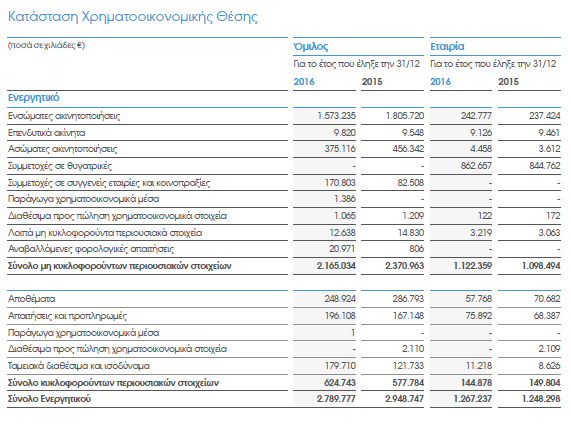 215
Συνοπτικές Οικονομικές Καταστάσεις ΤΙΤΑΝ Α.Ε.
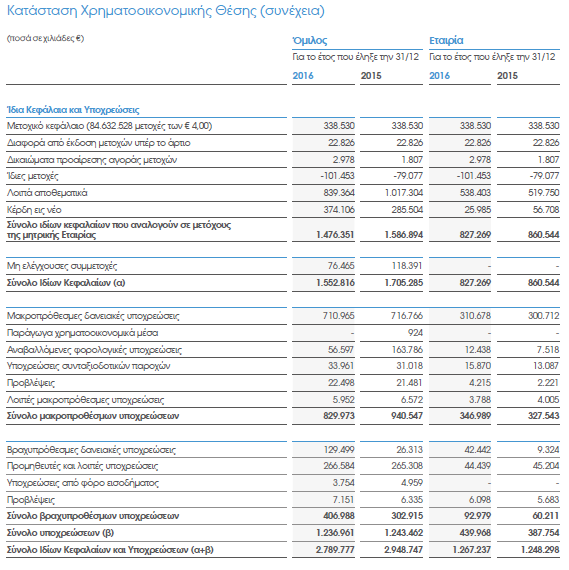 216
Συνοπτικές Οικονομικές Καταστάσεις ΤΙΤΑΝ Α.Ε.
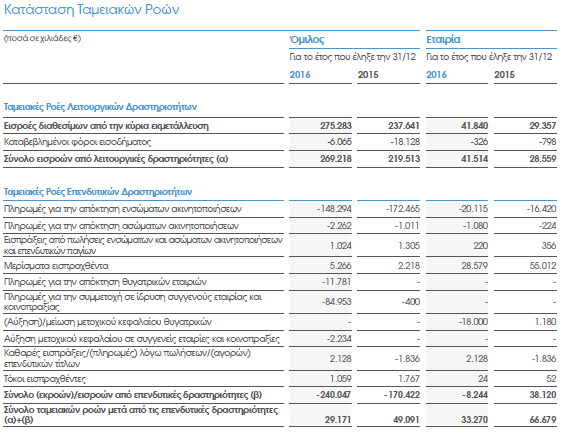 217
Συνοπτικές Οικονομικές Καταστάσεις ΤΙΤΑΝ Α.Ε.
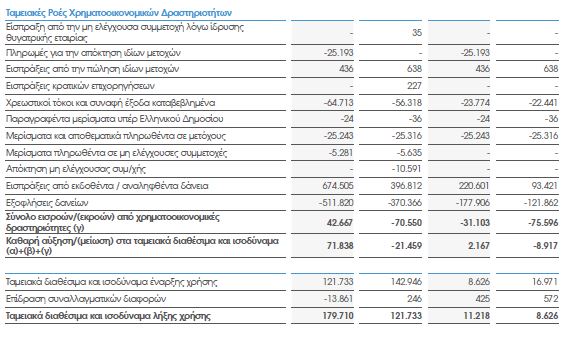 218
Λογιστικές και οικονομικές αξίες
Μία απλή σύγκριση του τρόπου με τον οποίο προσδιορίζονται αντίστοιχα οι λογιστικές και οι οικονομικές αξίες αρκεί για να καταδείξει ότι πρόκειται για δύο μεγέθη, τα οποία διαφέρουν μεταξύ τους. 

Όπως αναφέρθηκε ανωτέρω, οι λογιστικές αξίες προσδιορίζονται βασικά από την τιμή κτήσης των επενδυτικών αγαθών. Οι οικονομικές αξίες των ίδιων επενδυτικών αγαθών προσδιορίζονται από την παρούσα αξία των εισροών που υπόσχονται στο μέλλον.
219
Λογιστικές και οικονομικές αξίες
Όταν έστω ένα επενδυτικό αγαθό έχει θετική καθαρή παρούσα αξία αυτό σημαίνει ότι υπάρχει αναγκαστική απόκλιση μεταξύ της παρούσας αξίας των μελλοντικών εισροών που συνδέονται με αυτό το αγαθό και της τιμής κτήσης του. Επομένως, προκύπτει αναγκαστικά διαφορά μεταξύ λογιστικής και οικονομικής αξίας.

Στη συνέχεια παρουσιάζεται ένα παράδειγμα: Η επιχείρηση Ω εξοπλίζει ένα μεταλλείο, το οποίο προβλέπει ότι θα παράγει μετάλλευμα για πέντε χρόνια.
220
Λογιστικές και οικονομικές αξίες
Η επένδυση για τον εξοπλισμό κοστίζει 30.000 ευρώ. Οι χρηματικές εισροές προβλέπονται ως εξής:







Το τρέχον επιτόκιο είναι 10%. Από τα διαθέσιμα στοιχεία υπολογίζεται:
Λογιστική αξία έτους (0)	=	30.000 ευρώ
Οικονομική αξία έτους (0)	=	49.637 ευρώ
ΚΠΑ1 της επένδυσης	=	19.637 ευρώ
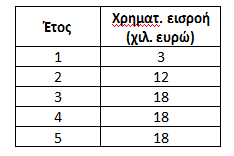 221
Λογιστικές και οικονομικές αξίες
Όπως φαίνεται, η οικονομική αξία είναι πολύ μεγαλύτερη από την λογιστική αξία. 

Κατά κανόνα αυτό θα ισχύει κάθε φορά που η επιχείρηση πραγματοποιεί ορθολογικές επενδυτικές αποφάσεις, επειδή αυτές ακριβώς οι αποφάσεις απαιτούν θετική ΚΠΑ για την επένδυση που αναλαμβάνεται.

 Έπεται, ότι τη στιγμή της ανάληψής τους, οι επενδύσεις αυτές θα έχουν μεγαλύτερη οικονομική από ότι λογιστική αξία.
222
Λογιστικές και οικονομικές αξίες
Κατά τη διάρκεια της ζωής ενός επενδυτικού αγαθού μεταβάλλεται τόσο η λογιστική όσο και η οικονομική του αξία. 

Η μεταβολή από περίοδο σε περίοδο της λογιστικής αξίας είναι, όπως παρουσιάστηκε παραπάνω, η απόσβεση. 

Ακολουθώντας και πάλι το απλό σύστημα γραμμικής απόσβεσης για το παράδειγμα υπολογίζεται η ετήσια απόσβεση διαιρώντας την αρχική λογιστική αξία, τιμή κτήσης 30.000 ευρώ, με τη διάρκεια ζωής του επενδυτικού αγαθού, 5 χρόνια, και υπολογίζεται η ετήσια απόσβεση σε 6.000 ευρώ. Επομένως, η εξέλιξη της λογιστικής αξίας θα είναι η εξής:
223
Λογιστικές και οικονομικές αξίες
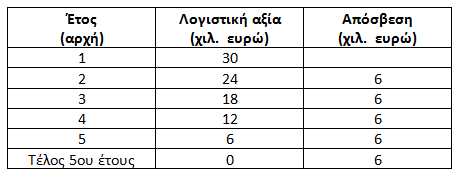 Η οικονομική αξία του ίδιου εξοπλισμού προσδιορίζεται κάθε έτος ως η παρούσα αξία των χρηματικών εισροών που απομένει να εισπραχθεί κατά την υπολειπόμενη διάρκεια ζωής του. 

 Έτσι, αν υποτεθεί ότι οι εισροές πραγματοποιούνται στην αρχή κάθε έτους, η εξέλιξη της οικονομικής αξίας σημειώνεται ως εξής:
224
Λογιστικές και οικονομικές αξίες
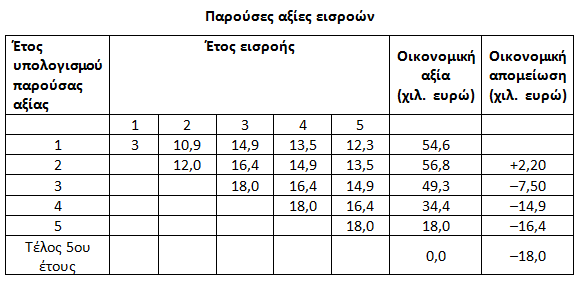 225
Λογιστικές και οικονομικές αξίες
Όπως είναι εμφανές από τον υπολογισμό, η οικονομική αξία μεταβάλλεται από χρόνο σε χρόνο πολύ διαφορετικά από τη λογιστική αξία. Η μεταβολή της οικονομικής αξίας από χρόνο σε χρόνο ονομάζεται οικονομική απομείωση.

Όπως φαίνεται και από το παράδειγμα, η διαφορά αυτή μπορεί να είναι θετική (αύξηση αξίας) είτε αρνητική (μείωση αξίας). Αντίθετα, η λογιστική αξία συνεχώς μειώνεται. 

Από τη σύγκριση λογιστικής και οικονομικής αξίας πρέπει να συγκρατηθούν τρεις ουσιώδεις παρατηρήσεις:
226
Λογιστικές και οικονομικές αξίες
α)	Η λογιστική αξία είναι δείκτης δαπάνης που πραγματοποιήθηκε, ενώ η οικονομική αξία είναι δείκτης μελλοντικής κερδοφορίας.

β)	Τα δύο μεγέθη έχουν διαφορετικές χρήσεις και χρησιμότητα. Η λογιστική αξία καταγράφεται ώστε να επιτυγχάνεται ο έλεγχος και η διαφάνεια των επιχειρηματικών δαπανών. Η οικονομική αξία αποτελεί τον κανόνα αποτίμησης ενός επενδυτικού αγαθού σε συνθήκες αγοράς. Οι χρήσεις και η έννοια των δύο αυτών μεγεθών δεν πρέπει να συγχέονται.

γ)	Η αγοραία αξία τίτλων –μετοχών, ομολογιών– που έχει εκδώσει η επιχείρηση δεν εξαρτάται από τη λογιστική αλλά από την οικονομική της αξία.
227
Το Περιβάλλον της Επιχείρησης
Πέραν της εσωτερικής της διάρθρωσης, η επιχείρηση ως οικονομικός οργανισμός περιβάλλεται από αγορές στις οποίες συναλλάσσεται για την εξασφάλιση εισροών, δηλαδή ειδών και υπηρεσιών που εισέρχονται στην παραγωγική διαδικασία, ή τη διάθεση εκροών, δηλαδή των προϊόντων που εξέρχονται από την παραγωγική διαδικασία. 
Σε καθεμιά από αυτές τις αγορές η επιχείρηση έρχεται αντιμέτωπη και με τους ανταγωνιστές της. 
Το κύριο, αν και όχι το μοναδικό, χαρακτηριστικό που συνοψίζει τη σχέση της επιχείρησης με τις αγορές που την περιβάλλουν είναι οι τιμές που πληρώνει για όσα αγοράζει και που εισπράττει για όσα πουλάει. 
Επομένως, η διαμόρφωση των τιμών αποτελεί κρίσιμο στοιχείο για τη λειτουργία και την επιτυχία ή αποτυχία της επιχειρηματικής δραστηριότητας. 
Ο προσδιορισμός των τιμών ανάγεται σε δύο κατηγορίες παραγόντων. Η μία είναι το κόστος παραγωγής. Η άλλη είναι η δομή της αγοράς, όπως πλήρως ή μονοπωλιακώς ανταγωνιστική ή ολιγοπωλιακή.
228
Το Περιβάλλον της Επιχείρησης
Εδώ, αρκεί να σημειωθεί ότι στρατηγική επιδίωξη της επιχείρησης είναι η εξεύρεση μεθόδων και η άσκηση πολιτικής που, στο μέτρο του δυνατού, συμπιέζουν τις τιμές όσων προϊόντων και υπηρεσιών αγοράζει και διογκώνουν τις τιμές όσων προϊόντων και υπηρεσιών πουλάει.
Βασικός περιορισμός σε αυτή τη στρατηγική επιδίωξη είναι ο ανταγωνισμός από άλλες επιχειρήσεις με αντίστοιχες στρατηγικές επιδιώξεις.
Στο σύνολο των συναλλασσομένων που αντιμετωπίζει η επιχείρηση στο οικονομικό της περιβάλλον υπάρχει μία κατηγορία με ιδιαίτερα χαρακτηριστικά. 
Αυτή αποτελείται από τους δανειοδότες της επιχείρησης, όπως είναι οι τράπεζες, οι επενδυτές σε ομολογιακά δάνεια που εκδίδει η επιχείρηση και άλλοι.
229
Το Περιβάλλον της Επιχείρησης
Οι δανειοδότες της επιχείρησης προσφέρουν σε αυτή τα κεφάλαιά τους αλλά με διαφορετικούς όρους από ότι οι μέτοχοι. 
Ενώ οι απαιτήσεις των μετόχων από την επιχείρηση παίρνουν τη μορφή μεριδίου στα κέρδη της, οι απαιτήσεις των δανειοδοτών παίρνουν τη μορφή επιστροφής του κεφαλαίου τους επαυξημένου με τόκο.

Αντίθετα με άλλους προμηθευτές, η συναλλαγή της επιχείρησης με τον δανειστή της έχει διάρκεια. 

Η λήψη και η εξόφληση του δανείου γίνονται σε διαφορετικές χρονικές στιγμές.
230
Το Περιβάλλον της Επιχείρησης
Το γεγονός ότι το δάνειο έχει χρονική διάρκεια σημαίνει ότι ο δανειοδότης ενδιαφέρεται για την καλή κατάσταση της επιχείρησης, μέχρις ότου τουλάχιστον εξοφληθεί το δάνειο. 

Κατά τούτο τα συμφέροντά του συμπίπτουν με εκείνα των μετόχων.

Επίσης, αν η επιχείρηση τυχόν βρεθεί σε αδυναμία να αποπληρώσει το δάνειο, οι δανειοδότες δικαιούνται να κάνουν κατάσχεση της περιουσίας της επιχείρησης, να γίνουν δηλαδή ιδιοκτήτες της. Είναι φανερό και από τις δύο αυτές διαπιστώσεις ότι οι δανειοδότες αποτελούν «οιονεί ιδιοκτήτες» της επιχείρησης και έχουν συμφέροντα για τη διατήρηση της καλής της πορείας.
231
Το Περιβάλλον της Επιχείρησης
Εκτός από τους συναλλασσόμενους και τους ανταγωνιστές της, η επιχείρηση λειτουργεί βέβαια σε ένα κοινωνικό περιβάλλον όπου διάφοροι οργανισμοί, φορείς και θεσμοί της επιβάλλουν περιορισμούς, κανόνες συμπεριφοράς ή οικονομικά βάρη. 

Το κράτος, οι δημοτικές αρχές και οι οργανώσεις καταναλωτών αποτελούν τα κυριότερα παραδείγματα. Το κράτος είναι ασφαλώς η μεγαλύτερη πηγή ρυθμίσεων της επιχειρηματικής δραστηριότητας.
232
Το Περιβάλλον της Επιχείρησης
Η φορολογία και η παροχή κινήτρων προς τις επιχειρήσεις αποτελούν, αντίστοιχα, μορφές οικονομικής επιβάρυνσης ή ελάφρυνσης της επιχειρηματικής δραστηριότητας.

Οι νομοθετικές ρυθμίσεις που αφορούν την αγορά εργασίας, τον έλεγχο των τιμών και της ποιότητας των προϊόντων, ή την προστασία του περιβάλλοντος και του καταναλωτή, αποτελούν βασικά παραδείγματα ρυθμιστικών παρεμβάσεων.

 Το ζητούμενο αναφορικά με τις κρατικές ρυθμίσεις της επιχειρηματικής δραστηριότητας είναι να μην αντιφάσκουν μεταξύ τους, να μην επιβάλλουν κόστος γραφειοκρατικών διαδικασιών στην επιχείρηση και να μην δημιουργούν αβεβαιότητα σε αυτή, δρώντας ως ένα βαθμό ως αντικίνητρα στην επιχειρηματικότητα. 
 
Εφόσον εκπληρώνονται αυτοί οι όροι, η εκλογικευμένη ρύθμιση και η εκλογικευμένη επιχειρηματική δραστηριότητα δεν αποτελούν ασυμβίβαστα πράγματα.
233
Μεγέθυνση των Επιχειρήσεων
Η μεγέθυνση των επιχειρήσεων επιτυγχάνεται πάντοτε με αύξηση των κεφαλαίων που απασχολούν και συνοδεύεται είτε από ποσοτική αύξηση των προϊόντων που παράγουν, είτε από επέκταση των δραστηριοτήτων τους σε νέα προϊόντα. Γενικά, διακρίνονται πέντε μορφές μεγέθυνσης:
α)	Αύξηση της παραγωγής και πώλησης των προϊόντων που παράγει η επιχείρηση λόγω επέκτασης της κατανάλωσής τους, χωρίς μεταβολή στα χαρακτηριστικά των προϊόντων αυτών.
β)	Αύξηση της δραστηριότητας με παραγωγή νέων διαφοροποιημένων μορφών του προϊόντος, οι οποίες απευθύνονται σε διαφορετικές εισοδηματικές κατηγορίες και καταναλωτικές προτιμήσεις. 
γ)	Αύξηση της δραστηριότητας με τη χρήση της ίδιας τεχνολογίας για παραγωγή νέων προϊόντων ή με τη χρήση νέας τεχνολογίας για την παραγωγή του ίδιου προϊόντος. 
δ)	Αύξηση της δραστηριότητας με την καθετοποίηση της παραγωγής. 
ε)	Αύξηση της δραστηριότητας με την εξαγορά άλλης επιχείρησης ή με τη συγχώνευση με άλλη επιχείρηση
234
Συνεργασίες μεταξύ Επιχειρήσεων
Η συνεργασία μεταξύ επιχειρήσεων είναι ένα πολύ συχνό φαινόμενο που μπορεί να οφείλεται σε πλήθος παραγόντων: Ένα πολύπλοκο εγχείρημα μεγάλου μεγέθους ξεπερνά τις ικανότητες μιας επιχείρησης και επιβάλλει τη συνεργασία περισσοτέρων επιχειρήσεων. 

Μία επιχείρηση συνεργάζεται με άλλες για να αναλάβουν κοινά ερευνητικά προγράμματα μεγάλης κλίμακας και κόστους. 

Πολλές επιχειρήσεις μιας χώρας που επιζητούν να επενδύσουν σε άλλη χώρα συνεργάζονται για να περιορίσουν τις αβεβαιότητες και τους επιχειρηματικούς κινδύνους του νέου περιβάλλοντος.
235
Συνεργασίες μεταξύ Επιχειρήσεων
Γενικά, η αντιμετώπιση υψηλού κόστους, πολυπλοκότητας, μεγάλων κινδύνων και αβεβαιοτήτων ή η ύπαρξη συμπληρωματικών γνώσεων και πλεονεκτημάτων είναι σοβαροί παράγοντες που τροφοδοτούν τη συνεργασία των επιχειρήσεων.

 Η συνεργασία αυτή μπορεί να είναι περιστασιακή, αλλά μπορεί να λαμβάνει και μονιμότερο χαρακτήρα. 

Σε ακραία εκδοχή η μονιμότητα της συνεργασίας οδηγεί σε συγχώνευση των συνεργαζόμενων επιχειρήσεων και στη δημιουργία μιας νέας μεγαλύτερης επιχείρησης.

 Εκτός, όμως, από τη συγχώνευση, τρεις πολύ συχνά εμφανιζόμενες μορφές συνεργασίας είναι οι κοινοπραξίες, οι υπεργολαβίες και οι δικτυώσεις επιχειρήσεων.
236
2. Προγραμματισμός κερδών2.1 Ανάλυση Νεκρού Σημείου και Λειτουργική Μόχλευση
Η διαμόρφωση του κόστους παραγωγής δεν οδηγεί σε σωστές επιχειρηματικές αποφάσεις, παρά μόνο αν συνδυασθεί και με τα μεγέθη των εσόδων από την πώληση του προϊόντος. 

Ένας διαδεδομένος τρόπος για την ανάλυση αυτού του συνδυασμού είναι η ανάλυση του νεκρού σημείου. 

Το νεκρό σημείο της επιχείρησης είναι εκείνη η ποσότητα παραγωγής (και πωλήσεων) στην οποία τα έσοδα αντισταθμίζονται ακριβώς από το κόστος παραγωγής. 

Το νεκρό σημείο υπολογίζεται αλγεβρικά με την εξής μέθοδο. Ορίζονται:
Τ		: τιμή πώλησης μιας μονάδας προϊόντος
Π		: ποσότητα προϊόντος που παράγεται και πωλείται 
ΣΚ	: σταθερό κόστος 
ΜΜΚ: μεταβλητό κόστος ανά μονάδα προϊόντος
ΠΝ	: ποσότητα νεκρού σημείου
237
Ανάλυση Νεκρού Σημείου και Λειτουργική Μόχλευση
Από τον ορισμό της ΠΝ προκύπτει η σχέση:




Επιλύοντας τη σχέση (2.1) ως προς ΠΝ προκύπτει:
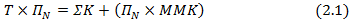 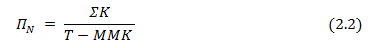 238
Ανάλυση Νεκρού Σημείου και Λειτουργική Μόχλευση
Ένα παράδειγμα θα βοηθήσει στην κατανόηση του νεκρού σημείου: Η εκδοτική επιχείρηση Ω σχεδιάζει την έκδοση ενός εγχειριδίου ιατρικής. Το κόστος της έκδοσης διαμορφώνεται ως εξής:

	α)	Σταθερό Κόστος	(€)
	Διορθώσεις, δοκίμια κ.λπ.			1.700
	Εικονογράφηση				2.700
	Στοιχειοθέτηση				5.600
	Ολικό σταθερό κόστος			10.000
 
	β)	Μεταβλητό κόστος ανά αντίτυπο
	Χαρτί, εκτύπωση, βιβλιοδεσία		1,21 
	Προμήθεια βιβλιοπωλείων			0,80
	Συγγραφικά δικαιώματα			0,34
	Γενικά έξοδα διάθεσης			0,85
	Ολικό μεταβλητό κόστος ανά αντίτυπο	3,20
 
	γ)	Τιμή πώλησης ανά αντίτυπο		4,00
239
Ανάλυση Νεκρού Σημείου και Λειτουργική Μόχλευση
Εφαρμόζοντας τον τύπο (2.2) για την εξεύρεση της ποσότητας νεκρού σημείου προκύπτει:



Συμπεραίνεται ότι για να αποκομίσει κέρδος η επιχείρηση πρέπει να διαθέσει περισσότερα από 12.500 αντίτυπα. 

Αν οι εκτιμήσεις από την αγορά δείχνουν ότι θα απορροφηθούν λιγότερα αντίτυπα, τότε η έκδοση δεν έχει προοπτική κερδοφορίας. 

Πριν όμως εγκαταλειφθεί ολοκληρωτικά, θα πρέπει να εξετασθούν κάποιες άλλες λύσεις. 

Μία είναι να αυξηθεί η τιμή. Η άλλη λύση είναι η περικοπή του κόστους. Πρέπει όμως να σημειωθεί εδώ ότι οι επιλογές αυτές έχουν όρια.
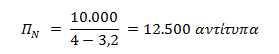 240
Ανάλυση Νεκρού Σημείου και Λειτουργική Μόχλευση
Μία ενδιαφέρουσα παραλλαγή της ανάλυσης νεκρού σημείου είναι ο υπολογισμός της ποσότητας παραγωγής που αποφέρει ελάχιστο κέρδος. Ορίζοντας ως ΕΚ το ελάχιστο κέρδος και ως ΠΕΚ την ποσότητα που το εξασφαλίζει, τροποποιούμε τη σχέση (2.1) ως εξής:

Επιλύοντας την (2.3) ως προς ΠΕΚ, προκύπτει:



Συγκρίνοντας την (2.4) με την (2.2) διαπιστώνεται ότι πάντοτε,
	ΠΕΚ > ΠΝ και
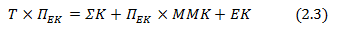 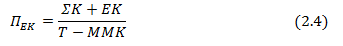 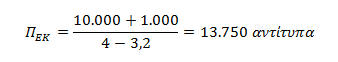 241
Ανάλυση Νεκρού Σημείου και Λειτουργική Μόχλευση
Η ανάλυση νεκρού σημείου, ή ποσότητας ελάχιστου κέρδους, παρέχει στοιχεία για τα ελάχιστα όρια παραγωγής χωρίς ζημίες, ή με επίτευξη ελάχιστου κέρδους. 

Πολύ συχνά όμως σε πραγματικές περιστάσεις το μέγεθος της παραγωγής και των πωλήσεων δεν είναι σταθερό, αλλά διακυμαίνεται ανάλογα με την κατάσταση της αγοράς, τη μεγέθυνση ων εισοδημάτων, εποχικούς παράγοντες και άλλους. 

Για το λόγο αυτό χρειάζεται μια μέτρηση της ευαισθησίας του επιπέδου των κερδών στις διακυμάνσεις των πωλήσεων.
242
Ανάλυση Νεκρού Σημείου και Λειτουργική Μόχλευση
Η μέτρηση αυτή επιτυγχάνεται με το δείκτη λειτουργικής μόχλευσης, για λόγους συντομίας ΔΛΜ. Ο ΔΛΜ είναι μία μέτρηση ελαστικότητας των κερδών ως προς την πωλούμενη ποσότητα του προϊόντος:



όπου:
	Κ	: κέρδος
	Π	: ποσότητα
	dK	: οριακή μεταβολή κέρδους
	dΠ	: οριακή μεταβολή ποσότητας
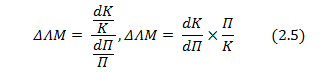 243
Ανάλυση Νεκρού Σημείου και Λειτουργική Μόχλευση
Όπως προκύπτει από τα παραπάνω, το κέρδος ορίζεται ως:



Το μέγεθος dK/dΠ είναι η παράγωγος του κέρδους ως προς ποσότητα:


Το μέγεθος Κ/Π προκύπτει από την (2.6)
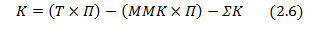 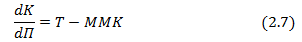 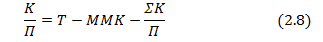 244
Ανάλυση Νεκρού Σημείου και Λειτουργική Μόχλευση
Διαιρώντας την (2.7) με την (2.8) προκύπτει ο ΔΛΜ:




Ο τύπος (2.9) μπορεί να κατανοηθεί με απλό τρόπο, δεδομένου ότι αριθμητής και ο παρανομαστής διαφέρουν μόνο λόγω της αφαίρεσης του ΣΚ στον παρανομαστή. 
Αν ορισθεί η ποσότητα (Τ – ΜΜΚ) ως το περιθώριο λειτουργικού κέρδους ανά μονάδα προϊόντος, διαπιστώνεται ότι ο ΔΛΜ προσδιορίζεται από τα σχετικά μεγέθη λειτουργικού κέρδους και σταθερού κόστους.
 Όσο μεγαλύτερο είναι το λειτουργικό κέρδος σε σχέση με το σταθερό κόστος, τόσο μικρότερος είναι ο ΔΛΜ και αντίστροφα.
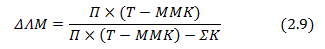 245
Ανάλυση Νεκρού Σημείου και Λειτουργική Μόχλευση
Όταν, δηλαδή, η επιχείρηση έχει μικρό σταθερό κόστος, η ευαισθησία των κερδών στη διακύμανση των πωλήσεων θα εμφανισθεί μειωμένη. 
Εδώ λοιπόν εισέρχεται το μείζον θέμα της επιλογής του βαθμού εντάσεως κεφαλαίου (ΣΚ) της επιχείρησης. 
Όσο μεγαλύτερο είναι το σταθερό κόστος της επιχείρησης, τόσο υψηλότερος θα είναι ο ΔΛΜ, δηλαδή, η κερδοφορία της επιχείρησης σε κάθε μεταβολές (αύξηση) των πωλήσεών της. 
Αυτό όμως δεν σημαίνει ότι η επιχείρηση θα πρέπει πάντοτε να αυξάνει το σταθερό της κόστος, στο συνολικό της κόστος. 
Η απόφαση αυτή είναι κρίσιμη και απαιτεί προσοχή από τη διοίκηση της εταιρείας, καθώς σε μία ενδεχόμενη μείωση των πωλήσεων η εταιρεία θα έλθει αντιμέτωπη με υψηλές ζημίες. 
Τέτοιες αποφάσεις συνδέονται πάντοτε με σταθερότητα των πωλήσεων των επιχειρήσεων, διαχρονικά. 
Όσο πιο σταθερές είναι οι πωλήσεις τόσο πιο εντάσεως κεφαλαίου θα αξίζει να είναι η επιχείρηση.
 Διαφορετικά, η επιχείρηση διατρέχει τον κίνδυνο σε μια πτώση των πωλήσεων να αντιμετωπίσει υψηλό κόστος λειτουργίας, με διαγραφόμενο τον κίνδυνο αδυναμίας συνέχισης των εργασιών της.
246
Ανάλυση Νεκρού Σημείου και Λειτουργική Μόχλευση
Ας εξετασθεί τώρα ένα παράδειγμα. Δύο επιχειρήσεις, η Α και η Β, παράγουν ακριβώς το ίδιο προϊόν αλλά με διαφορετική τεχνολογία. Η τιμή πώλησης της μονάδας προϊόντος είναι 20 ευρώ. Η επιχείρηση Α χρησιμοποιεί απλό εξοπλισμό αλλά μεγάλη ποσότητα εργασίας. Η επιχείρηση Β χρησιμοποιεί σύνθετο εξοπλισμό υψηλού αυτοματισμού και αντίστοιχα πολύ μικρή ποσότητα εργασίας. Η διαμόρφωση του κόστους εμφανίζεται στον Πίνακα 2.2.
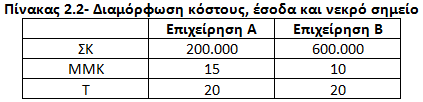 247
Ανάλυση Νεκρού Σημείου και Λειτουργική Μόχλευση
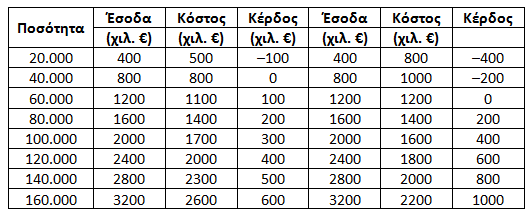 248
Ανάλυση Νεκρού Σημείου και Λειτουργική Μόχλευση
Από τα μεγέθη του Πίνακα 2.2 διαπιστώνεται ότι: 

Πρώτον, η επιχείρηση Α έχει χαμηλότερο νεκρό σημείο από τη Β (40.000 και 60.000 μονάδες, αντίστοιχα). Επομένως, με την αύξηση της παραγωγής επιτυγχάνει κέρδη νωρίτερα από ότι η επιχείρηση Β. 

Δεύτερον, με την αύξηση της παραγωγής πέραν του νεκρού σημείου, η επιχείρηση Β επιτυγχάνει ταχύτερη αύξηση κερδών από ότι η Α. 

Τρίτον, το κέρδος της Β εμφανίζει μεγαλύτερη ευαισθησία σε διακυμάνσεις της παραγωγής. Αυτό εξάγεται και από τον υπολογισμό του ΔΛΜ για τις δύο επιχειρήσεις σε διάφορα επίπεδα παραγωγής.
249
Ανάλυση Νεκρού Σημείου και Λειτουργική Μόχλευση
Για παράδειγμα: 
Επίπεδο παραγωγής 80.000 μονάδες:






Επίπεδο παραγωγής 120.000 μονάδες:





Ο ΔΛΜ είναι πάντοτε μεγαλύτερος για την επιχείρηση Β.
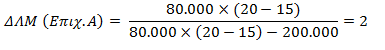 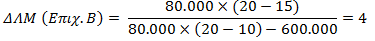 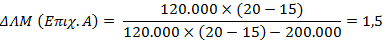 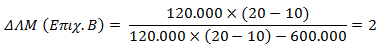 250
Ανάλυση Νεκρού Σημείου και Λειτουργική Μόχλευση
Η χρήση του ΔΛΜ και της ανάλυσης νεκρού σημείου είναι ασφαλώς χρήσιμη και κατατοπιστική για την επιχειρηματική διαχείριση. Έχει όμως δύο περιορισμούς, τους οποίους πρέπει να έχει υπόψη του ο αναλυτής. 

Πρώτον, υποθέτει ότι η τιμή πώλησης είναι σταθερή και ανεξάρτητη από το επίπεδο της παραγωγής και των πωλήσεων. Αν η τιμή μεταβάλλεται, τότε πρέπει να ενσωματωθεί στην ανάλυση μία εκτίμηση της συνάρτησης ζήτησης η οποία συνδέει τη μεταβολή των τιμών με τη μεταβολή των ποσοτήτων. 

Δεύτερον, υποθέτει ότι και το μεταβλητό κόστος ανά μονάδα προϊόντος είναι επίσης σταθερό και ανεξάρτητο από το επίπεδο παραγωγής. 
 
Και αυτή η υπόθεση όμως μπορεί να μην αντιστοιχεί στην πραγματικότητα. Στην περίπτωση αυτή πρέπει να ενσωματωθεί στην ανάλυση μία εκτίμηση της συνάρτησης κόστους.
251
Σύνοψη
Στο κεφάλαιο αυτό επιδιώχθηκε η εισαγωγή του αναγνώστη στο χώρο της οικονομικής των επιχειρήσεων, ενώ δημιουργήθηκε η κατάλληλη υποδομή για τη λήψη αποφάσεων κάτω από συνθήκες αβεβαιότητας. Εξετάσθηκε ο ορισμός και το αντικείμενο της οικονομικής των επιχειρήσεων. 
 
Προσπαθώντας να προσεγγισθεί βαθύτερα η επιχείρηση, δόθηκε ο ορισμός της, οι μορφές της, τα χαρακτηριστικά και οι στόχοι της. Το ποια απόφαση είναι άριστη, εξαρτάται από τους στόχους της επιχείρησης. Έγινε μια πρώτη αναφορά στη διαχρονική φύση της λήψης αποφάσεων. Οι αποφάσεις που λαμβάνονται τυπικά τώρα έχουν συνέπειες κόστους και εσόδων όχι μόνο σε σχέση με το παρόν αλλά και με το μέλλον. Ακολούθως, αναπτύχθηκαν θέματα που συνδέονται με το διαχωρισμό της ιδιοκτησίας από τη διοίκηση της επιχείρησης. Αναπτύχθηκε, στη συνέχεια, ο χαρακτήρας της επιχείρησης ως οργανισμού που συγκροτείται και πραγματοποιεί παραγωγικές λειτουργίες.
252
Σύνοψη
Αναφέρθηκε το ιεραρχικό σύστημα της επιχείρησης σε ό,τι αφορά τη λήψη και την εκτέλεση των αποφάσεων, αλλά και σύστημα πληροφόρησης της επιχείρησης, με τη ροή πληροφοριών που δημιουργείται, στο οποίο εντάσσεται και το λογιστικό σύστημα της επιχείρησης, ενώ έγινε αναφορά στις λογιστικές και στις οικονομικές αξίες. 

Τέλος, παρουσιάστηκαν το περιβάλλον της επιχείρησης μέσα στο οποίο λειτουργεί και συναλλάσσεται καθώς και οι σημαντικότερες μορφές μεγέθυνσης της επιχείρησης και συνεργασίες μεταξύ επιχειρήσεων.
253
Σύνοψη
Στη συνέχεια παρουσιάστηκε η ανάλυση και η διαχείριση του επιχειρηματικού κόστους. Εφόσον κάθε επιχειρηματική απόφαση λαμβάνεται αφού γίνει η σύγκριση των ωφελειών, δηλαδή των εσόδων, που θα επιτευχθούν και του κόστους που θα προκύψει από αυτήν, βασικός κανόνας των επιχειρηματικών αποφάσεων είναι ότι οι ωφέλειες θα πρέπει να υπερβαίνουν το κόστος. Έγινε διάκριση μεταξύ λογιστικού και οικονομικού κόστους και αναφέρθηκαν οι διαστάσεις που υποβοηθούν στον εντοπισμό κόστους: διάκριση εμφανούς και αφανούς κόστους, διάκριση διαφορικού και δαπανημένου κόστους και τέλος, διάκριση σταθερού και μεταβλητού κόστους.
254
Σύνοψη
Η ανάλυση νεκρού σημείου, ή ποσότητας ελάχιστου κέρδους, πληροφορεί για τα ελάχιστα όρια παραγωγής χωρίς ζημίες, ή με επίτευξη ελάχιστου κέρδους. Ωστόσο, επειδή σε πραγματικές περιστάσεις το μέγεθος της παραγωγής και των πωλήσεων δεν είναι σταθερό, αλλά διακυμαίνεται ανάλογα με την κατάσταση της αγοράς, τη μεγέθυνση των εισοδημάτων, εποχικούς και άλλους παράγοντες, χρειάζεται μια μέτρηση της ευαισθησίας του επιπέδου των κερδών στις διακυμάνσεις των πωλήσεων, η οποία επιτυγχάνεται με το δείκτη λειτουργικής μόχλευσης.  Ο δείκτης αυτός είναι χρήσιμος για την επιχείρηση για τη λήψη λειτουργικών και επιχειρηματικών αποφάσεων.
255
Ερωτήσεις
1.	Αναπτύξετε συνοπτικά τα βασικά χαρακτηριστικά των εταιρικών μορφών επιχειρηματικής δραστηριοποίησης.

2.	 Πώς συνδέεται η εταιρική μορφή με τον περιορισμό της ευθύνης των μετόχων;

3. 	Διακρίνετε μεταξύ βεβαιότητας και κινδύνου ή αβεβαιότητας.

4. 	Περιγράψετε το πρόβλημα εκπροσώπου του μετόχου και τι μπορεί να σημαίνει για την επίτευξη των στόχων της επιχείρησης.

5. Ποιο στόχο εξυπηρετεί το πληροφοριακό σύστημα της επιχείρησης;
256
Ερωτήσεις
6.	Ποιος είναι ο ρόλος των κρατικών ρυθμίσεων της επιχειρηματικής δραστηριότητας;

7. Εξηγήσετε τη σχέση μεταξύ καμπύλης μέσου κόστους και καμπύλης οριακού κόστους.

8. Ορίσετε τη διαφορά μεταξύ του δαπανημένου και του διαφορικού κόστους και χρησιμοποιήστε κάποιο παράδειγμα για να κάνετε σαφέστερη τη διάκριση.

9. Προσδιορίσετε τη διαφορά ανάμεσα στο λογιστικό και το οικονομικό κόστος. Τι συνέπεια έχει η διάκριση αυτή στη λήψη επιχειρηματικών αποφάσεων;

10. 	Περιγράψετε τη διαδικασία ανάλυσης νεκρού σημείου.
257
Ερωτήσεις
11. 	Διακρίνετε ανάμεσα σε οικονομίες κλίμακας, οικονομίες εκμάθησης και οικονομίες συνδυασμού.

12. Κάτω από ποιες συνθήκες μπορεί η επέκταση μιας επιχείρησης να είναι συνδυασμός όλων των ανωτέρω;

13. Ο βαθμός λειτουργικής μόχλευσης αποτελεί σημαντικό παράγοντα για τη λήψη επιχειρηματικών αποφάσεων, ιδιαίτερα αυτών που συνδέονται με τη δομή της παραγωγικής μονάδας και την αναλογία χρήσης παραγωγικών συντελεστών. Αναπτύξετε τις απόψεις σας.

14. Στην επιλογή του μεγέθους μίας μονάδας παραγωγής  σημαντικός παράγοντας που πρέπει να λαμβάνεται υπόψη είναι η ευελιξία σε μεγάλες διακυμάνσεις της ποσότητας παραγωγής. Συμφωνείτε ή διαφωνείτε.  Αναπτύξετε τις απόψεις σας.
258
Ασκήσεις
1. Υποθέσετε μια επένδυση σε εξοπλισμό για την παραγωγή ενός προϊόντος. Το προσδοκώμενο κόστος και τα προσδοκώμενα έσοδα παρουσιάζονται στον πίνακα 1.2.. Το προεξοφλητικό επιτόκιο (ευκαιρίας) είναι 18%. Η Παρούσα Αξία των κερδών του έργου παρουσιάζεται στον Πίνακα 1.2.
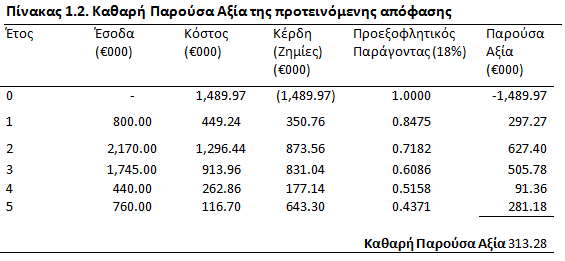 259
Ασκήσεις
2. Μια επιχείρηση σχεδιάζει να γίνει πιο μηχανογραφημένη και εξετάζει δυο εναλλακτικές. Πρώτον, μπορεί να αγοράσει σχετικό εξοπλισμό και να εκπαιδεύσει τους εργαζόμενους. Το ετήσιο κόστος αυτής της εναλλακτικής είναι αβέβαιο, καθώς η επιχείρηση υστερεί, έως σήμερα, σχετικής εμπειρίας. Η εκτιμώμενη πιθανότητα κατανομής του κόστους για το ερχόμενο έτος είναι:
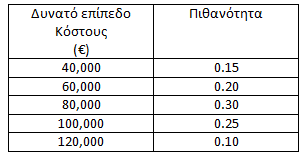 260
Ασκήσεις
Η δεύτερη εναλλακτική είναι να υπογραφεί μια σύμβαση με εξειδικευμένη εταιρία που θα μπορούσε να κρατάει όλες τις συναλλαγές σε ψηφιακή μορφή, με πάγια ετήσια πληρωμή 84,000 €, η οποία θα καταβάλλεται στο τέλος κάθε έτους, λαμβάνοντας υπόψη τις παραπάνω εκροές που πραγματοποιούνται, εξίσου ημερησίως μέσα στο έτος. Αν η εταιρία μπορούσε να τοποθετήσει τα χρήματα σε ομόλογα με ετήσιο επιτόκιο 15%, αντί να τα επενδύσει σε μια εναλλακτική:
 
	Α) Ποια είναι η προσδοκώμενη αξία της πρώτης εναλλακτικής;
	Β) Ποια είναι η προσδοκώμενη παρούσα αξία της πρώτης εναλλακτικής; 
	Γ) Υπολογίσετε την προσδοκώμενη παρούσα αξία της δεύτερης εναλλακτικής;
	Δ) Ποια εναλλακτική θα προτείνατε στη Διοίκηση της εταιρίας; Έχετε κάποια επιφύλαξη στην πρότασή σας αυτή;
261
Ασκήσεις
Λύση:

Α) 40,000 x 0.15 + 60,000 x 0.20 + 80,000 x 0.30 + 100,000 x 0.25 + 120,000 x 0.10 =79,000 

 
Β)  


Γ) PV = 84,000(1+0.15) =84,000 X 0.8696 = 73,046.4 
 
Δ) Την γ
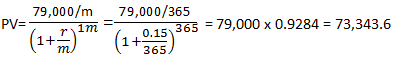 262
Ασκήσεις
3. Η εταιρία ΠΗΓΑΣΟΣ αγοράζει μια γραμμή παραγωγής τροφής ψαριών ιχθυοτροφιών στην τιμή των 250.000€. Ωστόσο, η χρηματοροή που πρόκειται να πραγματοποιηθεί από την 3ετή παραγωγή, εξαρτάται από τις συνθήκες ζήτησης στον κάδο ιχθυοκαλλιέργειας. Πιο συγκεκριμένα, τρία είναι τα πιθανά αποτελέσματα, υψηλή, μέτρια ή χαμηλή ζήτηση, τα οποία έχουν ίσες πιθανότητες να πραγματοποιηθούν. Δείτε στον παρακάτω πίνακα, πως εκφράζεται η ζήτηση (σε ευρώ);









Ποια θα ήταν η αξία αυτής της επένδυσης, αν ο μηχανολογικός εξοπλισμός είχε υπολειμματική αξία 40.000€ στο τέλος του 3ου έτους, το επιτόκιο της αγοράς ήταν 7% και το επιτόκιο μηδενικού κινδύνου ήταν 4%;
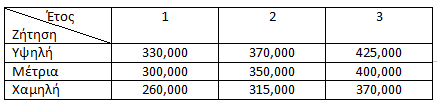 263
Ασκήσεις
Λύση:
Αναμενόμενες χρηματοροές: [Note Pi=100/3=0.333] 

	Έτος 1= 0.333 x (330,000 + 300,000 + 260,000) = 296,666.6 
	Έτος 2 = 0.333 x (370,000 + 350,000 + 315,000) = 345,000 
	Έτος 3 = 0.333 x (425,000 + 400,000 + 370,000) = 398,333.3 

	Για την αξιολόγηση της συγκεκριμένης επένδυσης, χρειάζεται να υπολογίσουμε την Καθαρή Παρούσα Αξία.
 
	ΚΠΑ= 296,666.6* PVIF (1,7%) + 345,000 * PVIF (2,7%) + 398,333.3 * PVIF (3,7%) + 40,000 * PVIF (3,4%) – 250,000 = 689,313.3 > 0 

	Συνεπώς, το πρόγραμμα είναι ωφέλιμο.
264
Ασκήσεις
4. Μια αλυσίδα καταστημάτων σούπερ μάρκετ σχεδιάζει να ανοίξει νέο κατάστημα στα προάστια μιας πόλης, και έχουν προταθεί δύο μεγέθη καταστήματος. Το κανονικό μέγεθος των 6000m2 και το μεγαλύτερο μέγεθος των 10.000m2. Το αρχικό κόστος, το αναμενόμενο επίπεδο ζήτησης, τα κέρδη και οι πιθανότητες παρουσιάζονται στον παρακάτω πίνακα:
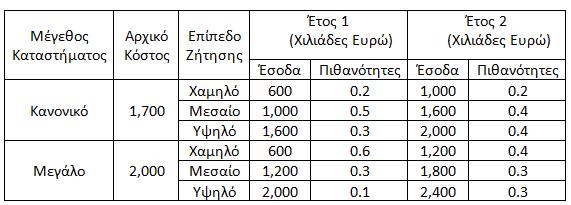 265
Ασκήσεις
Αν το κατάλληλο προεξοφλητικό επιτόκιο είναι 10%, ποιο μέγεθος υπόσχεται την υψηλότερη αναμενόμενη Καθαρή Παρούσα Αξία; Αν ήσασταν ο Manager του καταστήματος, ποια θα ήταν η απόφασή σας και γιατί;

Κανονικό
	Έτος 1 (0.2 x 600) + (0.5 x 1,000) + (0.3 x 1,600) = 120 +500+480 = 1,100.0

	Έτος 2 (0.2 x 1,000) + (0.4 x 1,600) + 0.4 x 2,000) = 200 +640 + 800 = 1,640

	ΚΠΑ = 1,100.0 X 0.909 + 1,640 X 0.8254 – 1,700 = 1,000.01 + 1,353.656 – 1,700 = =653.666
266
Ασκήσεις
Μεγάλο

	Έτος 1 (0.6 x 600 + 1,200 x 0.3 + 0.1 x 2,000) = 360 +360+200 = 920

	Έτος  2 (0.4 x 1,200 + 0.3 x 1,800 + 0.3 x 2,400) = 480 +540 +720 = 1,740

	ΚΠΑ = 920 x 0.9091 + 1,740 x 0.8254 – 2,000 = 836.372 + 1,436.196 – 2,000 = =272.568
	
	Σχολιάσατε.
267
Ασκήσεις
5. Το βασικό προϊόν μιας εταιρίας που παράγει μπαταρίες βρέθηκε να παρουσιάζει ζημιές, λόγω ανταγωνισμού των άλλων παραγωγών. Συνεπώς, η εταιρία σχεδιάζει είτε να αυξήσει με κάποιον τρόπο την ήδη υπάρχουσα παραγωγή, είτε να εισάγει ένα νέο προϊόν. Τα αποτελέσματα των δυο αυτών εναλλακτικών εξαρτώνται από την τάση της οικονομίας:
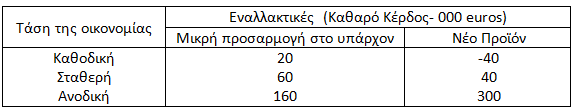 268
Ασκήσεις
Οι πιθανότητες η τάση της οικονομίας να είναι καθοδική, σταθερή ή ανοδική, είναι 30%, 50% και 20% αντίστοιχα. 
 
	Α) Υπολογίσετε την προσδοκώμενη αξία (EV), την τυπική απόκλιση (SD) και το συντελεστή μεταβλητότητας (CV) για κάθε εναλλακτική.

	Β) Ποια εναλλακτική ενδείκνυται κάτω από τα διάφορα κριτήρια;

	Γ) Εξηγήσετε ποια εναλλακτική θα έχει την υψηλότερη (Πιστωτική ενίσχυση) CE;
269
Ασκήσεις
Λύση:
Α) EV1= (0.30 x 20 + 0.50 x 60 + 0.20 x 160) = 6 + 30 + 32 = 68
     
	 EV2= (0.30 x (-40) + 0.50 x 40 + 0.20 x 300) -12 + 20 + 60 	= 68

     SD1= [0.30 x (20-68) 2 + 0.50 x (60-68) 2+ 0.20 x (160-68) 2]  1/2=
		=[0.30 x (-48) 2+0.5 x (-8) 2+ 0.20 x 922] 1/2= 
		=[0.30 x 2,304 + 0.5 x 64 + 0.2 x 8,464] 1/2=
		=[691.2 + 32 + 1,692.8] 1/2]=
		=[2,416] 1/2=
		=49.16
270
Ασκήσεις
SD2= [0.30 x (-40-68) 2 + 0.50 x (40-68) 2 + 0.20 x (300-68) 2] 1/2=
	=[0.30 x (-108) 2 + 0.50 x (-28) 2 + 0.20 x 2322] 1/2=
	=[0.30 x 11,664 + 0.50 x 784 + 0.20 x 53,824] 1/2=
	=[3,499.2 + 392 + 10,764.8] 1/2=
	=1,46561 /2
	≈ 121.0






Β) Το κριτήριο EV τους κατατάσσει ισόποσα.  Το κριτήριο του συντελεστή μεταβλητότητας ευνοεί τη  μικρή προσαρμογή στο υπάρχον προϊόν. 

 Γ) Το υπάρχον προϊόν με μικρή παραγωγή.
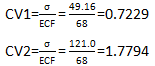 271
Ασκήσεις
6. Σχεδιάζετε να λειτουργήσετε ένα κιόσκι είτε για hot- dog, είτε για παγωτό, για κάθε παιχνίδι στην έδρα της τοπικής ποδοσφαιρικής ομάδας. Τα πραγματικά αποτελέσματα για κάθε εναλλακτική εξαρτώνται κατά πολύ από τις καιρικές συνθήκες. 
 
	Στον παρακάτω πίνακα παρουσιάζεται η προσδοκώμενη αξία των κερδών για κάθε παιχνίδι ποδοσφαίρου, για κάθε εναλλακτική, κάτω από τα τρία διαφορετικά καιρικά σενάρια:
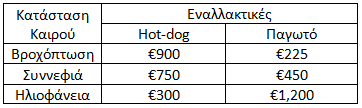 272
Ασκήσεις
Τα μετεωρολογικά στοιχεία σημειώνουν ότι κατά τις περασμένες 10 ποδοσφαιρικές περιόδους έβρεχε στο 15% των παιχνιδιών, είχε συννεφιά στο 55% των παιχνιδιών και είχε ήλιο στο 30% των παιχνιδιών. Θα πρέπει να αποφασίσετε ποιο προϊόν θα πουλήσετε για όλη την ποδοσφαιρική περίοδο, ή hot- dog ή παγωτό. Υπολογίσετε την προσδοκώμενη αξία και τον συντελεστή μεταβλητότητας, για κάθε εναλλακτική.
Ποια εναλλακτική θα επιλέγατε; 

Λύση:
	EVH-D = 900x 0.15+750x 0.55+300x 0.30 = 637.5
	EVI-C = 225x 0.15+450x 0.55+1,200x 0.30 = 641.25
	Προάγεται η περίπτωση του παγωτού, αν και πρέπει να διερευνηθούν πληρέστερα οι παράγοντες κινδύνου.
273
ΒΙΒΛΙΟΓΡΑΦΙΑ
1. Αλεξάκης, Π. (1994), Ευρωπαϊκή και Νομισματική Ένωση, Εκδόσεις Σάκκουλα, Αθήνα

2. Ελληνική Ένωση Τραπεζών (Επιμ. Γκόρτσος Χ. – Αλεξάκης Π. 2006), Εισαγωγή στις Τραπεζικές Σπουδές, Το Νομισματικό και Χρηματοπιστωτικό Περιβάλλον

3. Θωμαδάκης Σ. και Π. Αλεξάκης, (2006), Οικονομική των επιχειρήσεων, Εκδόσεις Σταμούλη

4. Κορλίρας Π., (1995), Εισαγωγή στη Νομισματική Θεωρία, Εκδόσεις Σμπίλιας

5. Κιντής Α. και Ε. Πουρναράκης, (1998), Αρχές Οικονομικής Ανάλυσης, Εκδόσεις Σμπίλιας
274
ΒΙΒΛΙΟΓΡΑΦΙΑ
6. Κώττης Α. και Γ. Κώττης, (1993), Εισαγωγή στην Μακροοικονομία

7. Branson, A. και J. Livack , 1992, Μακροοικονομική Θεωρία, Εκδόσεις Gutenberg

8. Mankiw, N.G. (2001), Αρχές της Οικονομικής, Εκδόσεις Τυποθήτω, Γ. Δαρδανός, Αθήνα

9. Samuelson, P.A. (1975), Εισαγωγή στην Οικονομική, Εκδόσεις Παπαζήση, Αθήνα

10. Bard, M and Wyplosz C., (1997), Macroeconomics, a European Text, Second Edition, Oxford University Press, Oxford
275